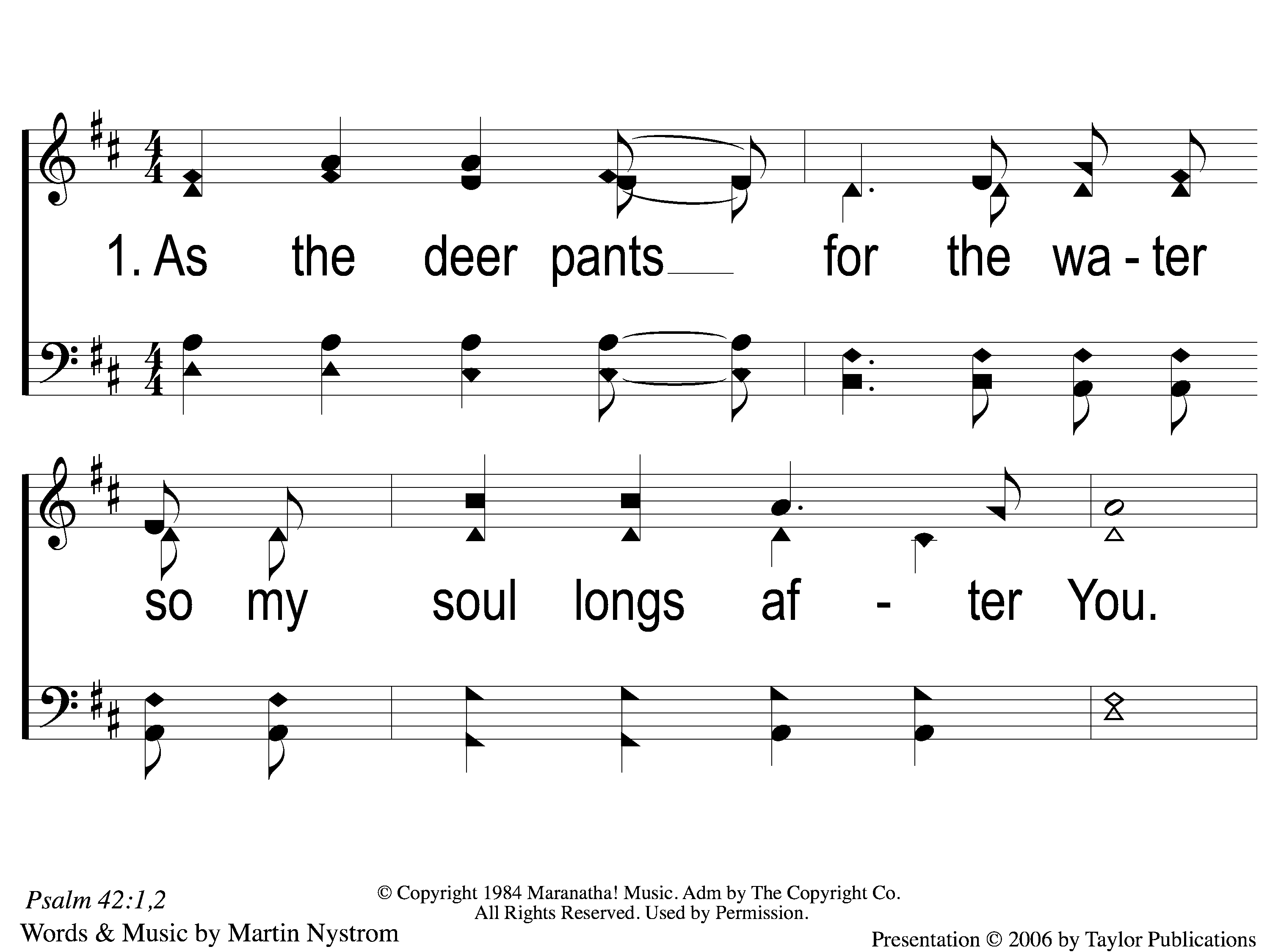 As The Deer
71
1-1 As the Deer
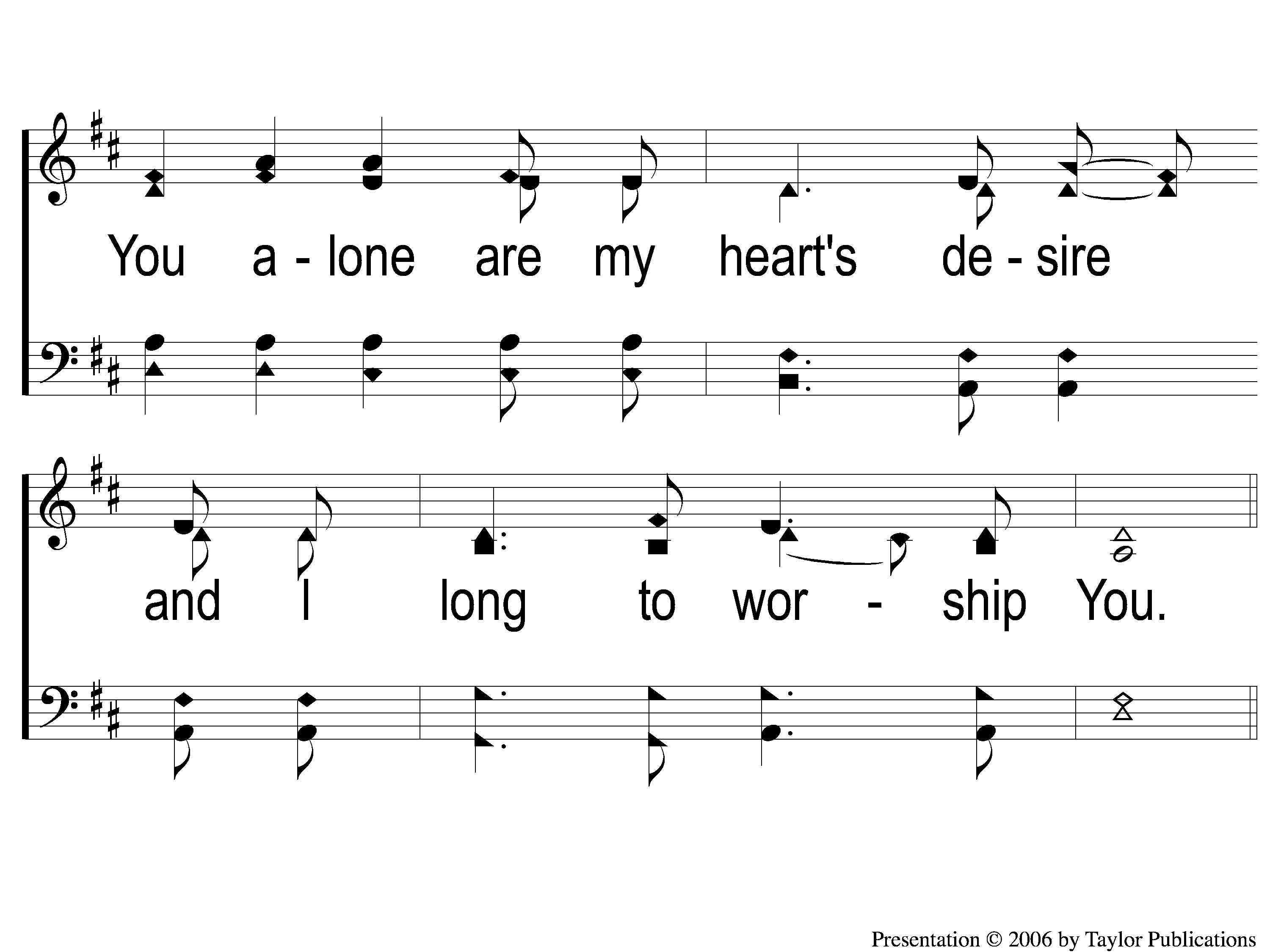 As The Deer
71
1-2 As the Deer
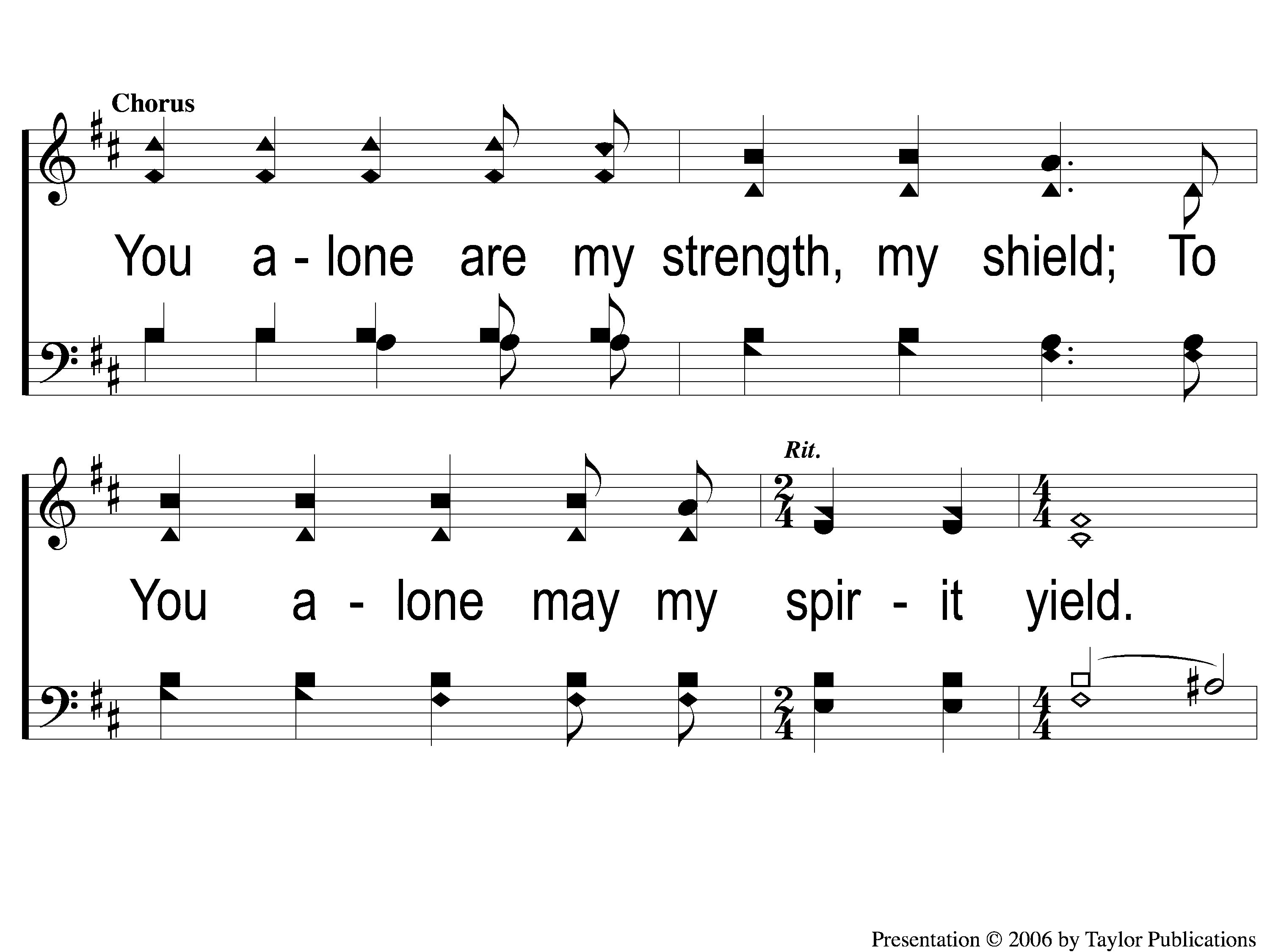 As The Deer
71
C-1 As the Deer
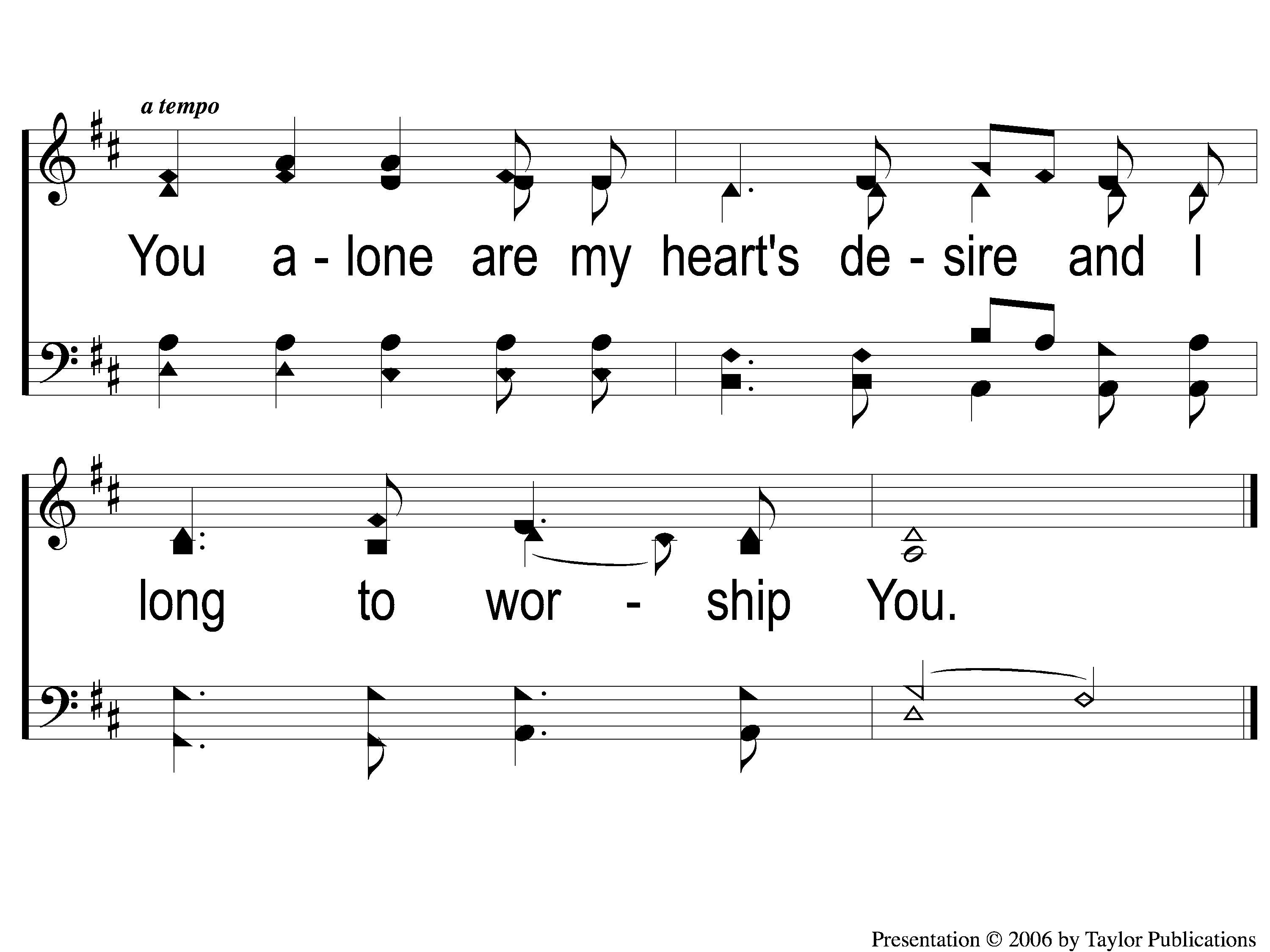 As The Deer
71
C-2 As the Deer
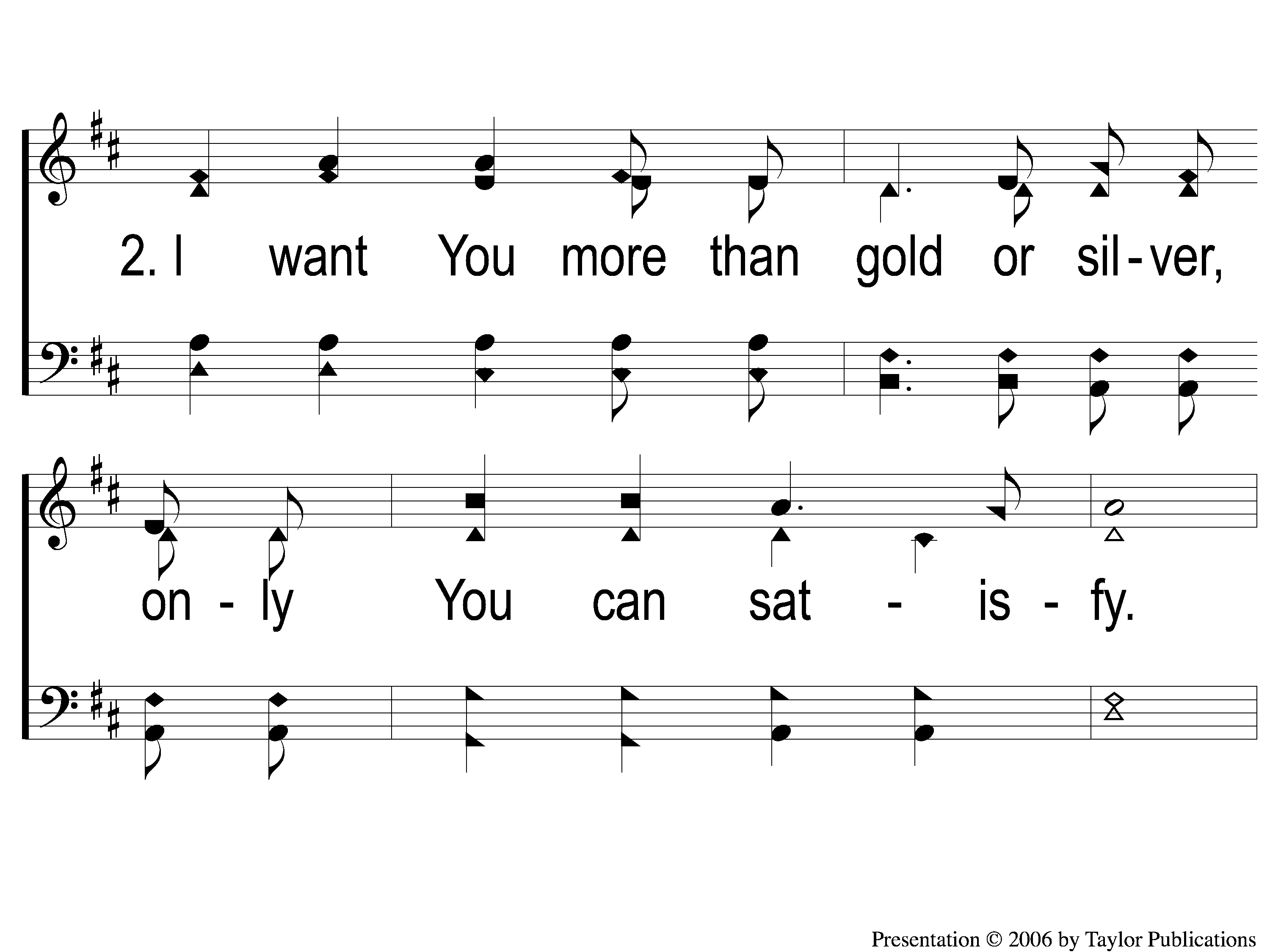 As The Deer
71
2-1 As the Deer
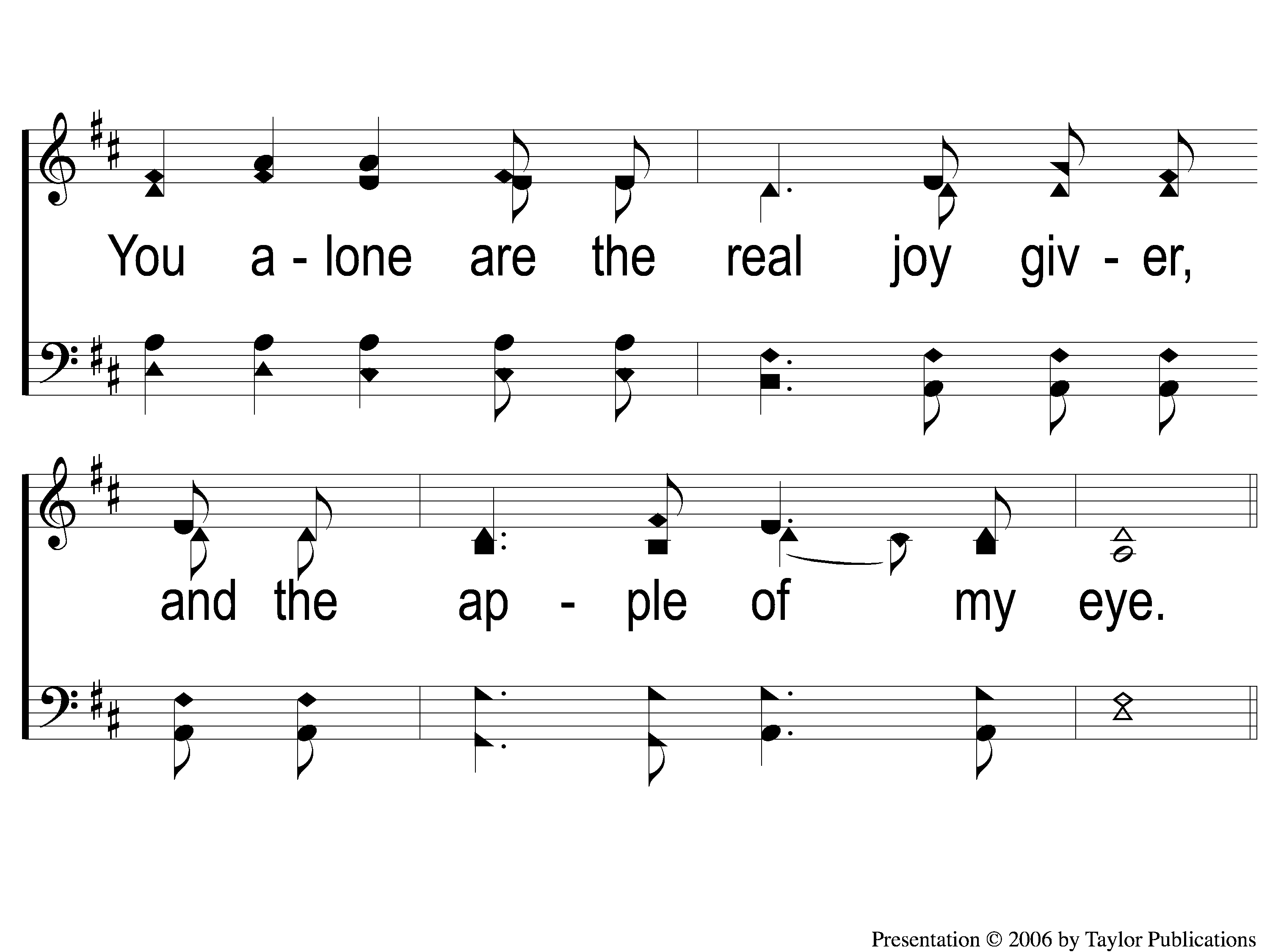 As The Deer
71
2-2 As the Deer
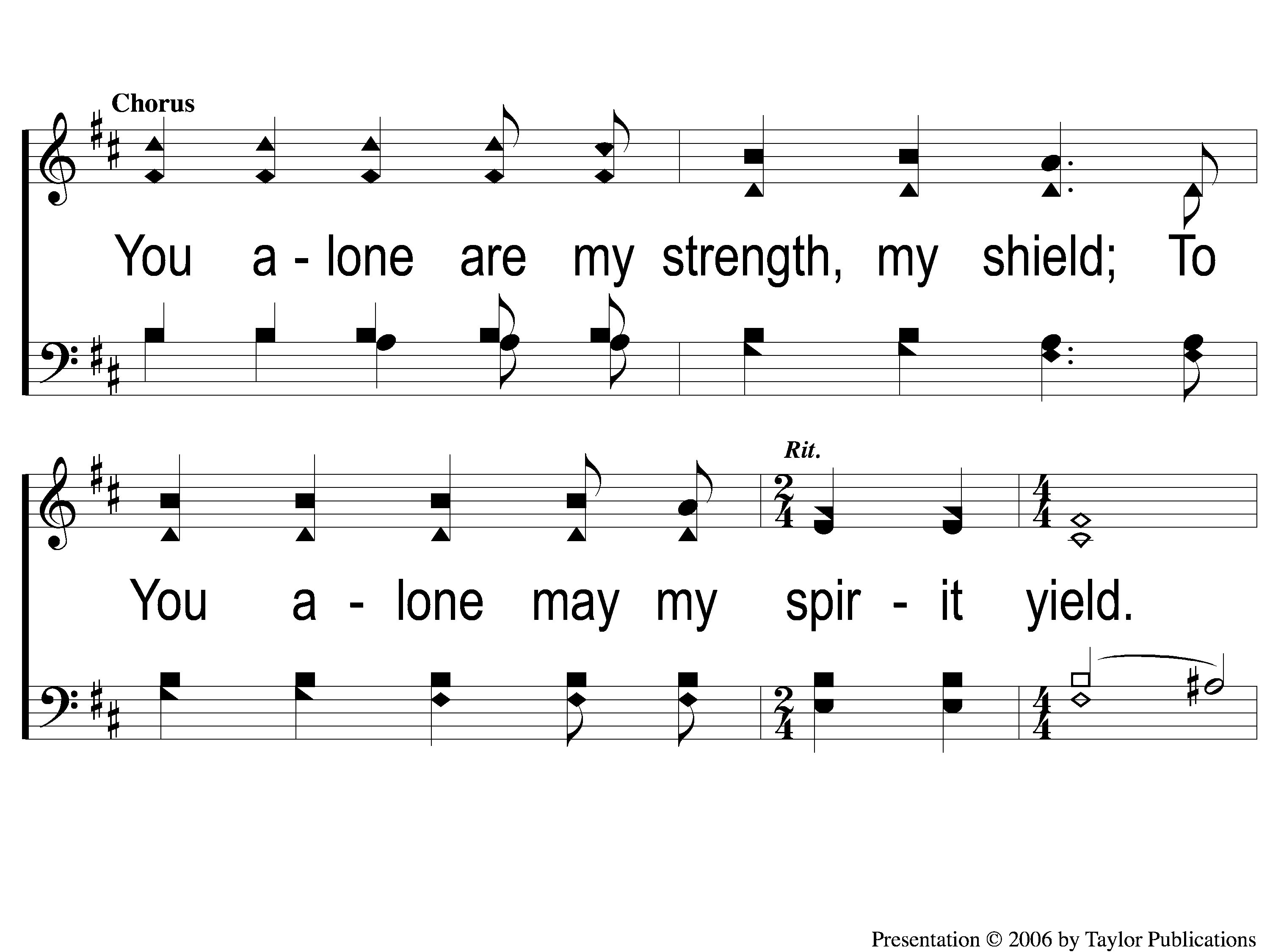 As The Deer
71
C-1 As the Deer
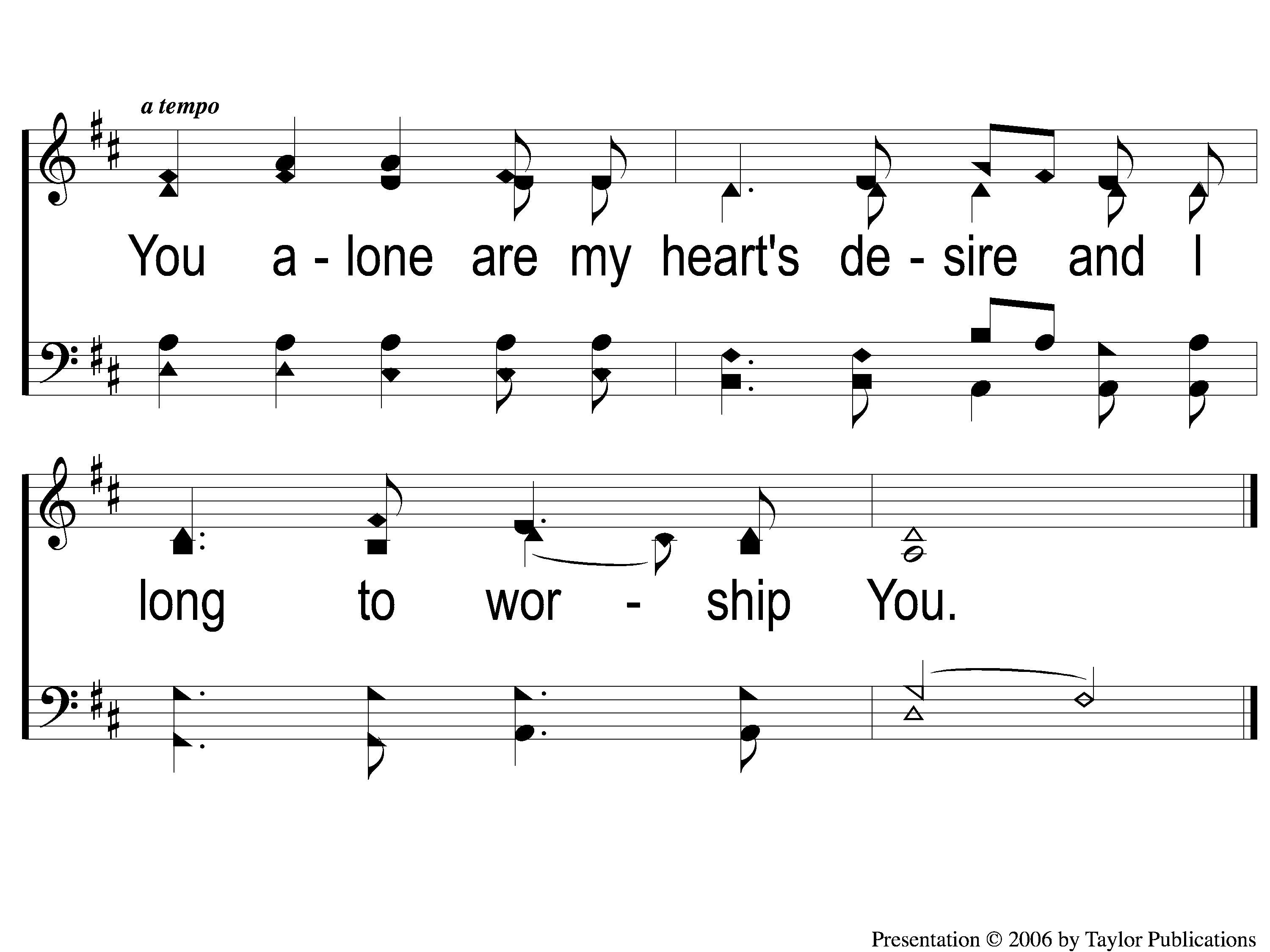 As The Deer
71
C-2 As the Deer
RESTOREREBUILDRENEW
welcome
we are glad to
Have you with us
IN 2022
WHEELER
CHURCH
OF
CHRIST
Song:
Unto Thee, O Lord
#794
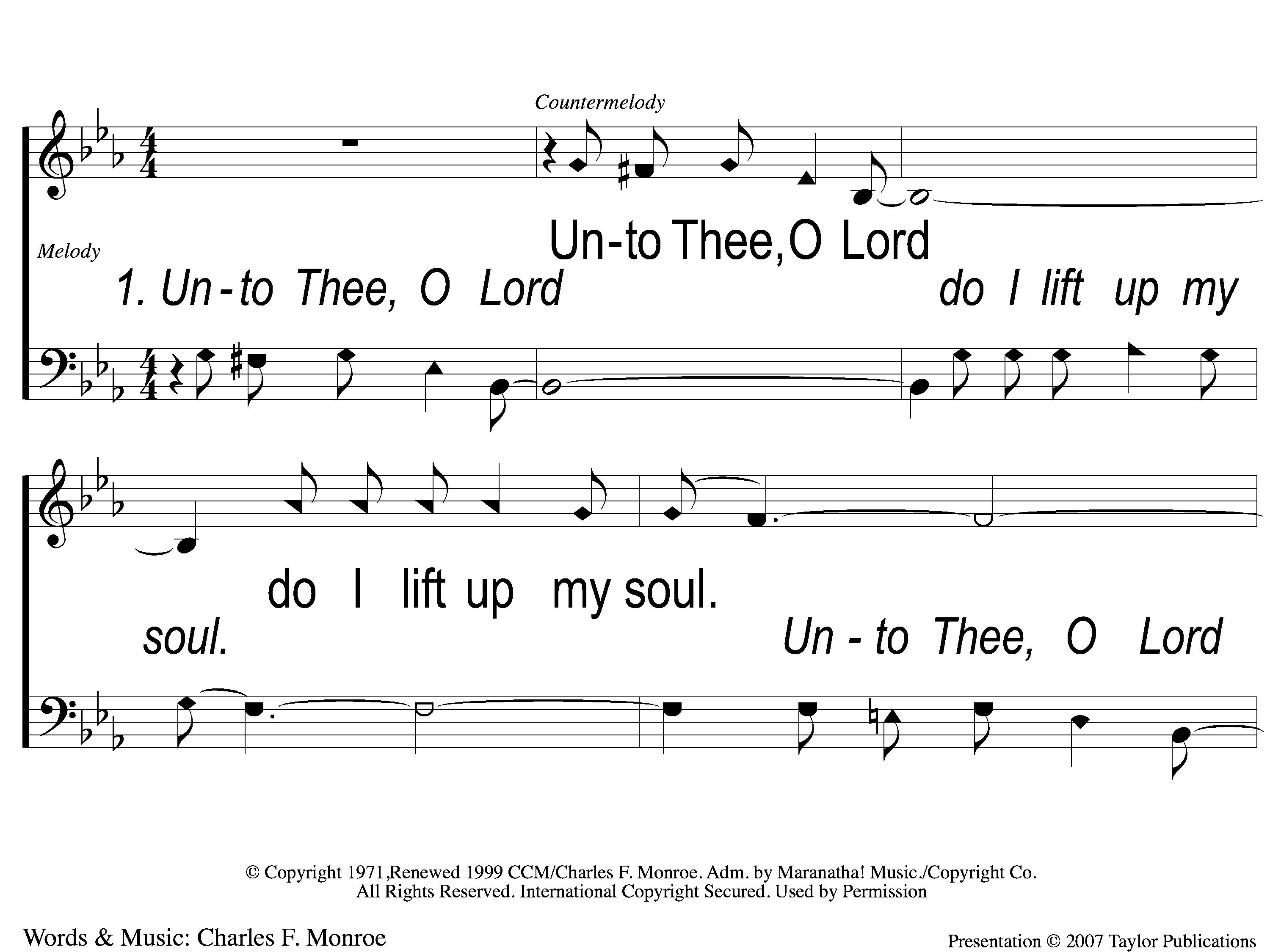 Unto to Thee O Lord
794
1-1 Unto Thee O Lord
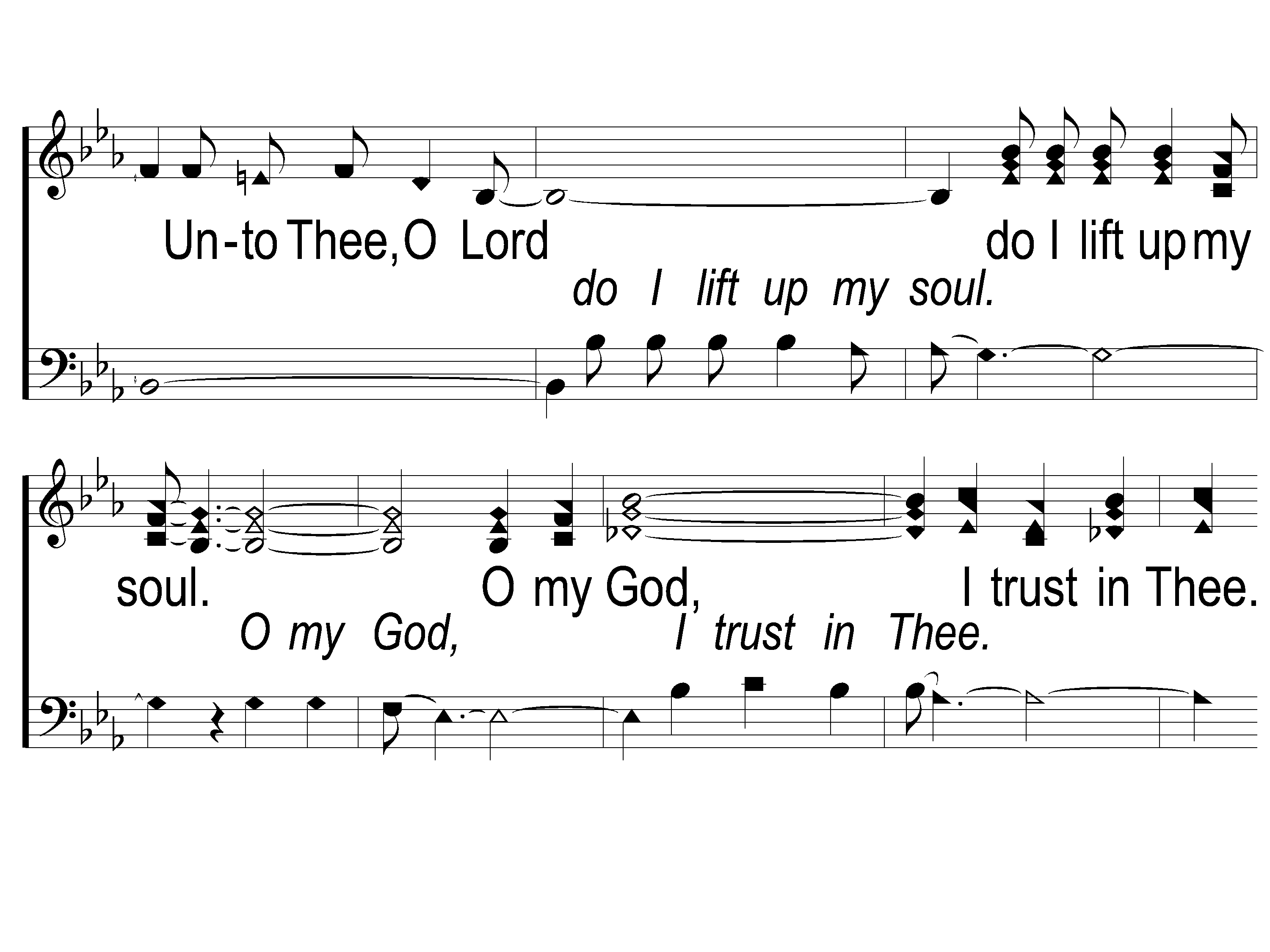 Unto to Thee O Lord
794
1-2 Unto Thee O Lord
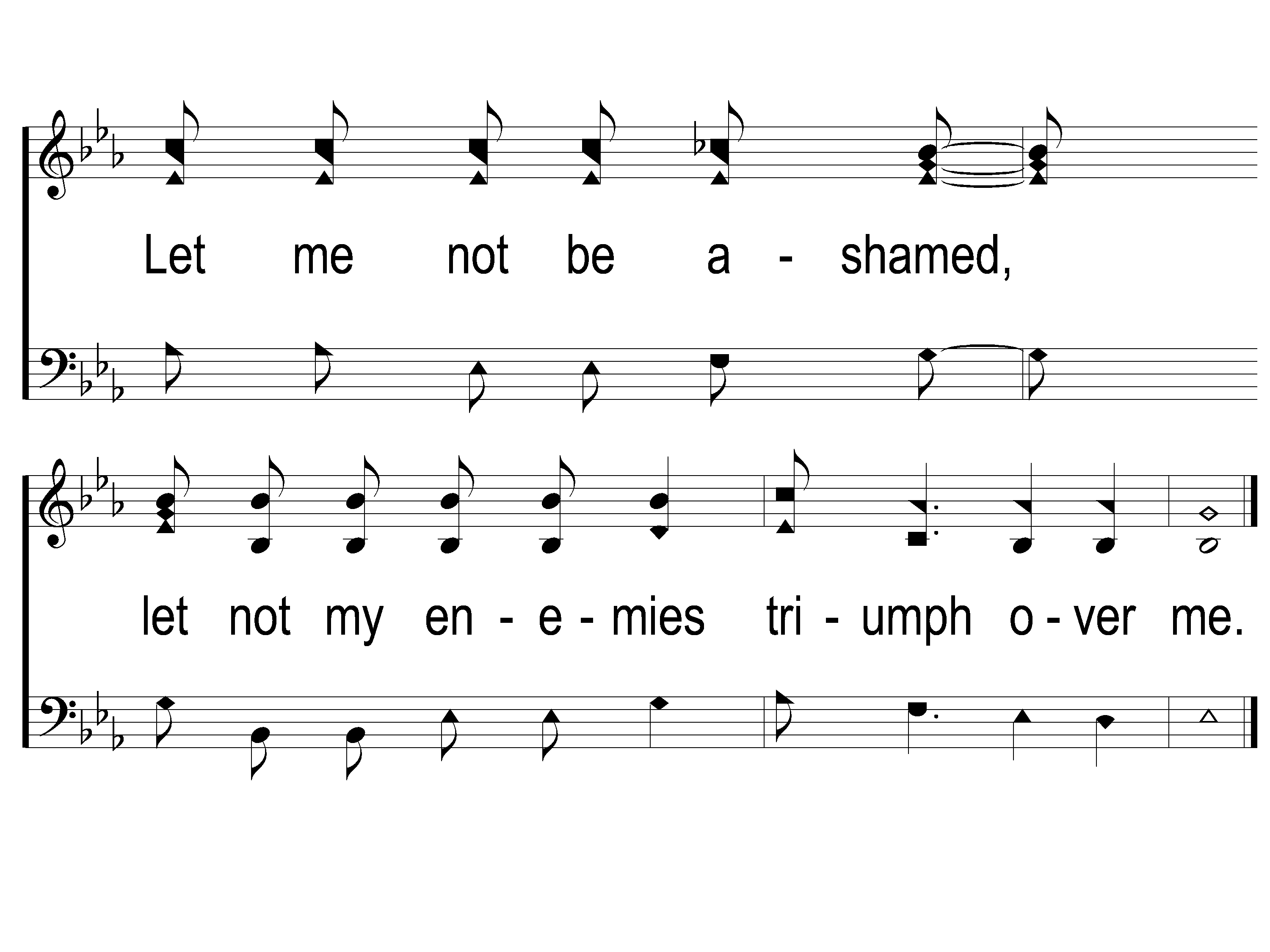 Unto to Thee O Lord
794
1-3 Unto Thee O Lord
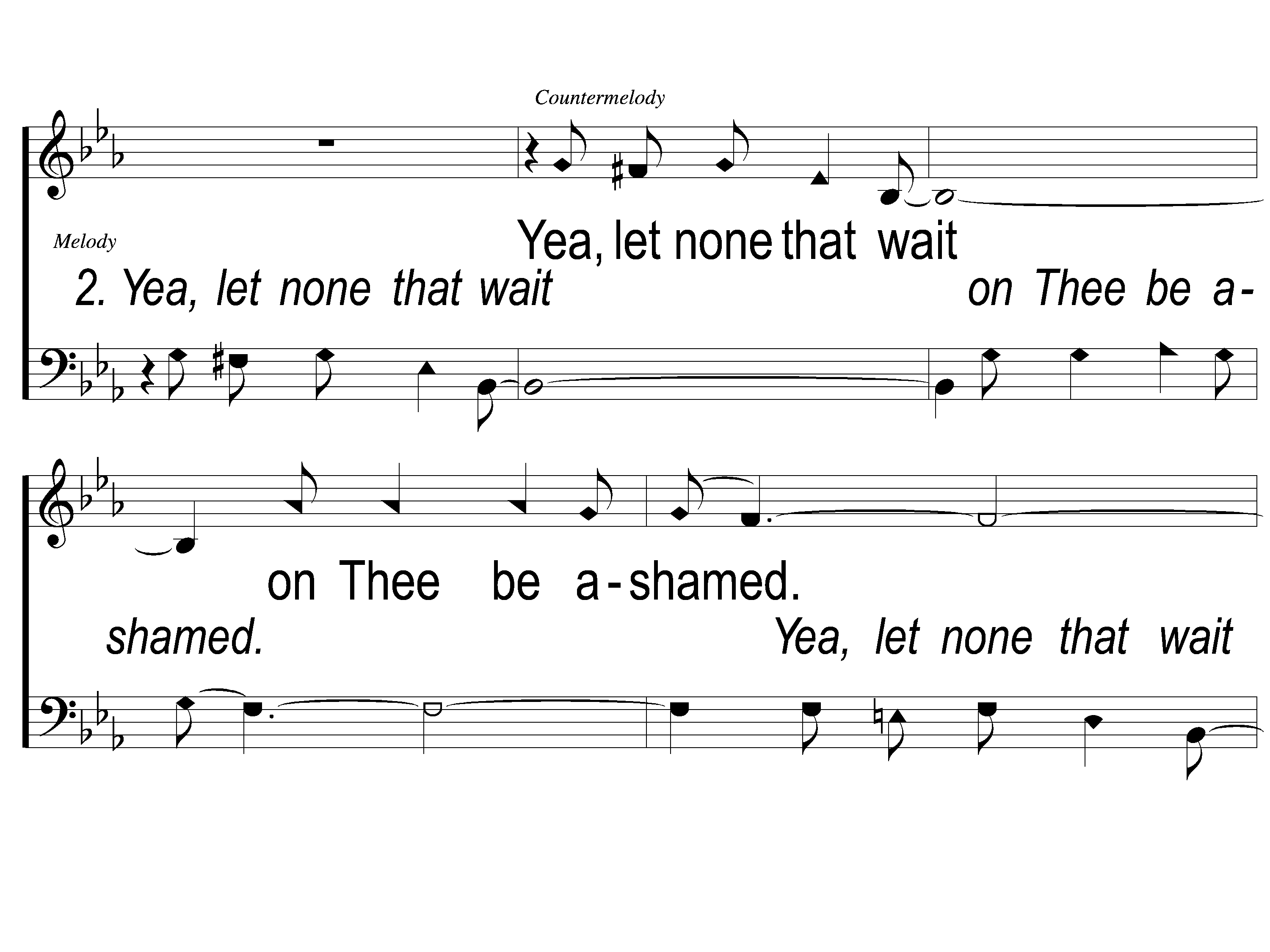 Unto to Thee O Lord
794
2-1 Unto Thee O Lord
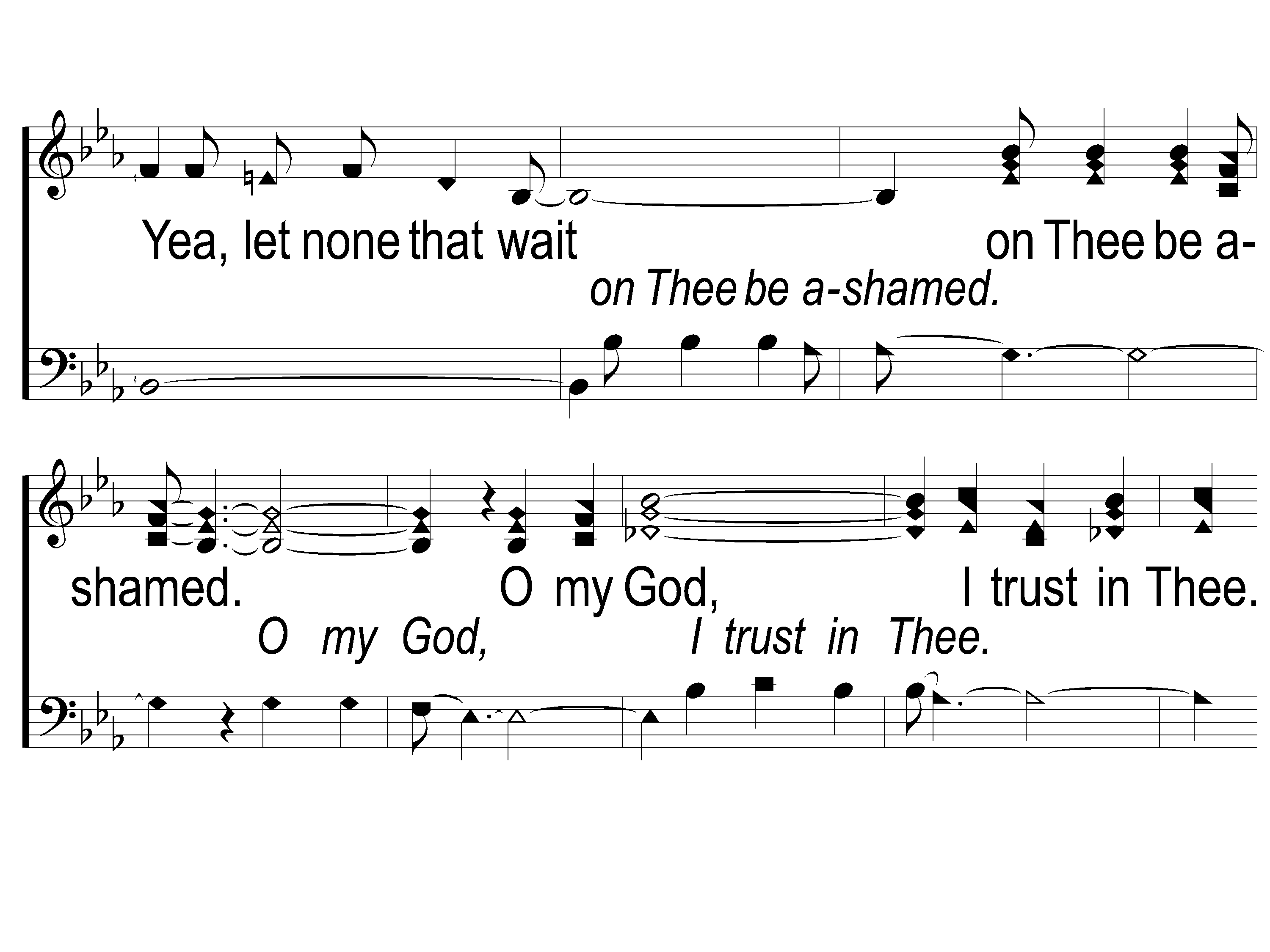 Unto to Thee O Lord
794
2-2 Unto Thee O Lord
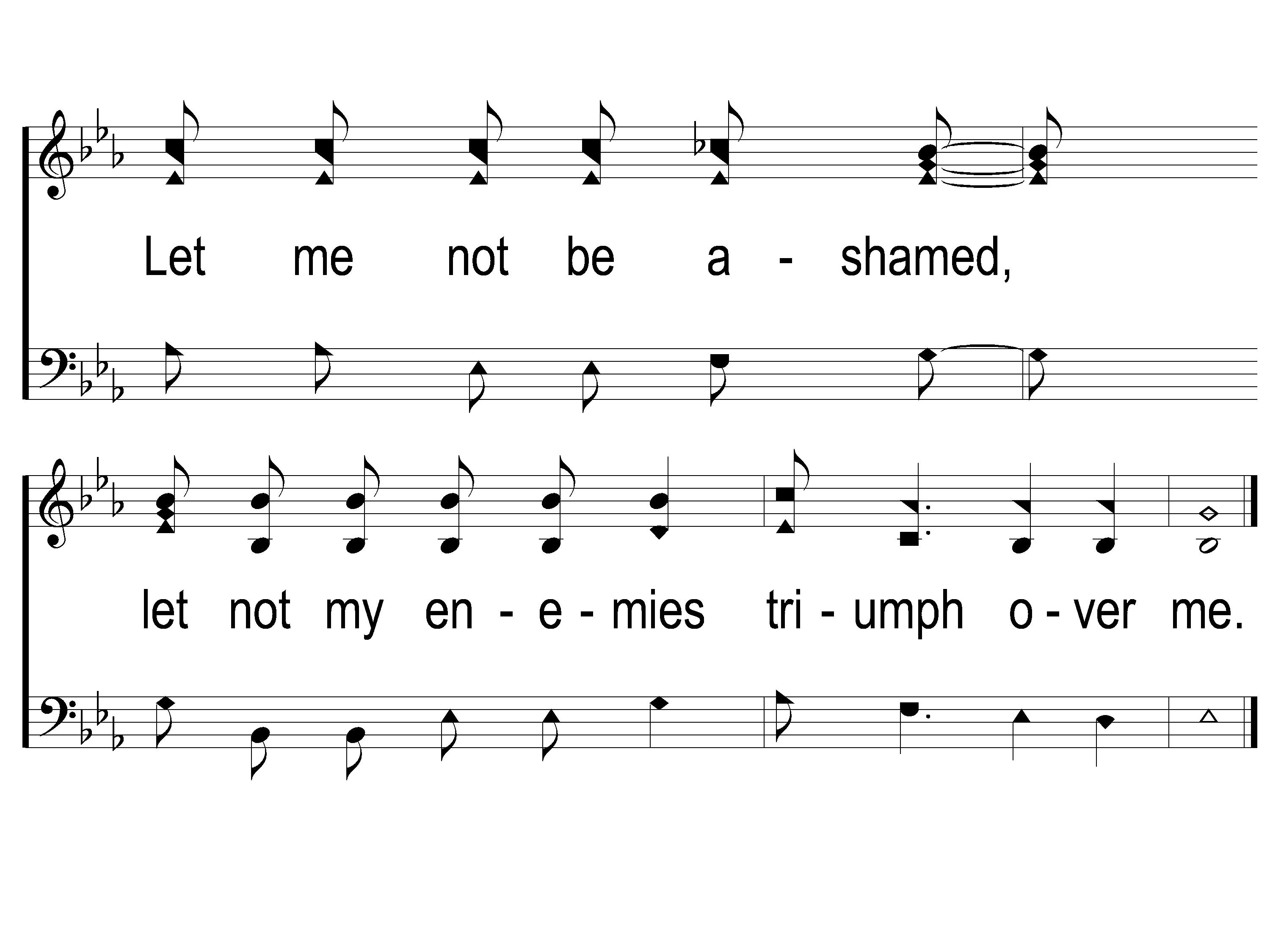 Unto to Thee O Lord
794
2-3 Unto Thee O Lord
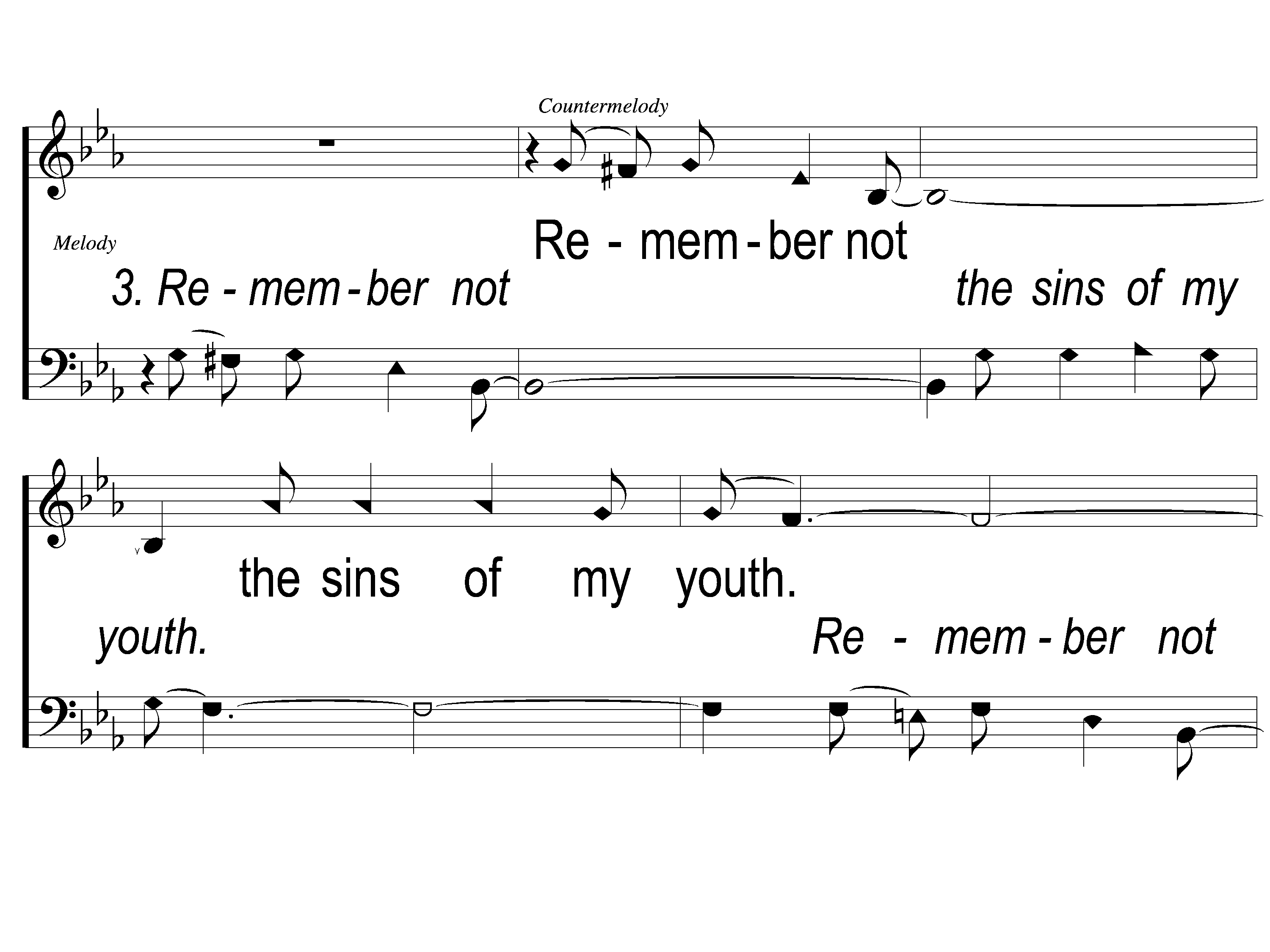 Unto to Thee O Lord
794
3-1 Unto Thee O Lord
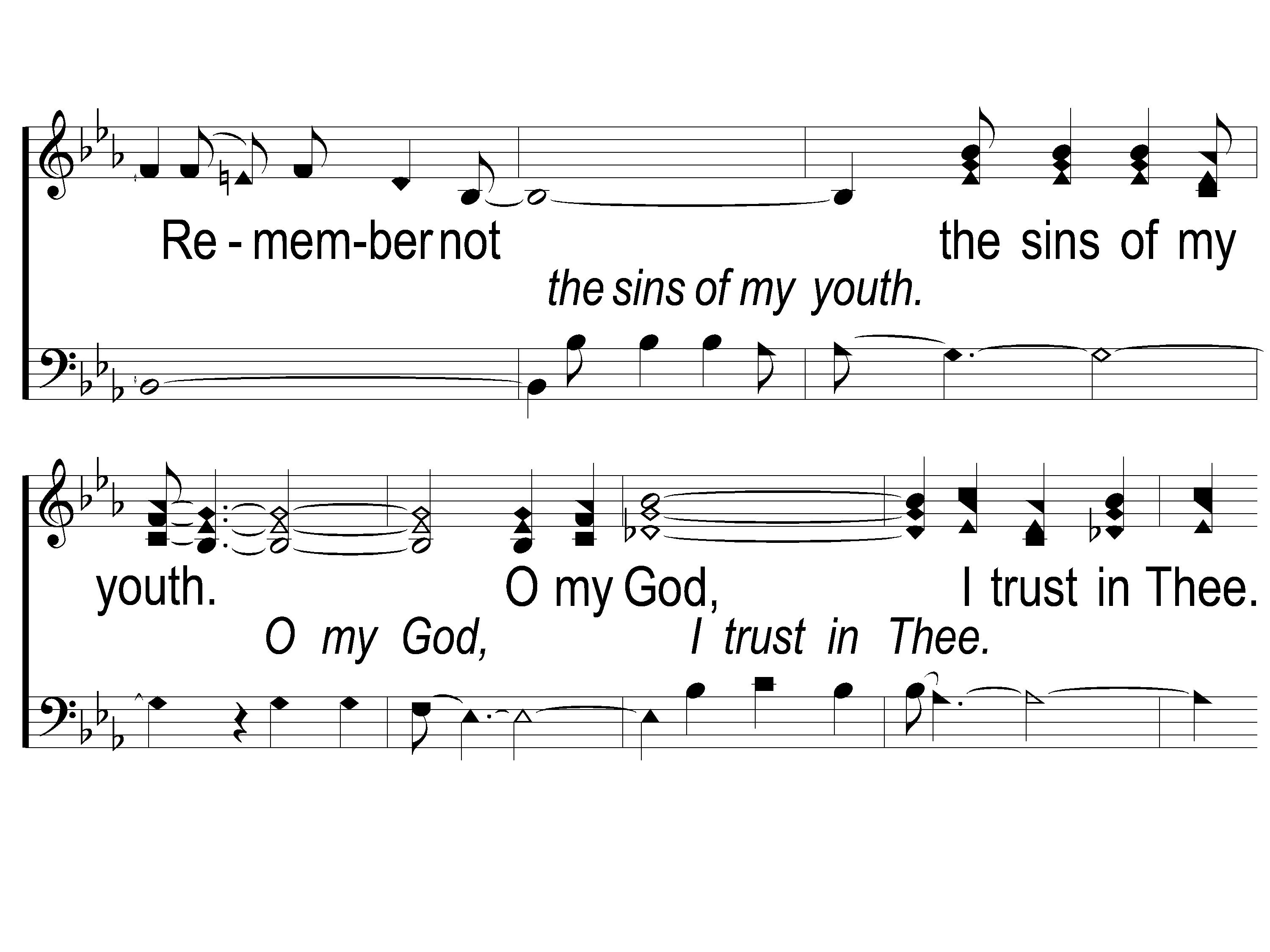 Unto to Thee O Lord
794
3-2 Unto Thee O Lord
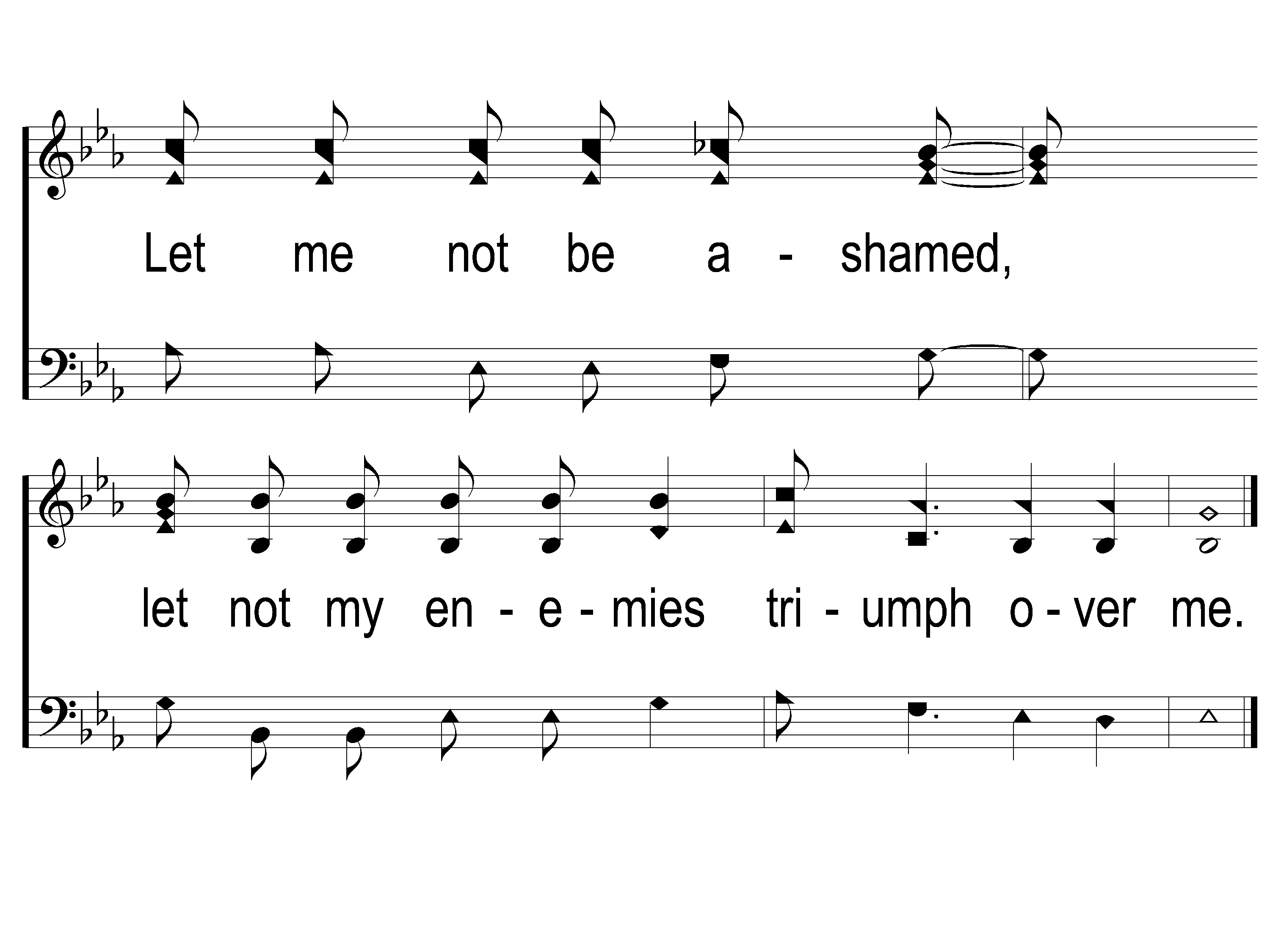 Unto to Thee O Lord
794
3-3 Unto Thee O Lord
Song:
Just A Little Talk With Jesus
#959
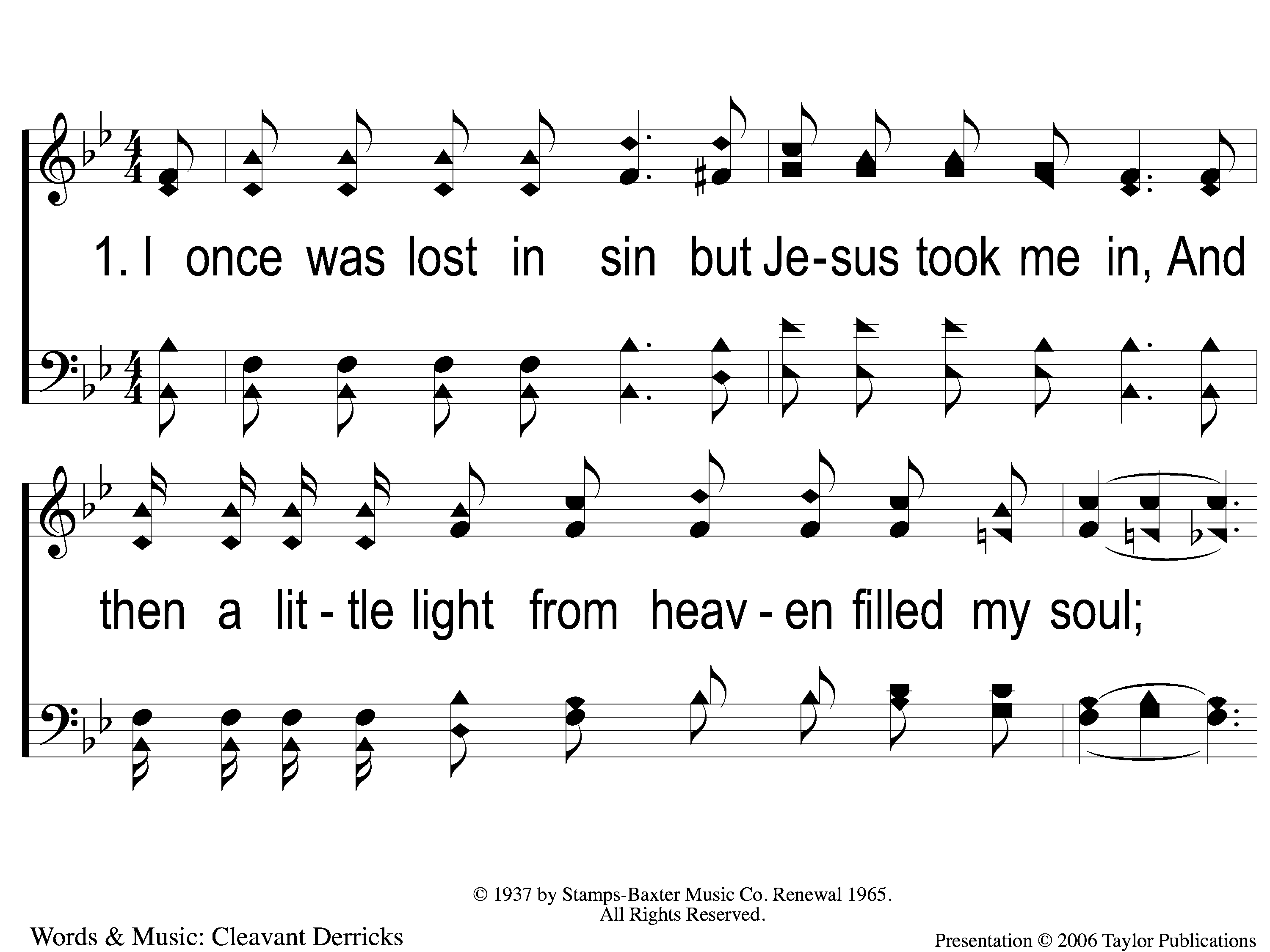 Just A Little Talk With Jesus
959
1-1 Just A Little Talk With Jesus
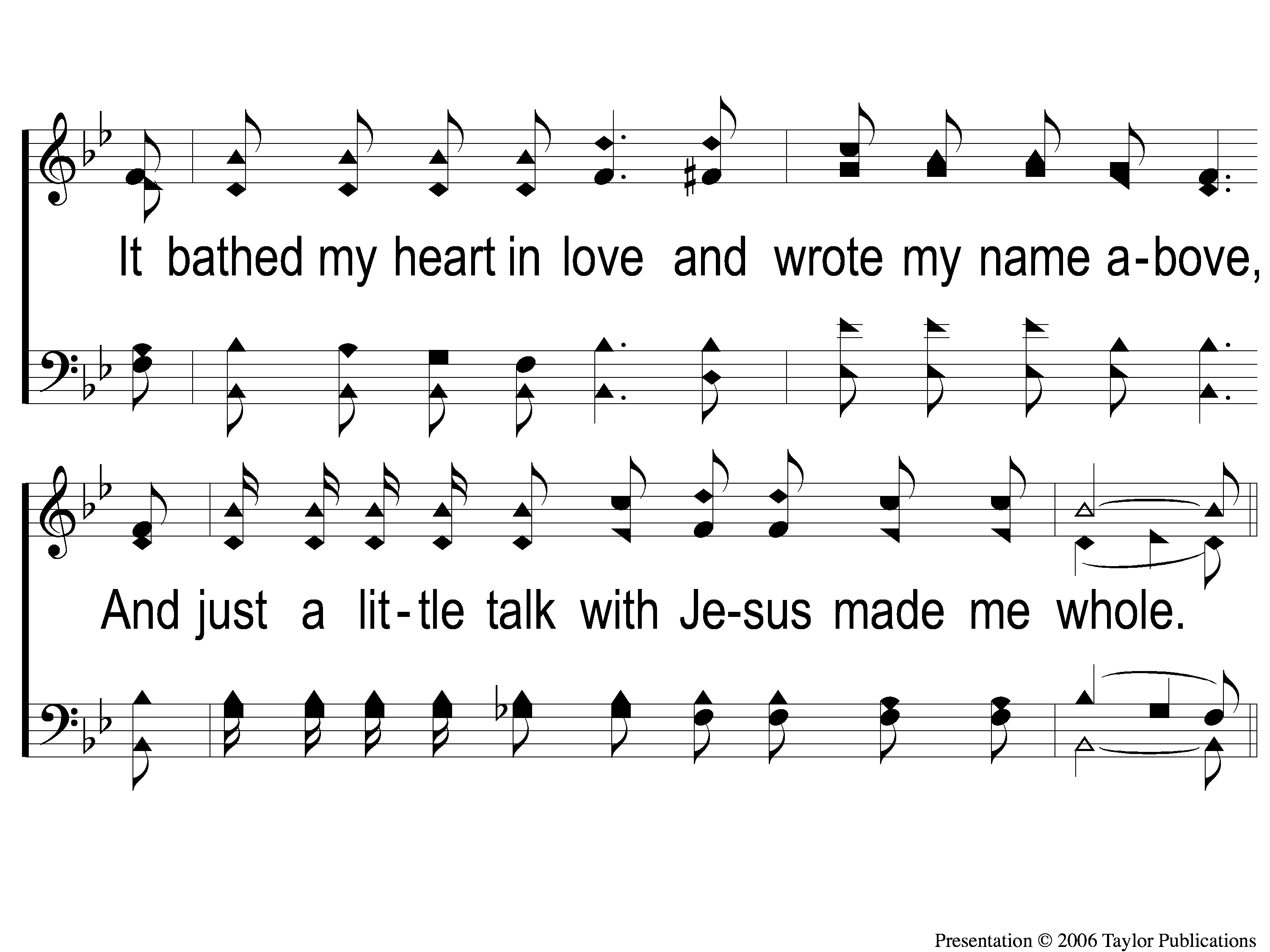 Just A Little Talk With Jesus
959
1-2 Just A Little Talk With Jesus
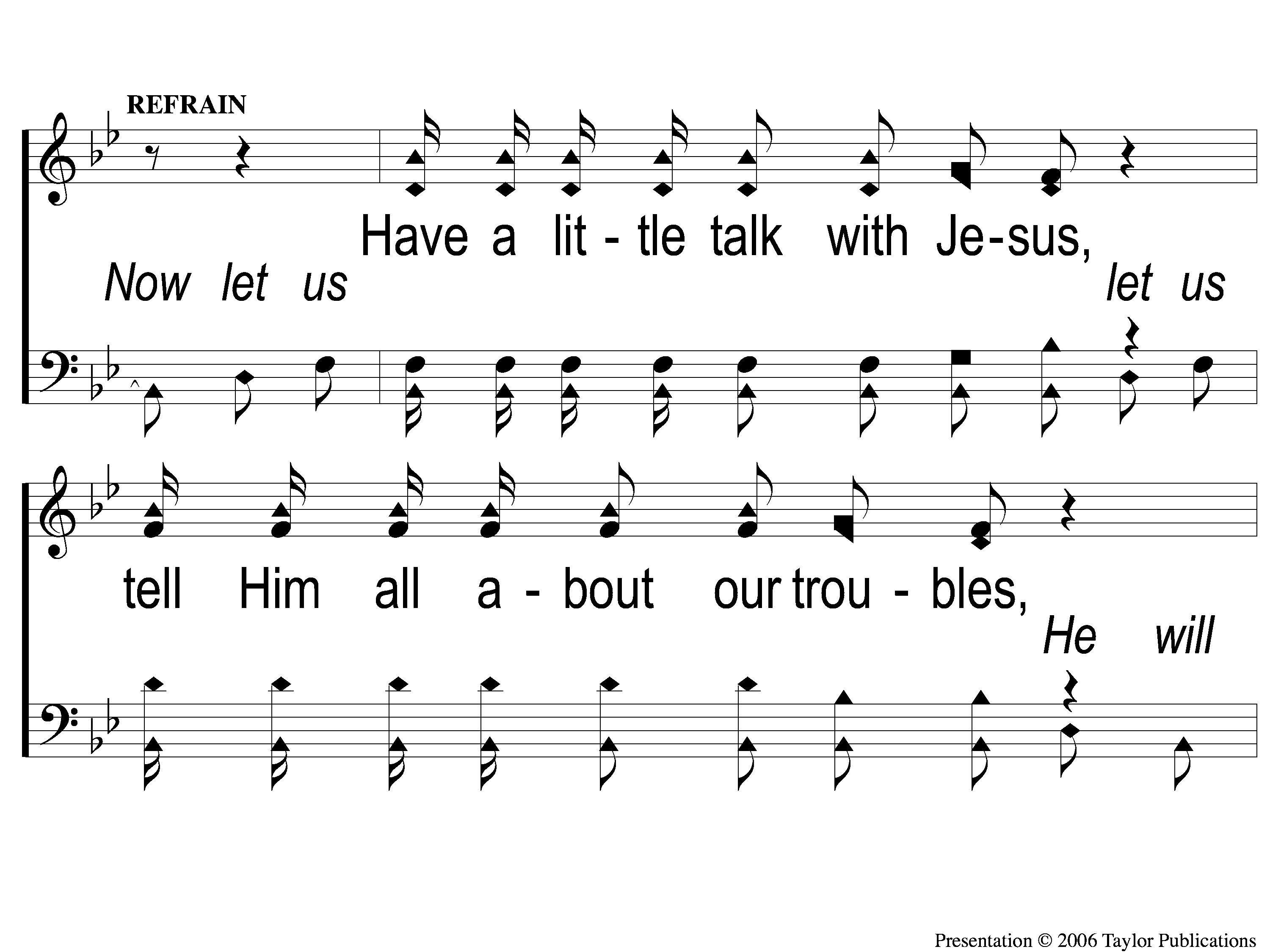 Just A Little Talk With Jesus
959
C-1 Just A Little Talk With Jesus
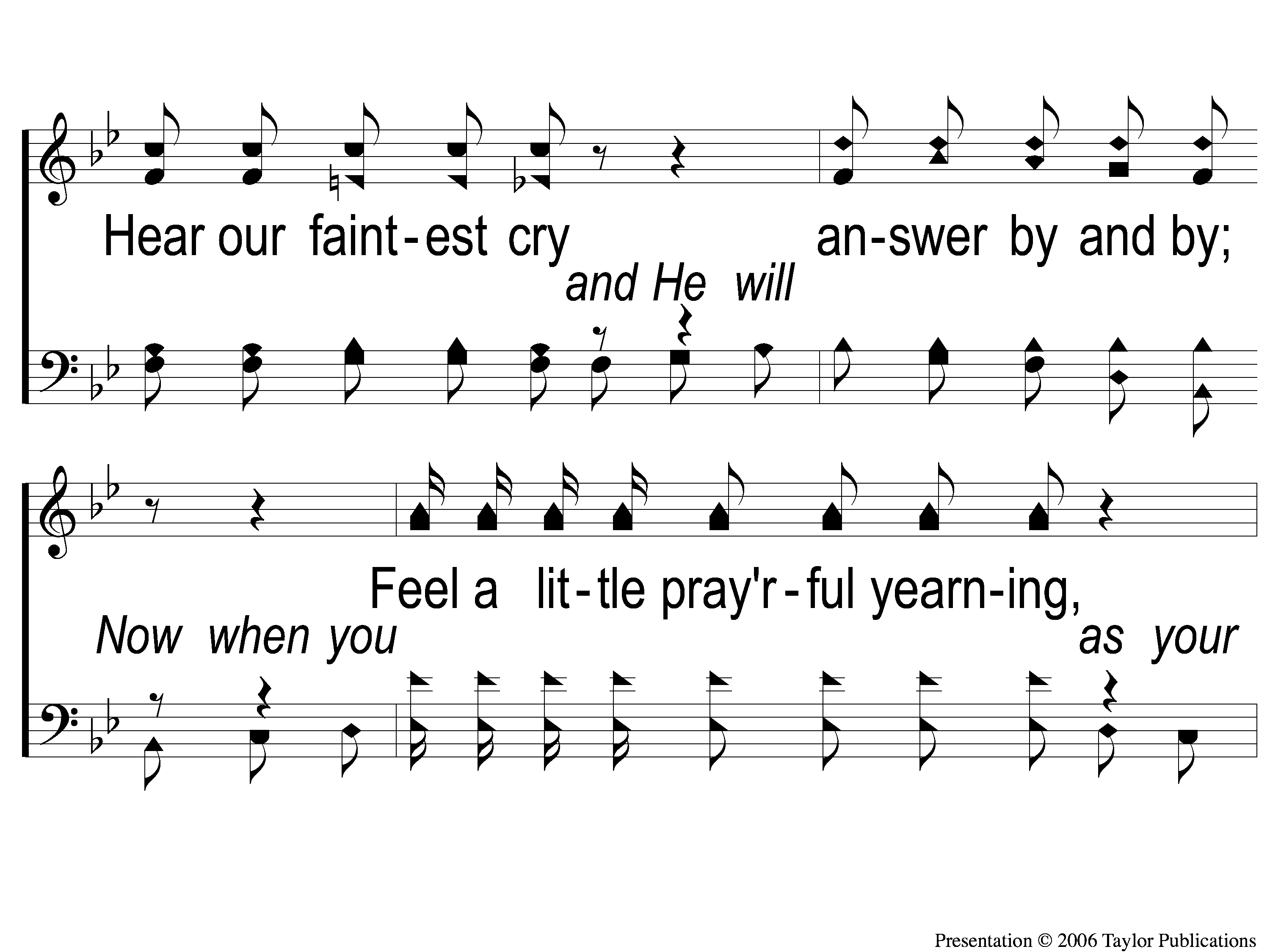 Just A Little Talk With Jesus
959
C-2 Just A Little Talk With Jesus
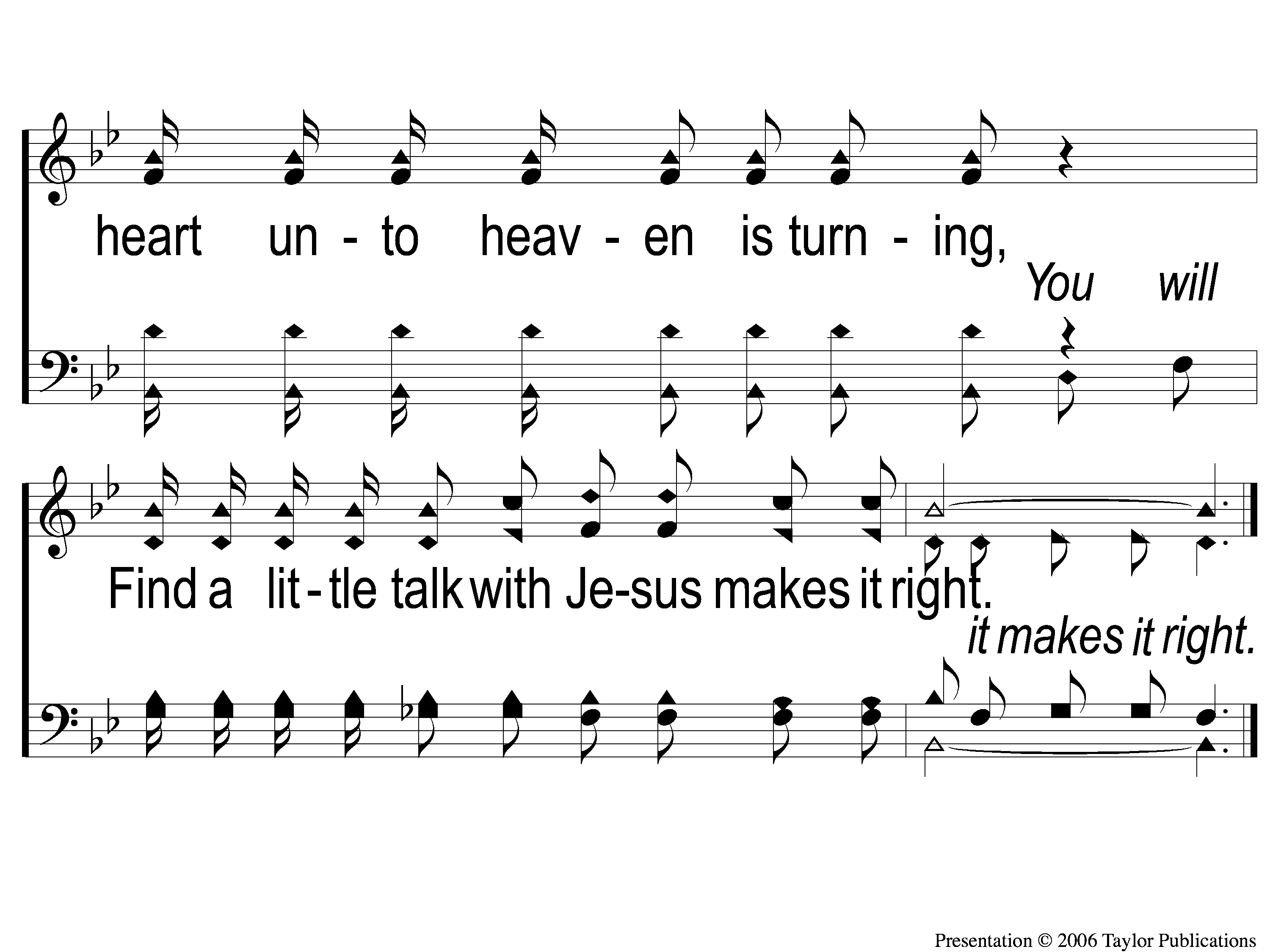 Just A Little Talk With Jesus
959
C-3 Just A Little Talk With Jesus
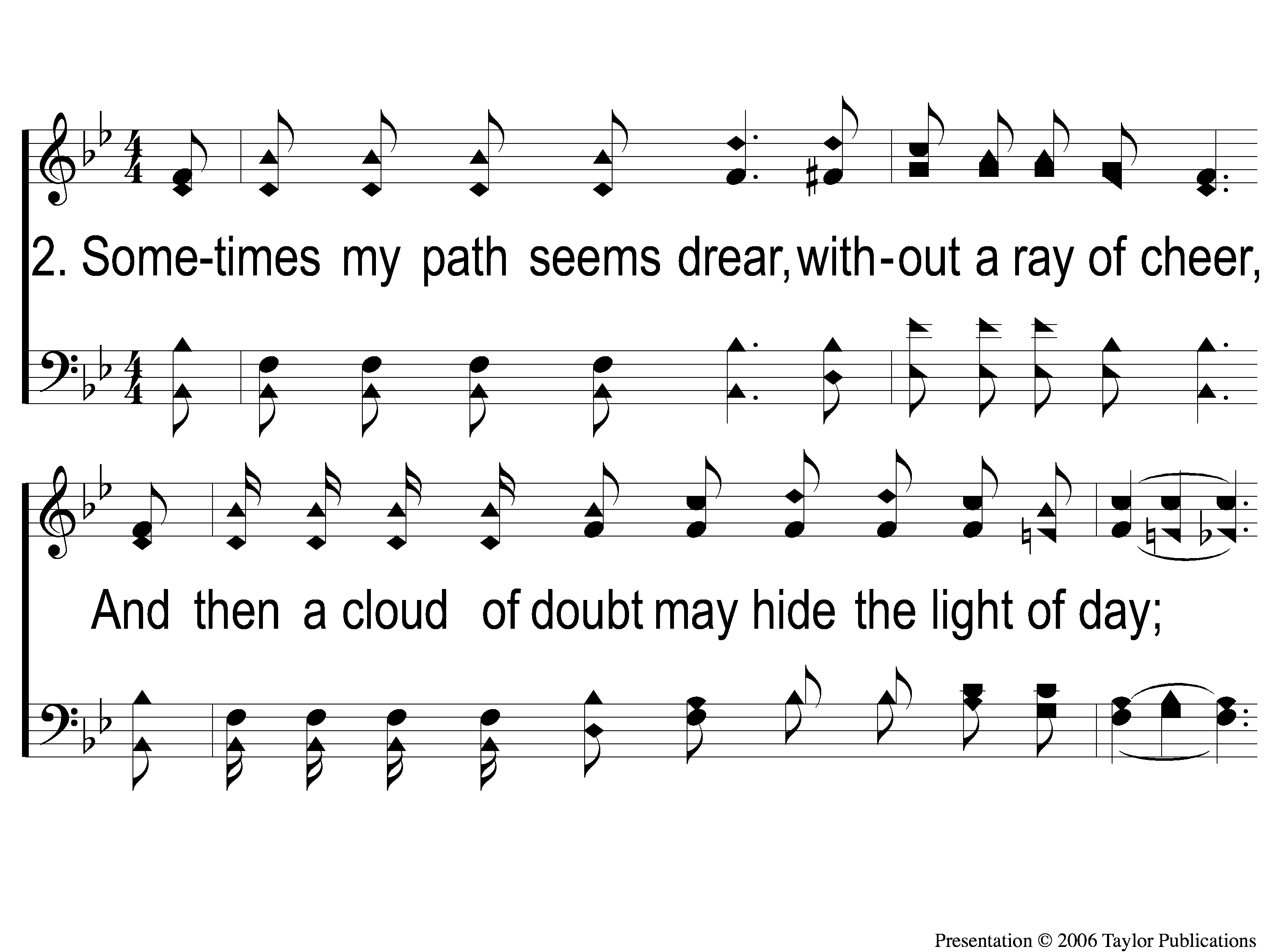 Just A Little Talk With Jesus
959
2-1 Just A Little Talk With Jesus
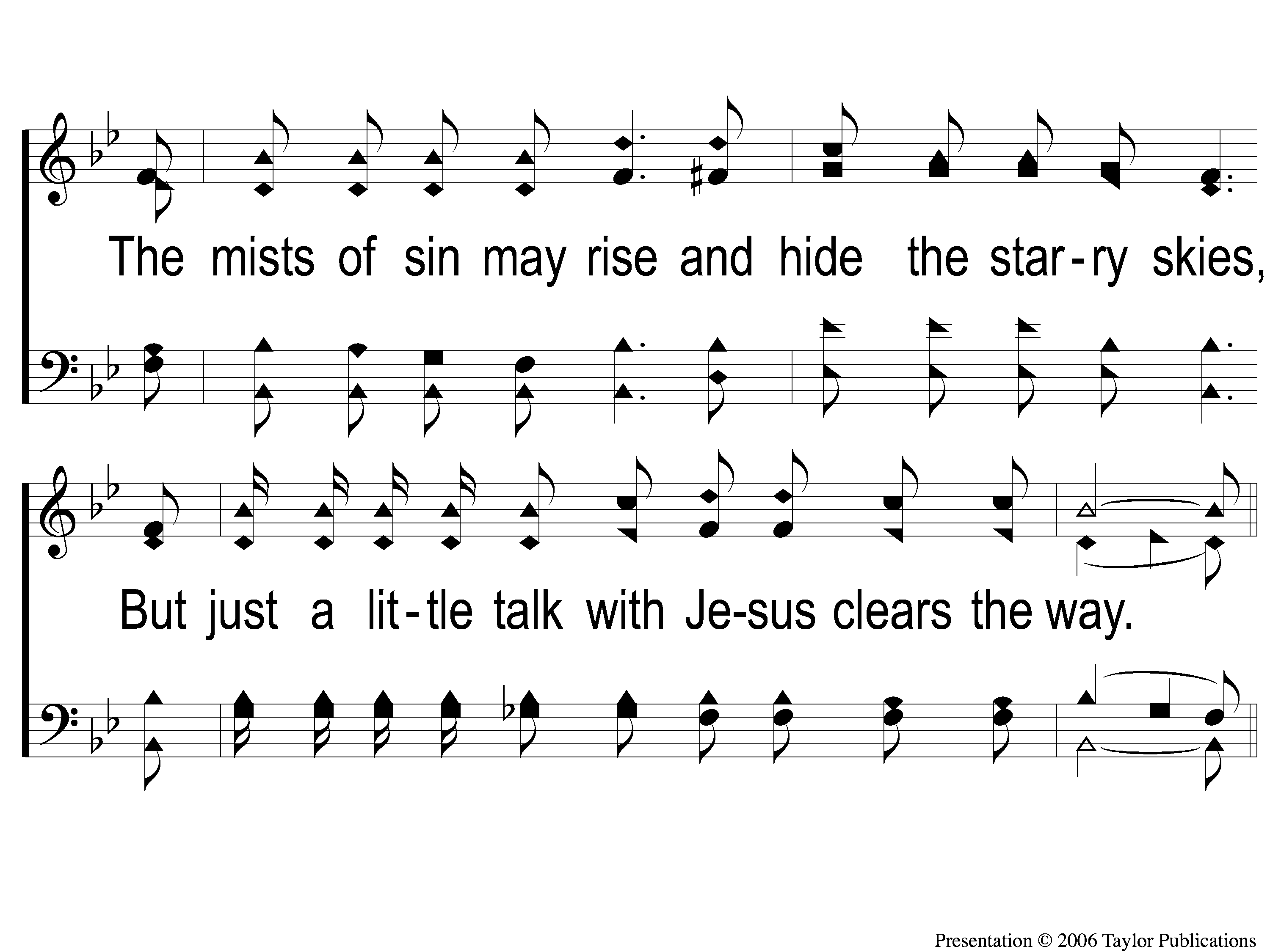 Just A Little Talk With Jesus
959
2-2 Just A Little Talk With Jesus
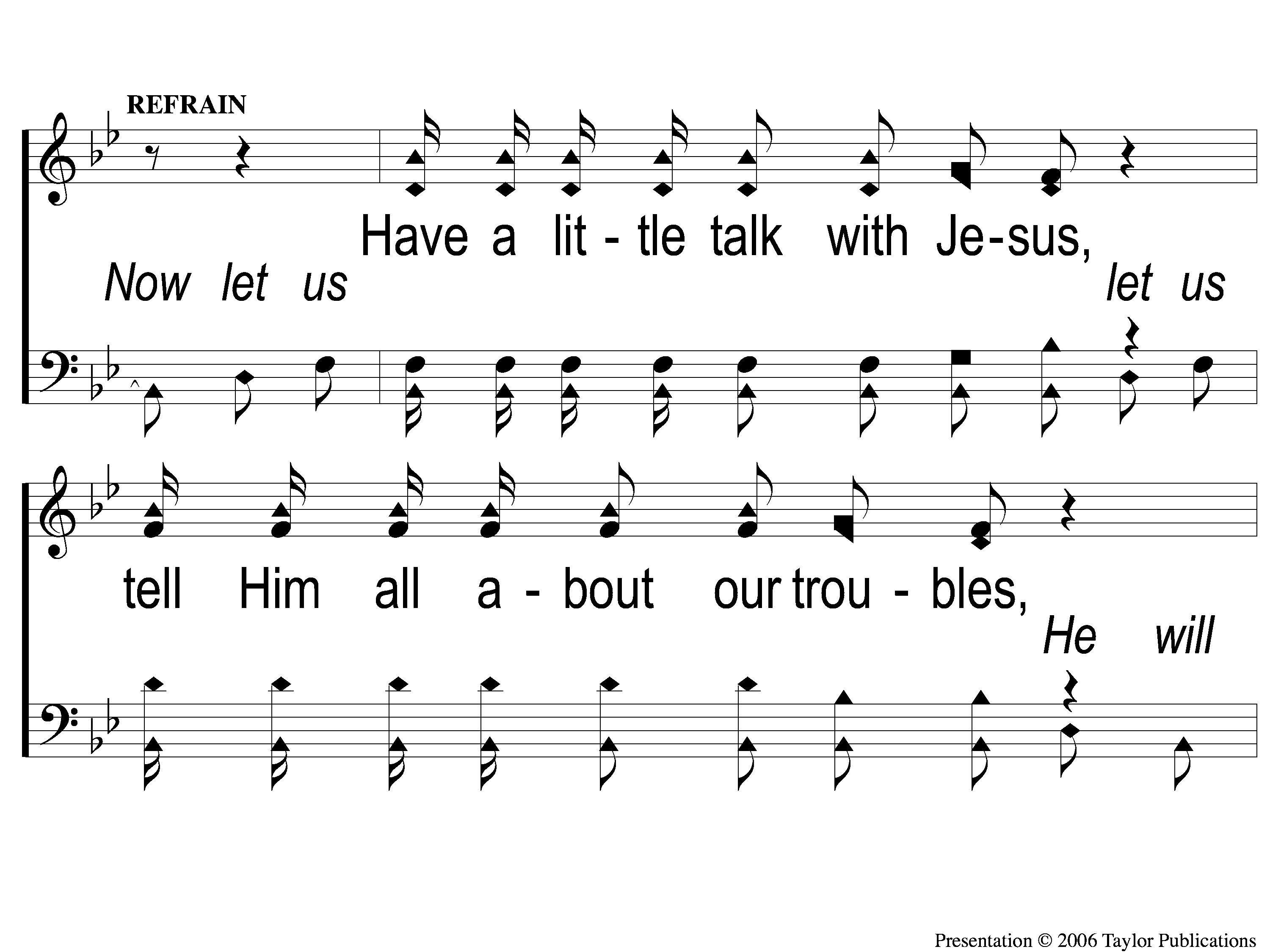 Just A Little Talk With Jesus
959
C-1 Just A Little Talk With Jesus
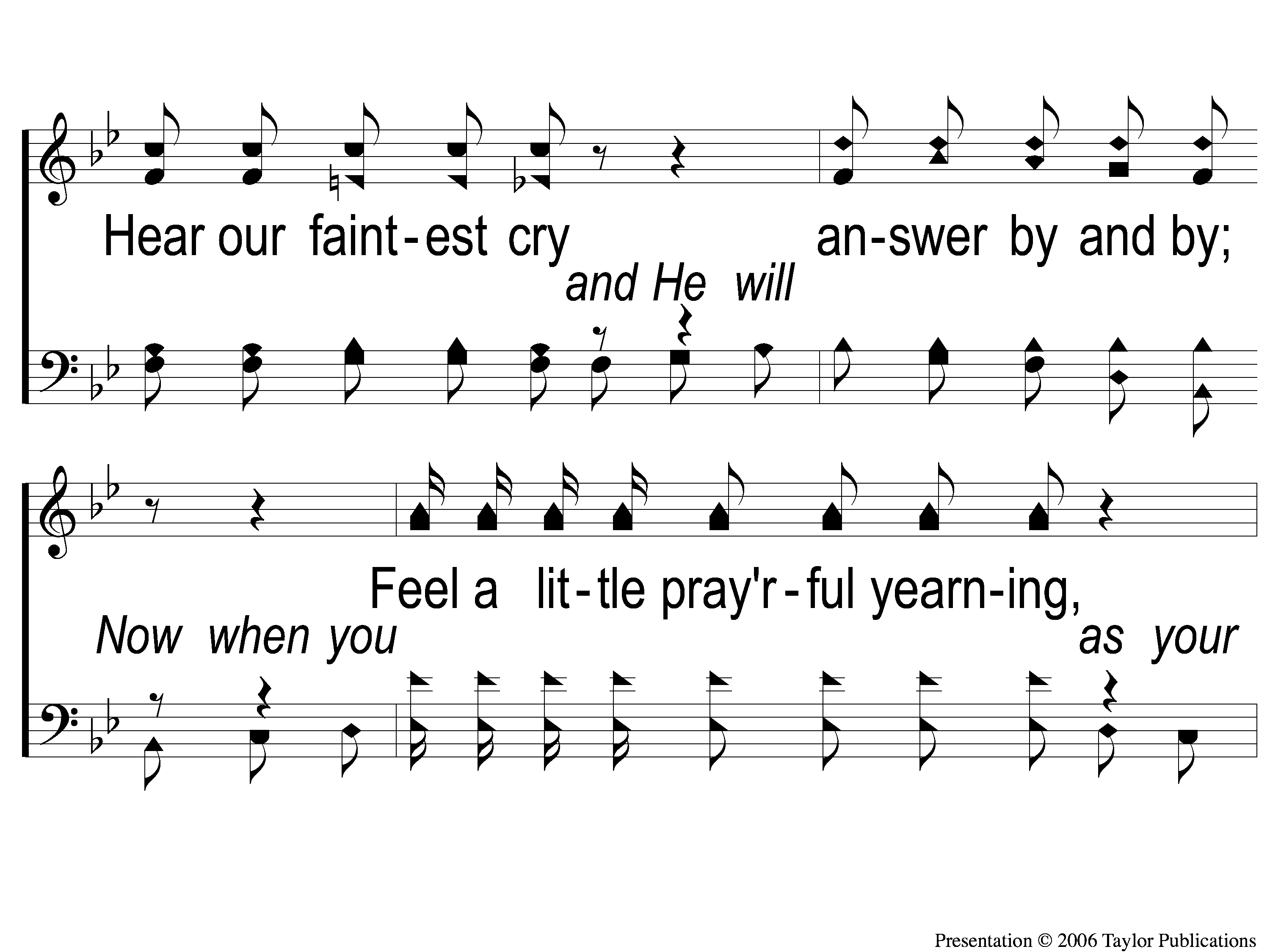 Just A Little Talk With Jesus
959
C-2 Just A Little Talk With Jesus
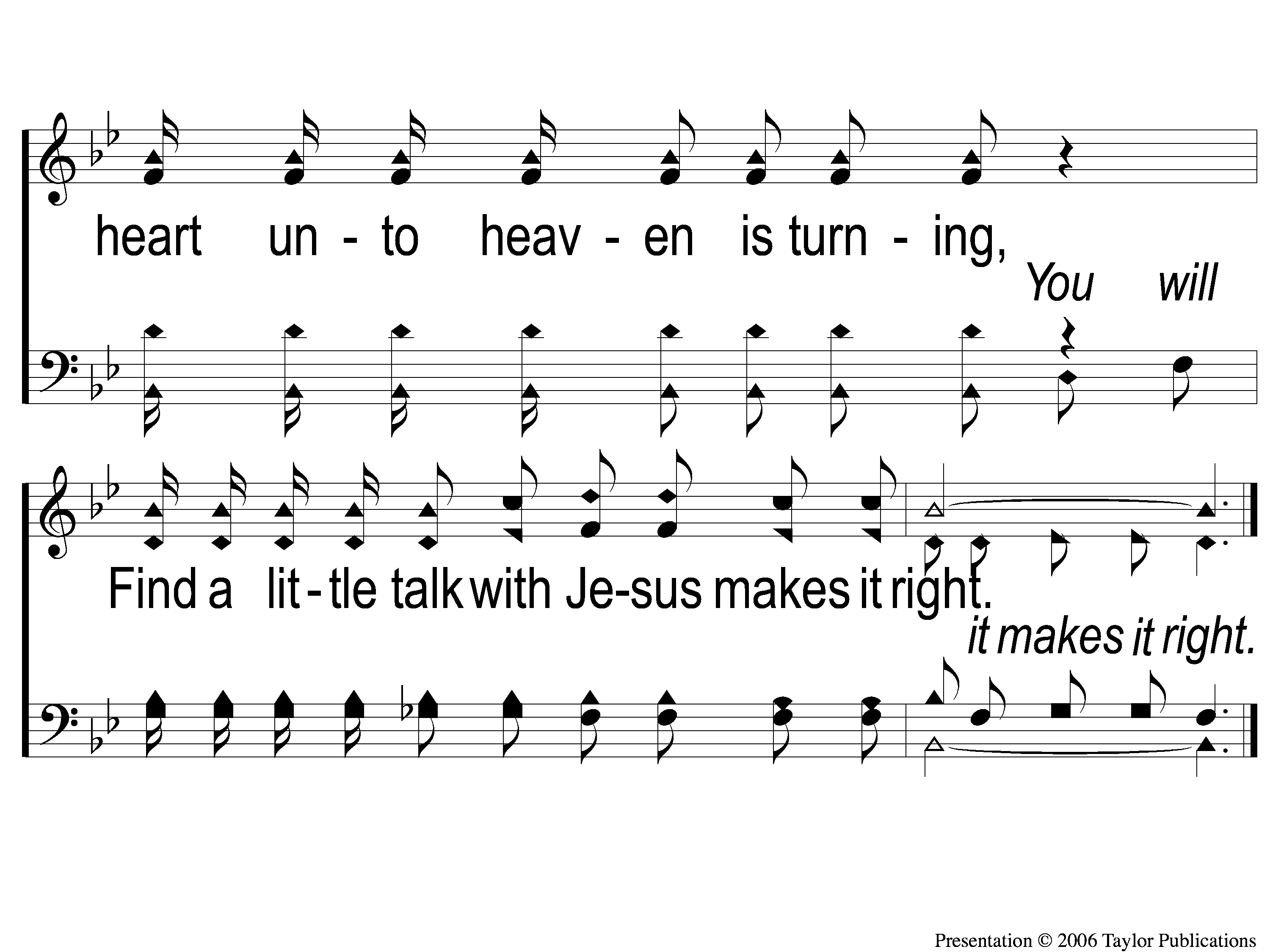 Just A Little Talk With Jesus
959
C-3 Just A Little Talk With Jesus
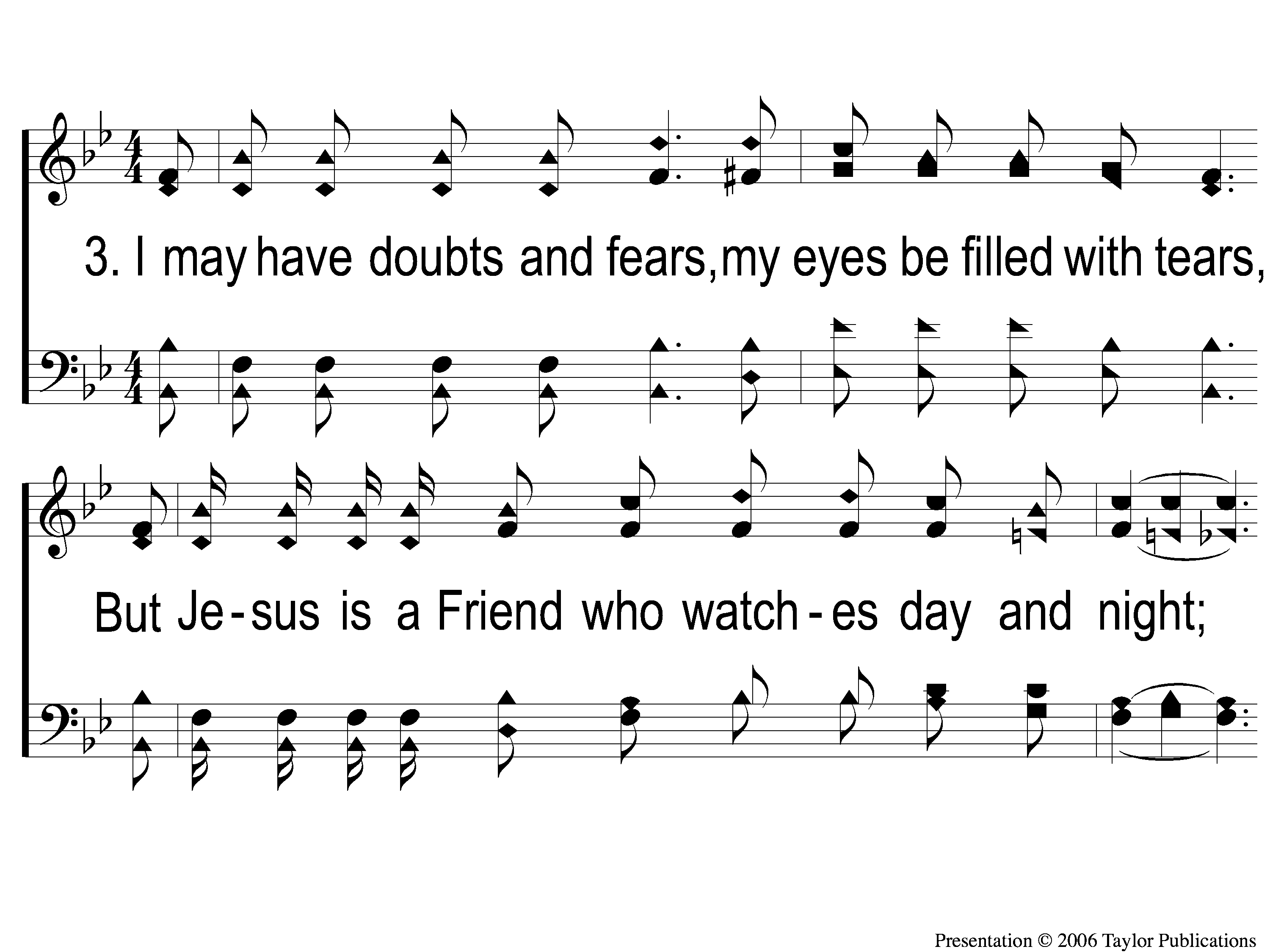 Just A Little Talk With Jesus
959
3-1 Just A Little Talk With Jesus
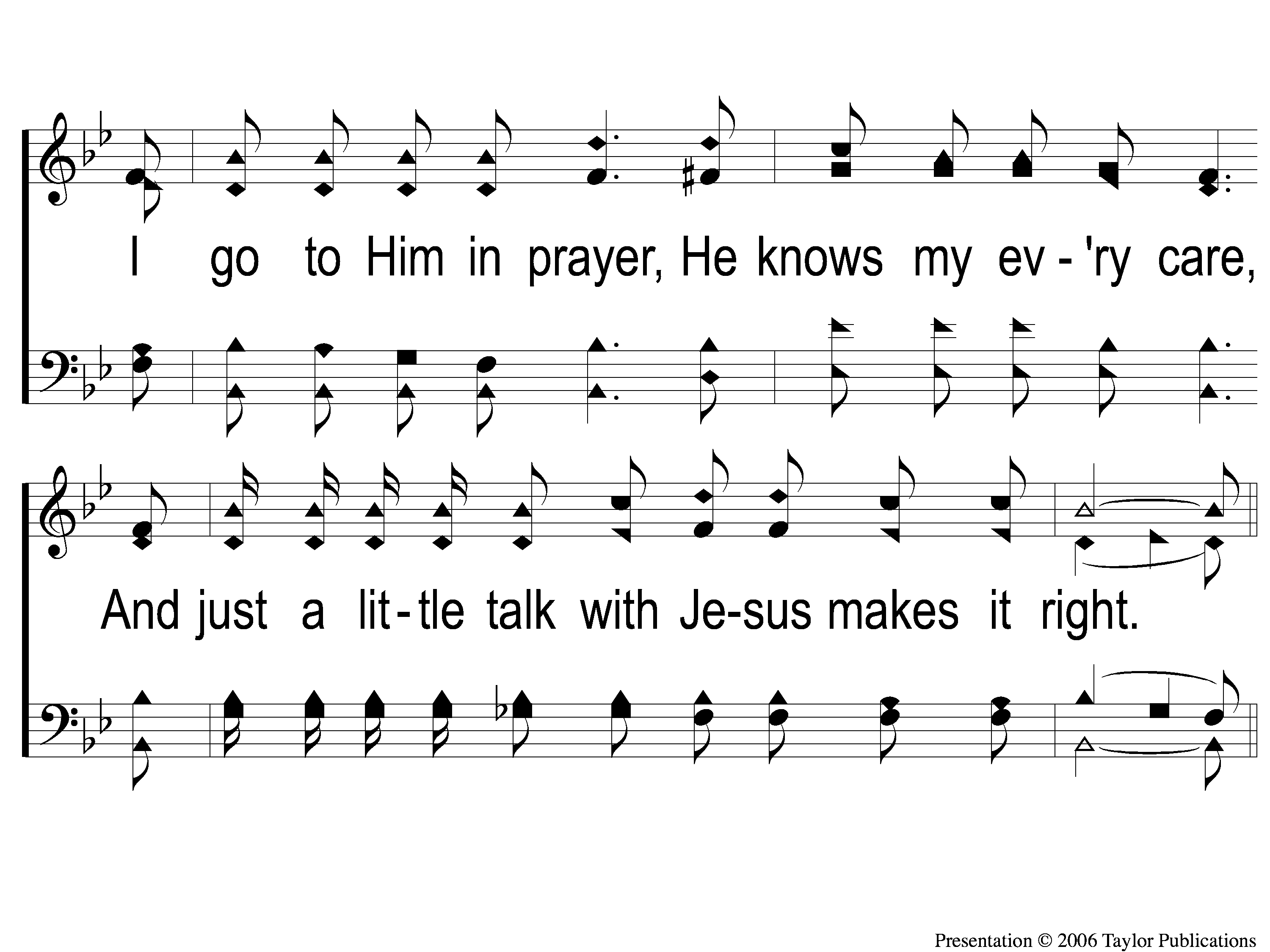 Just A Little Talk With Jesus
959
3-2 Just A Little Talk With Jesus
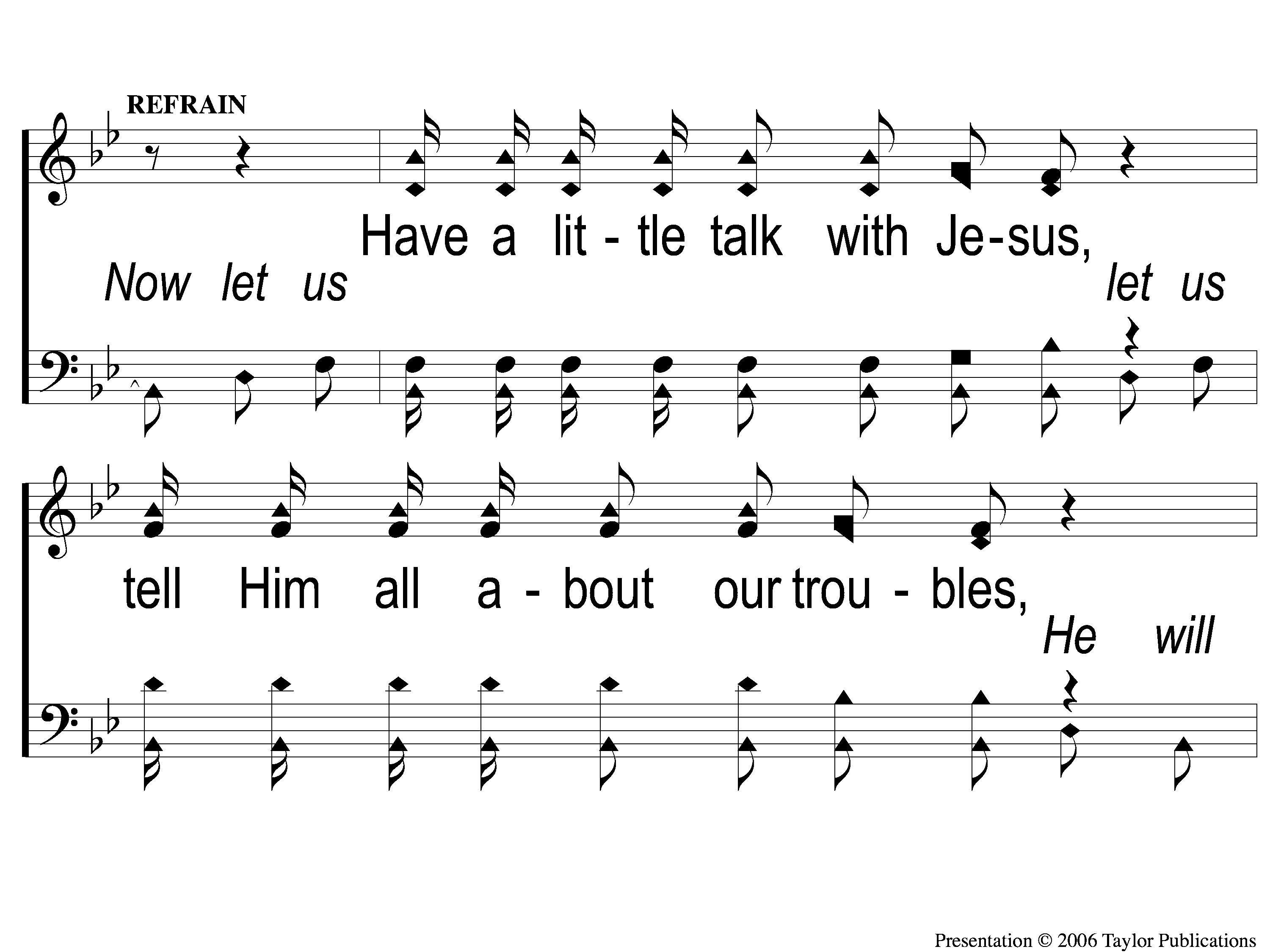 Just A Little Talk With Jesus
959
C-1 Just A Little Talk With Jesus
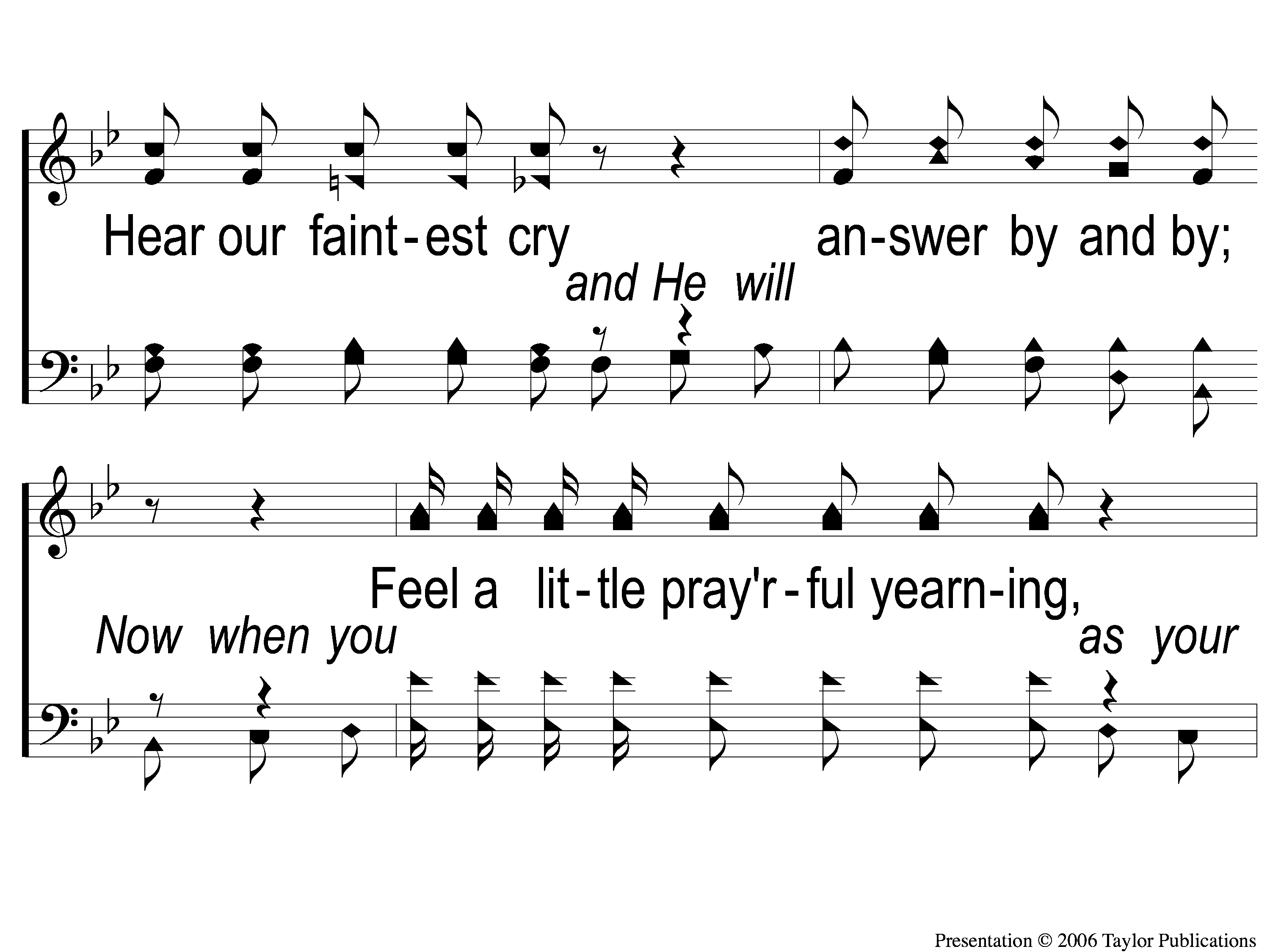 Just A Little Talk With Jesus
959
C-2 Just A Little Talk With Jesus
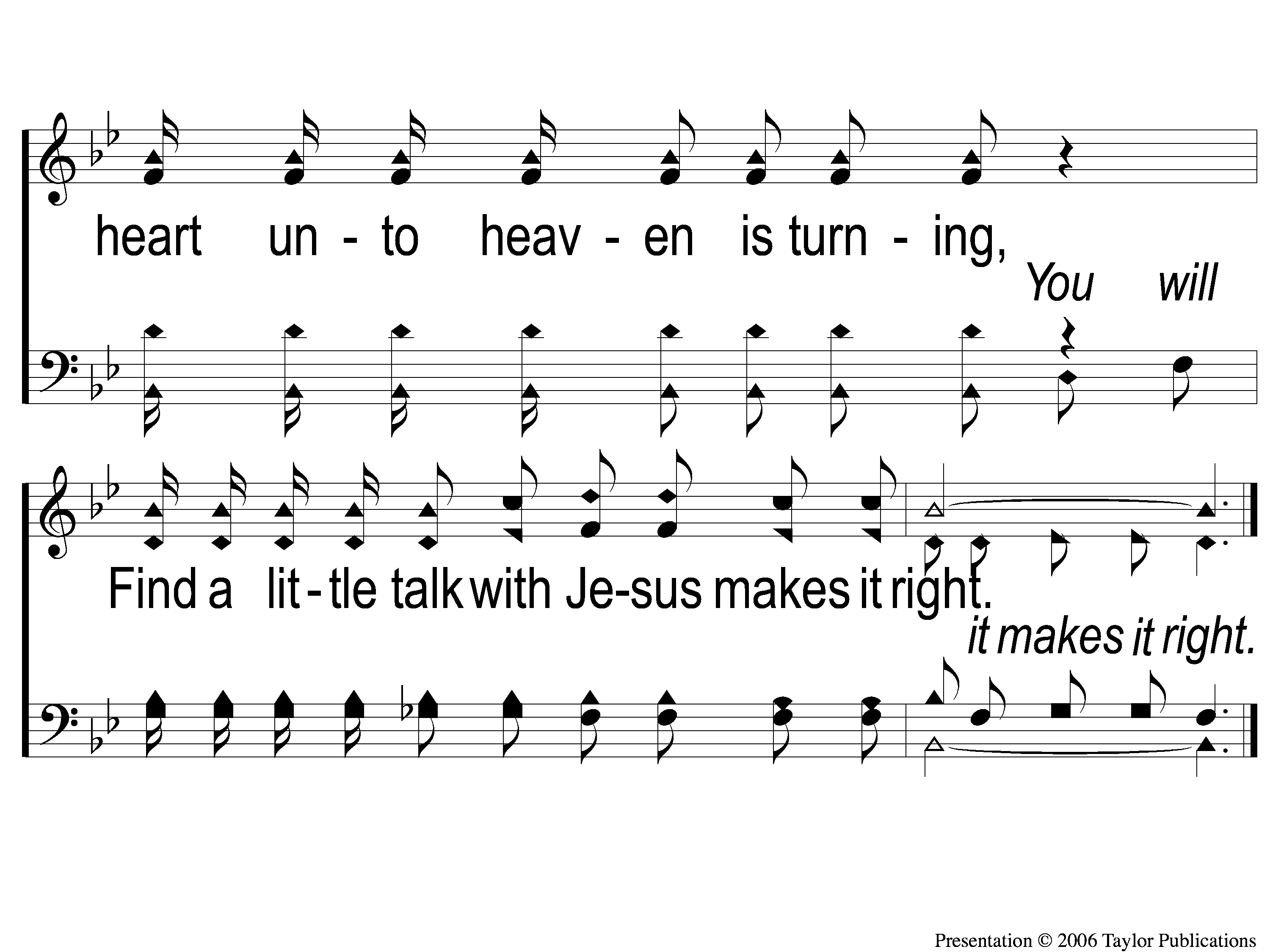 Just A Little Talk With Jesus
959
C-3 Just A Little Talk With Jesus
Opening Prayer
Song:
My Hope Is Built
#538
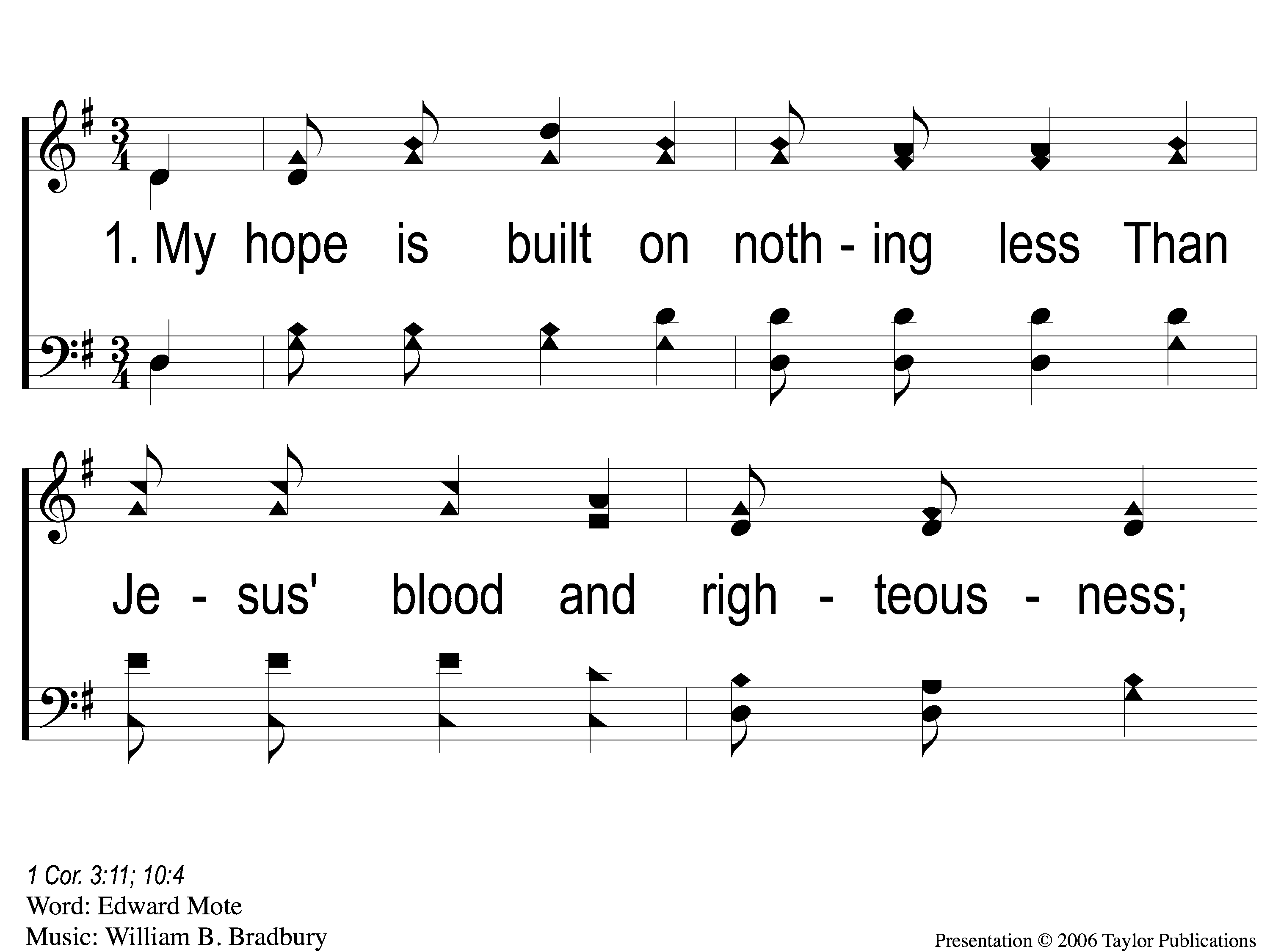 My Hope Is Built
538
1-1 My Hope is Built
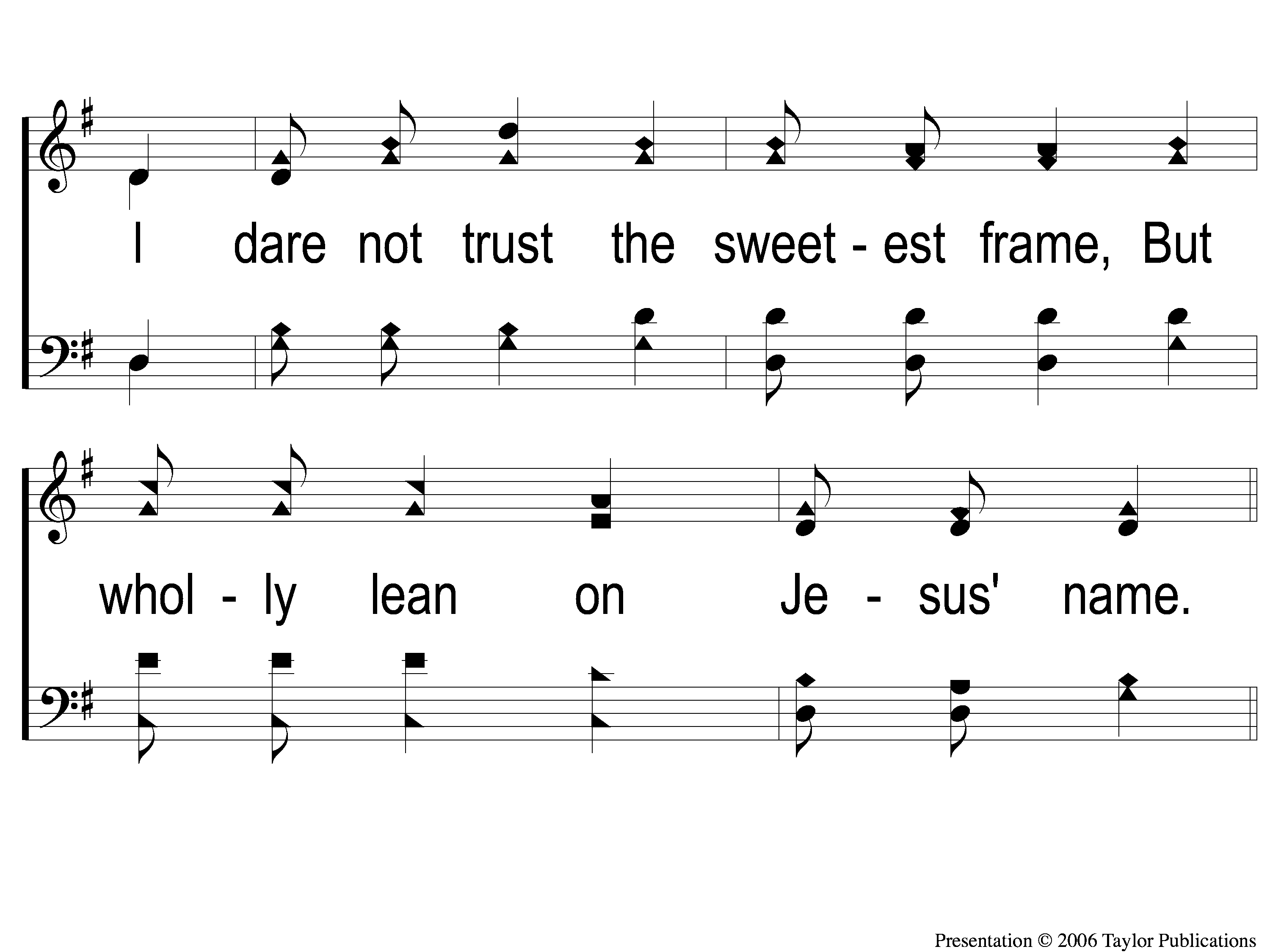 My Hope Is Built
538
1-2 My Hope is Built
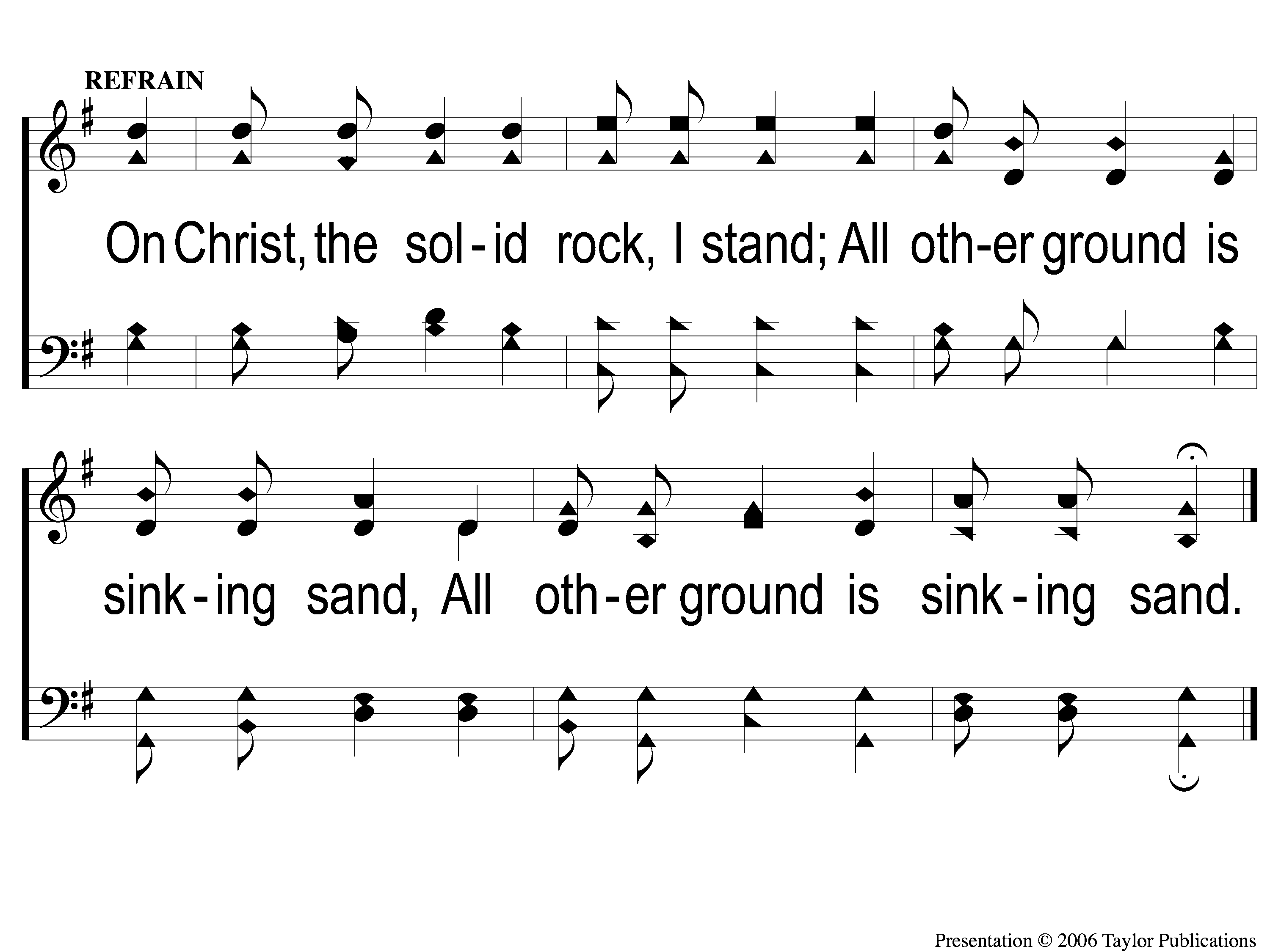 My Hope Is Built
538
c My Hope is Built
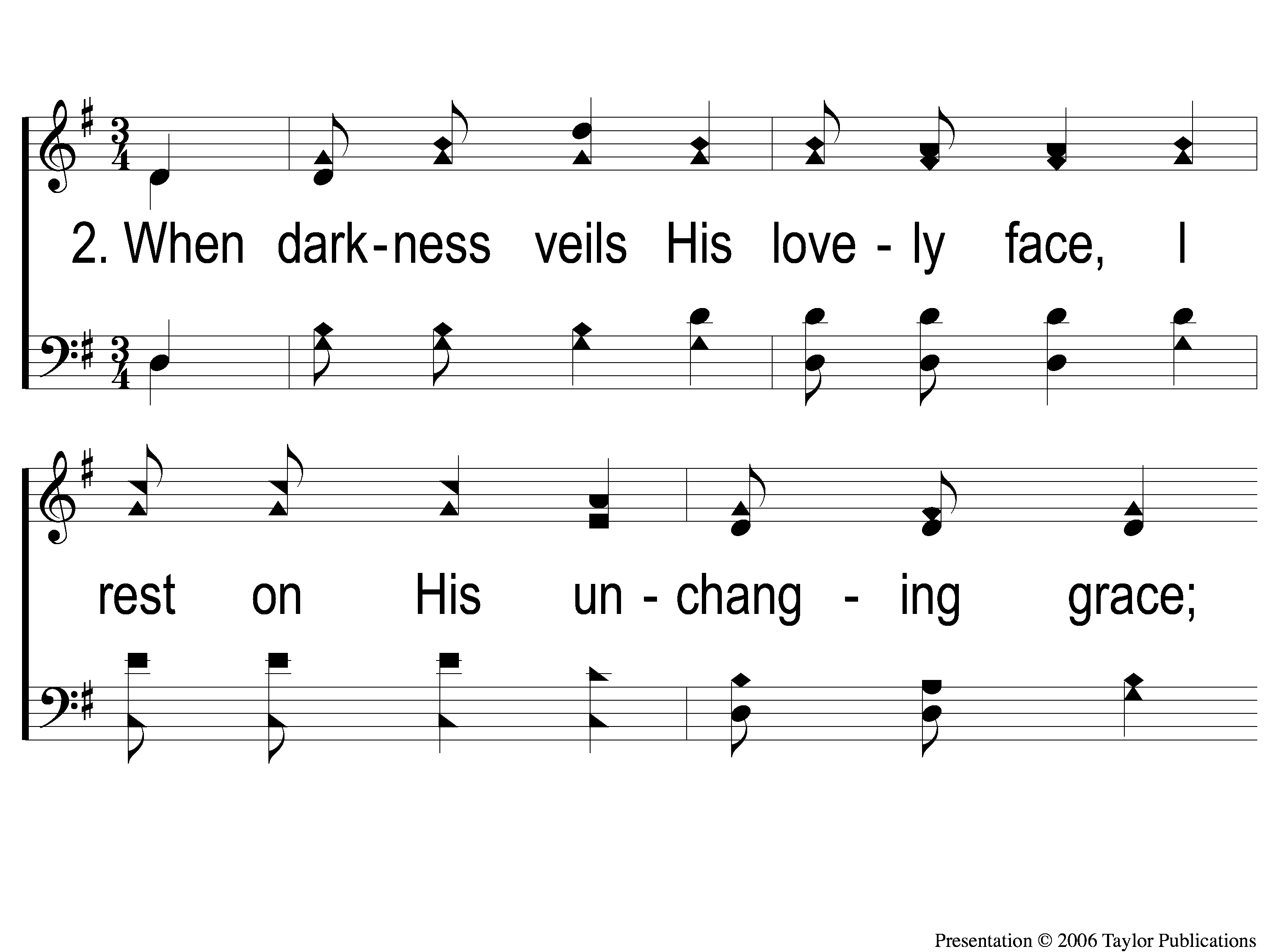 My Hope Is Built
538
2-1 My Hope is Built
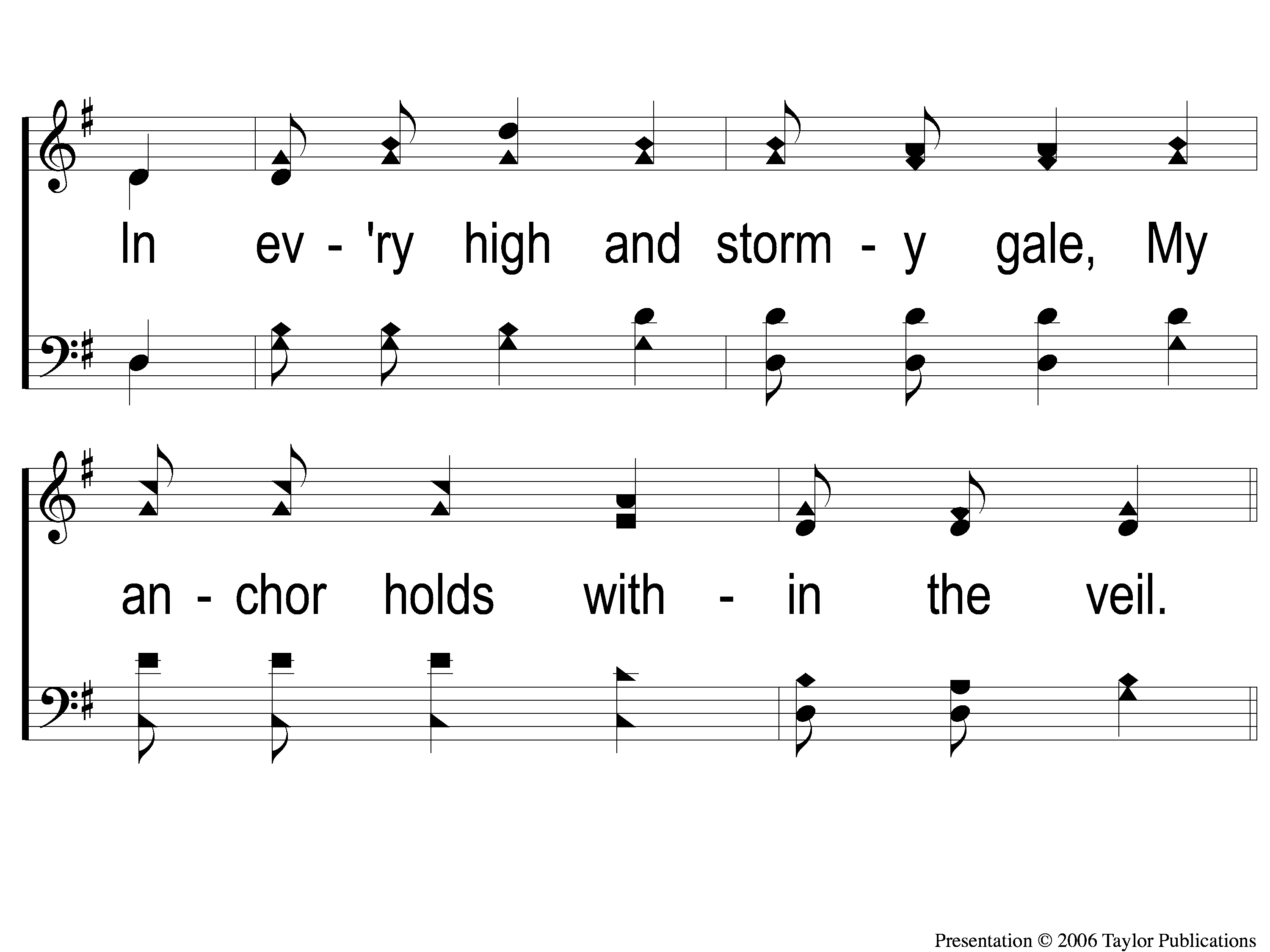 My Hope Is Built
538
2-2 My Hope is Built
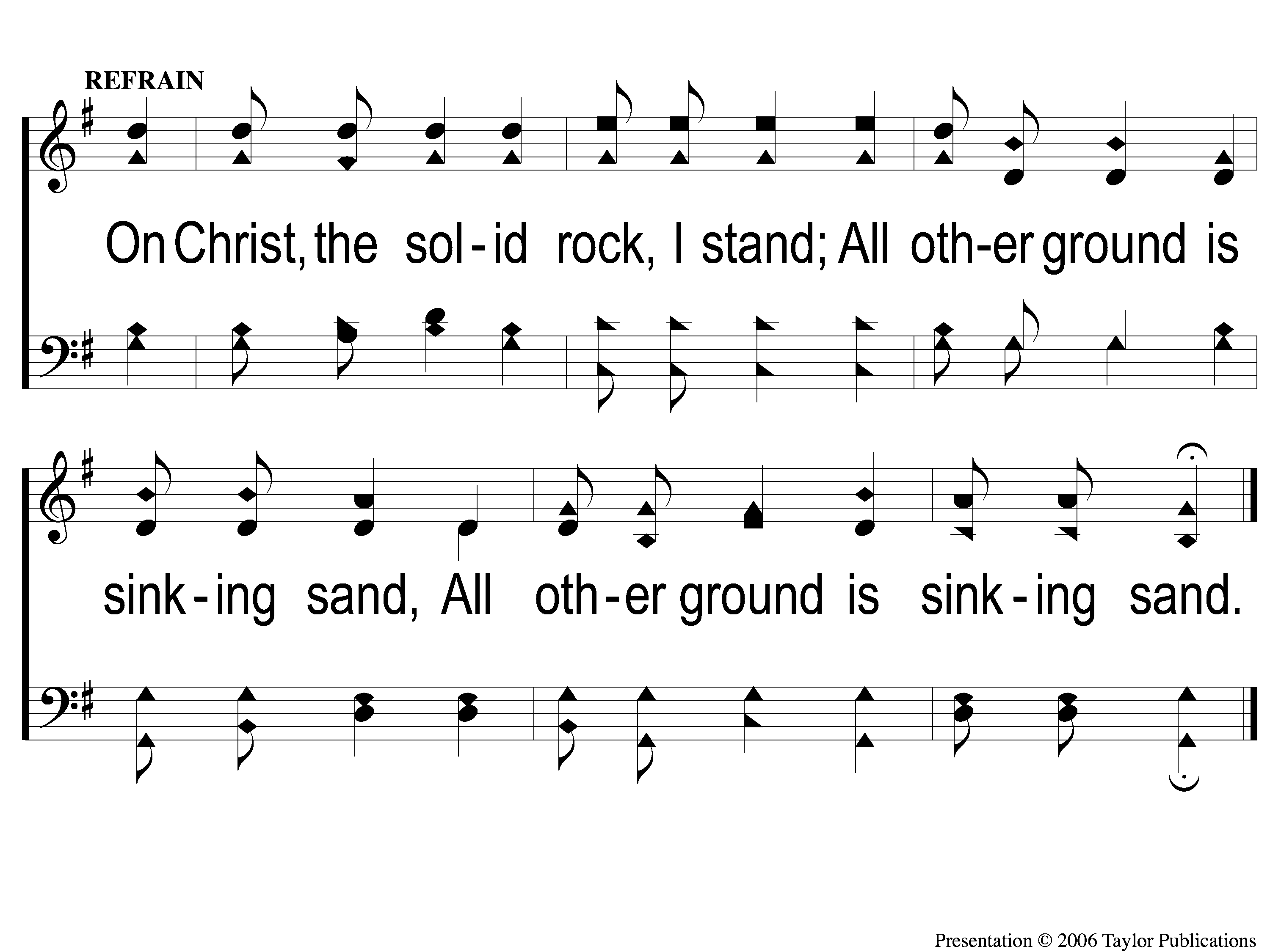 My Hope Is Built
538
c My Hope is Built
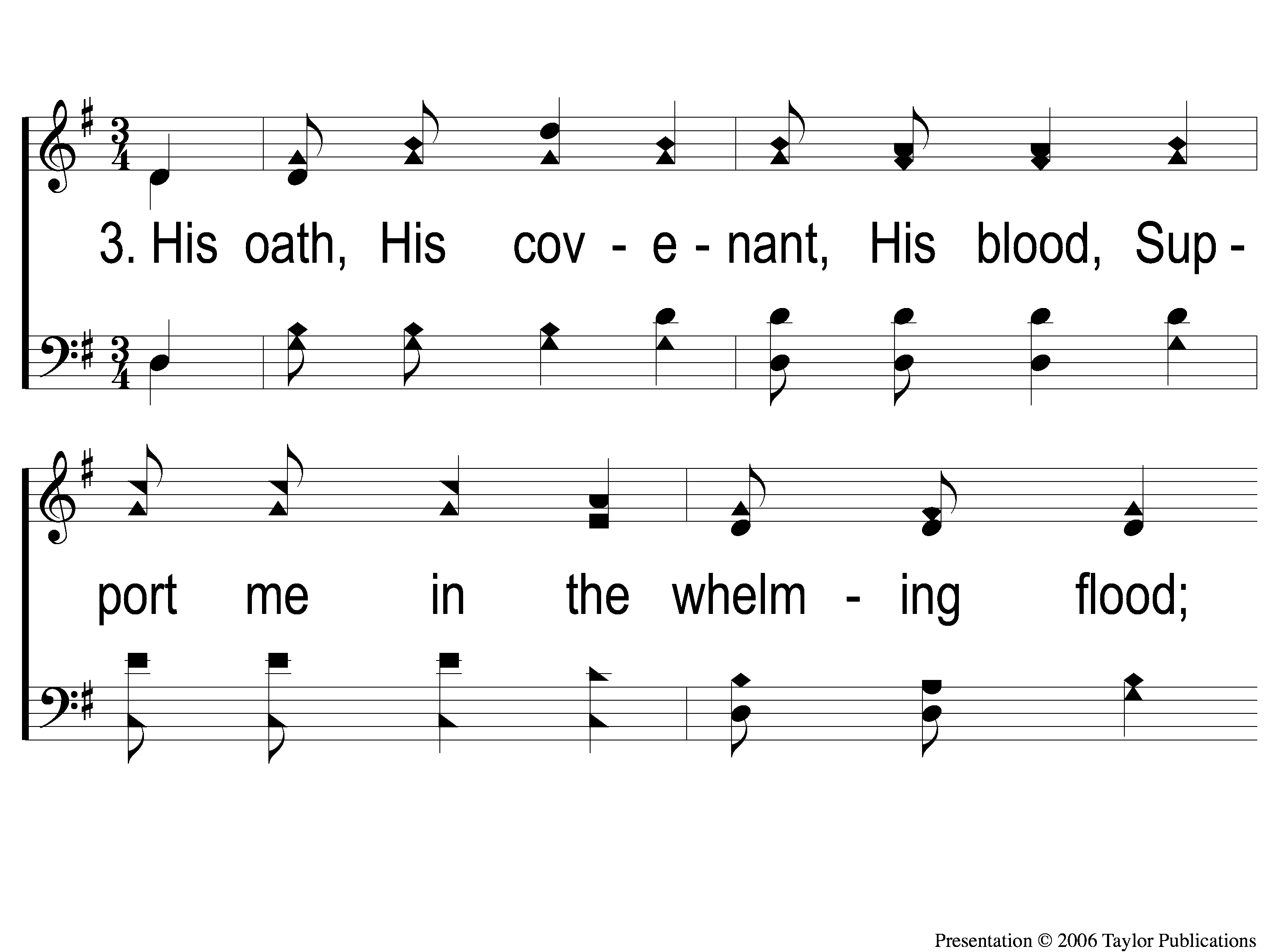 My Hope Is Built
538
3-1 My Hope is Built
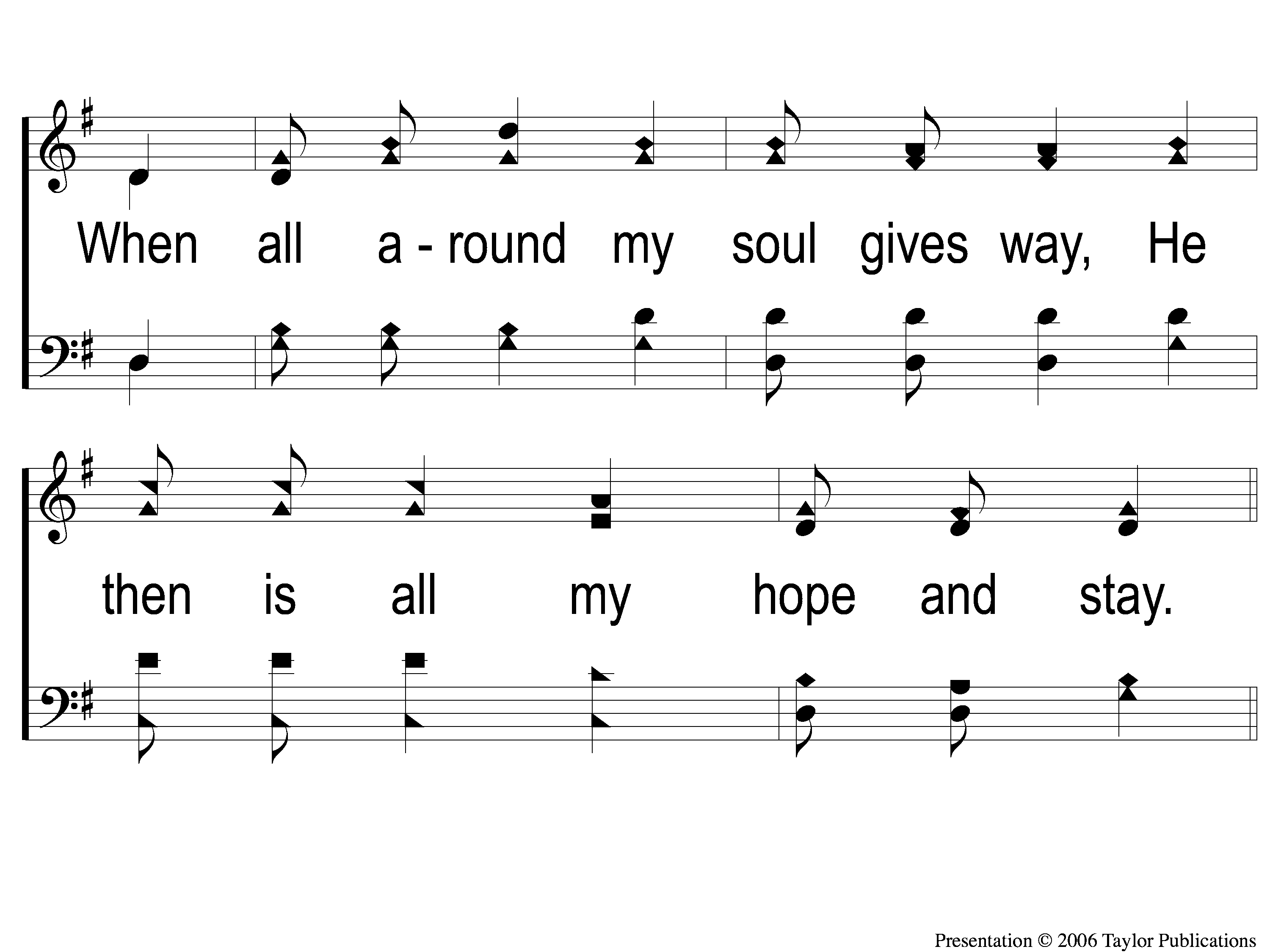 My Hope Is Built
538
3-2 My Hope is Built
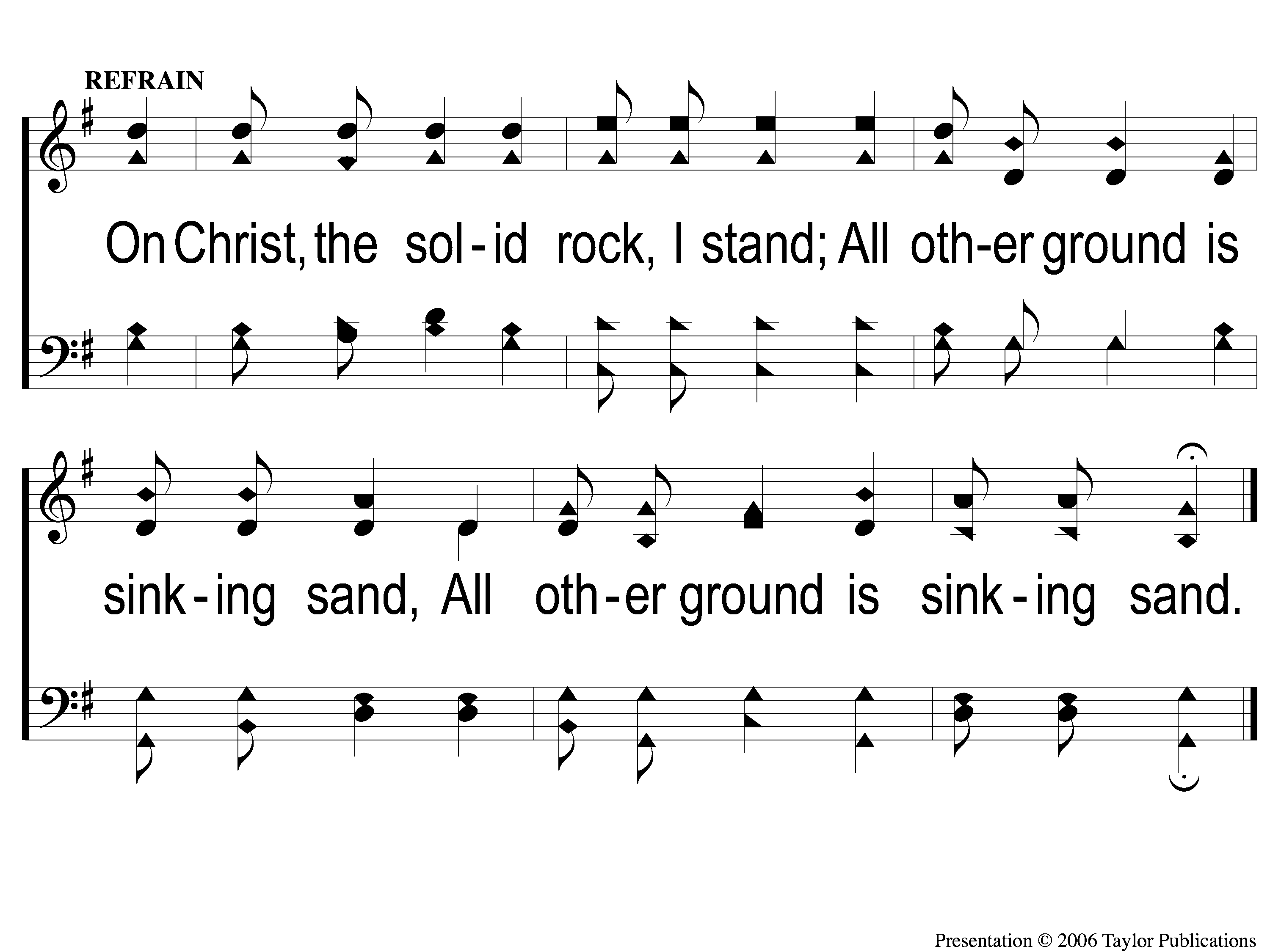 My Hope Is Built
538
c My Hope is Built
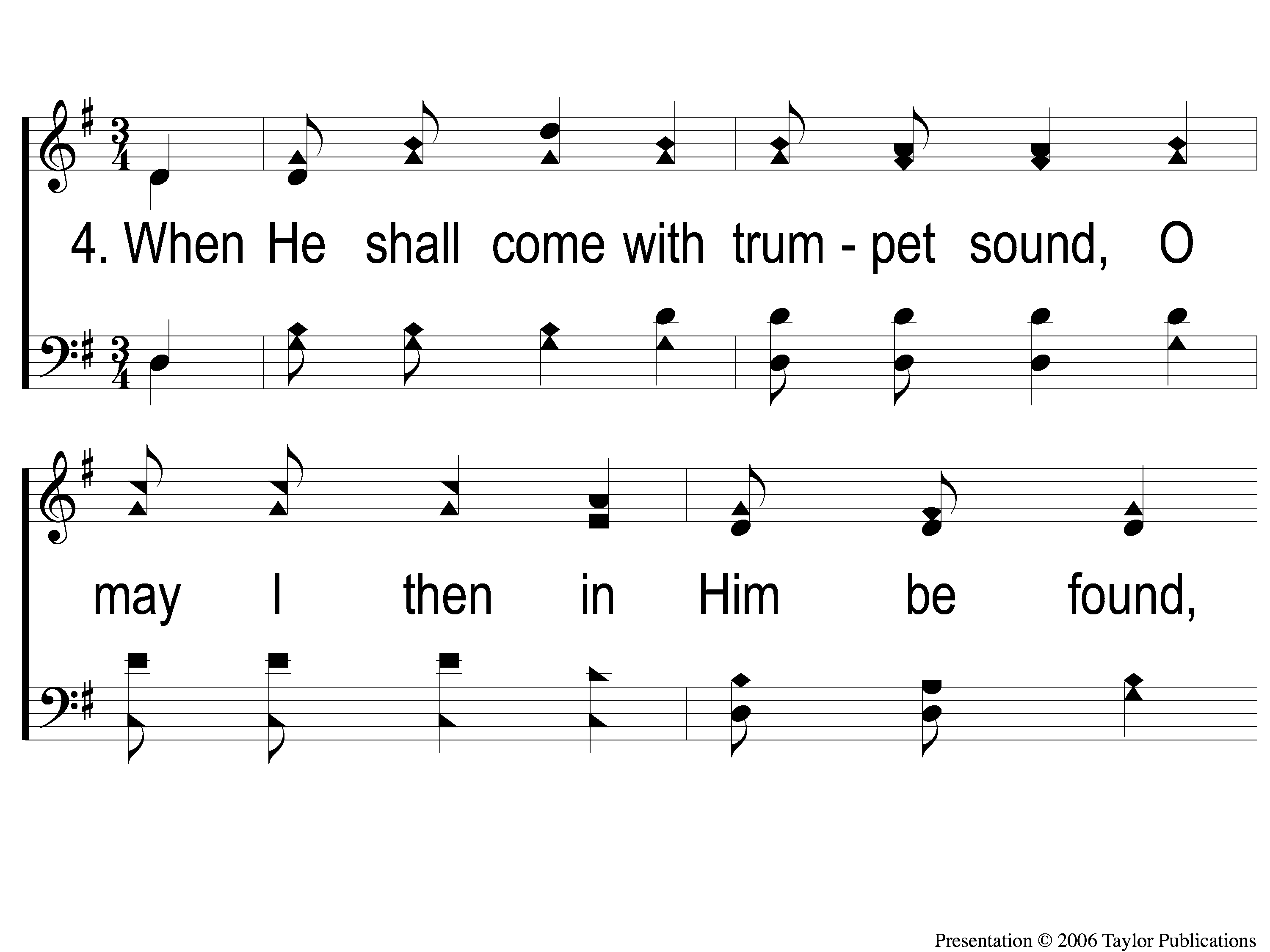 My Hope Is Built
538
4-1 My Hope is Built
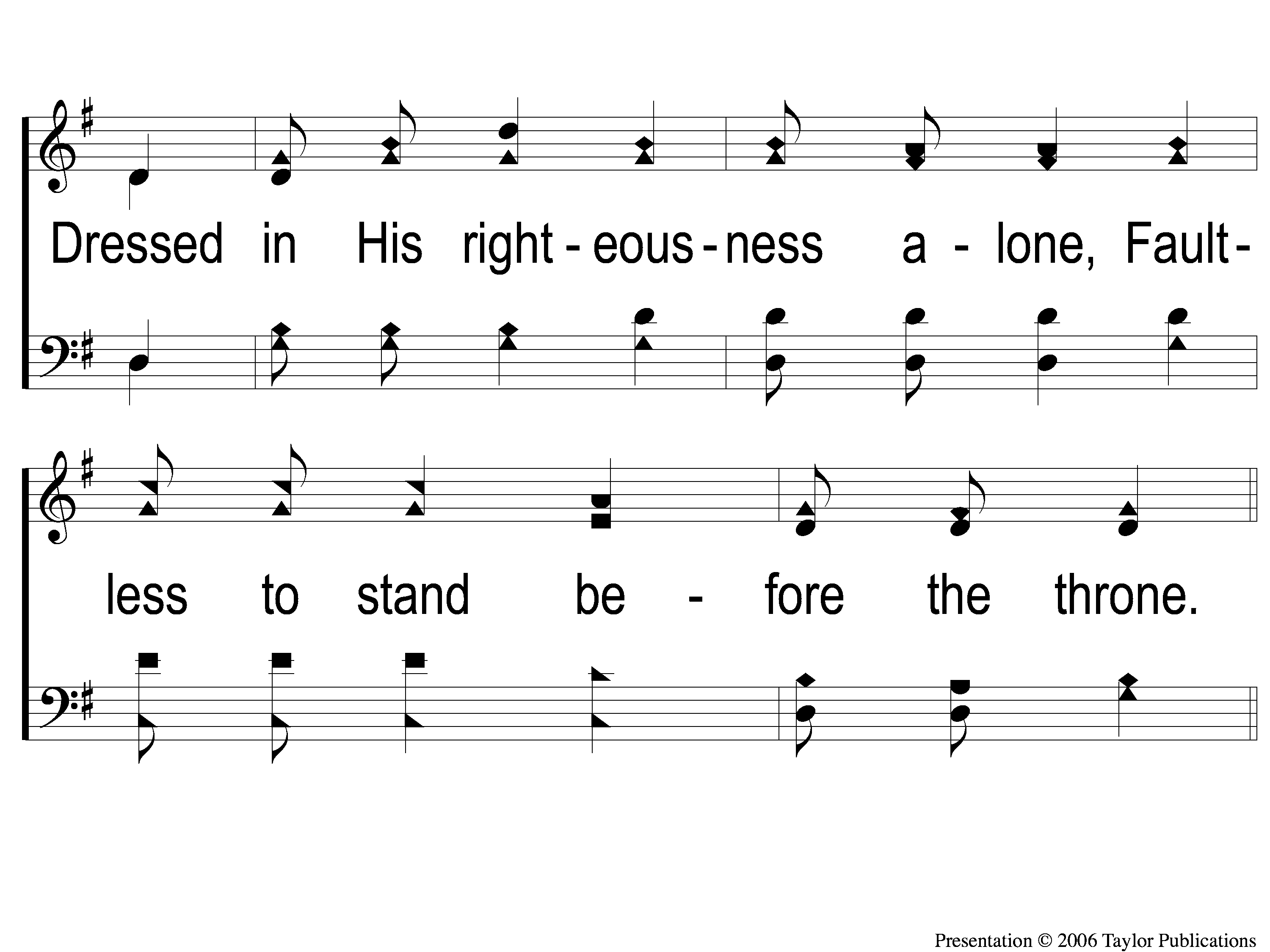 My Hope Is Built
538
4-2 My Hope is Built
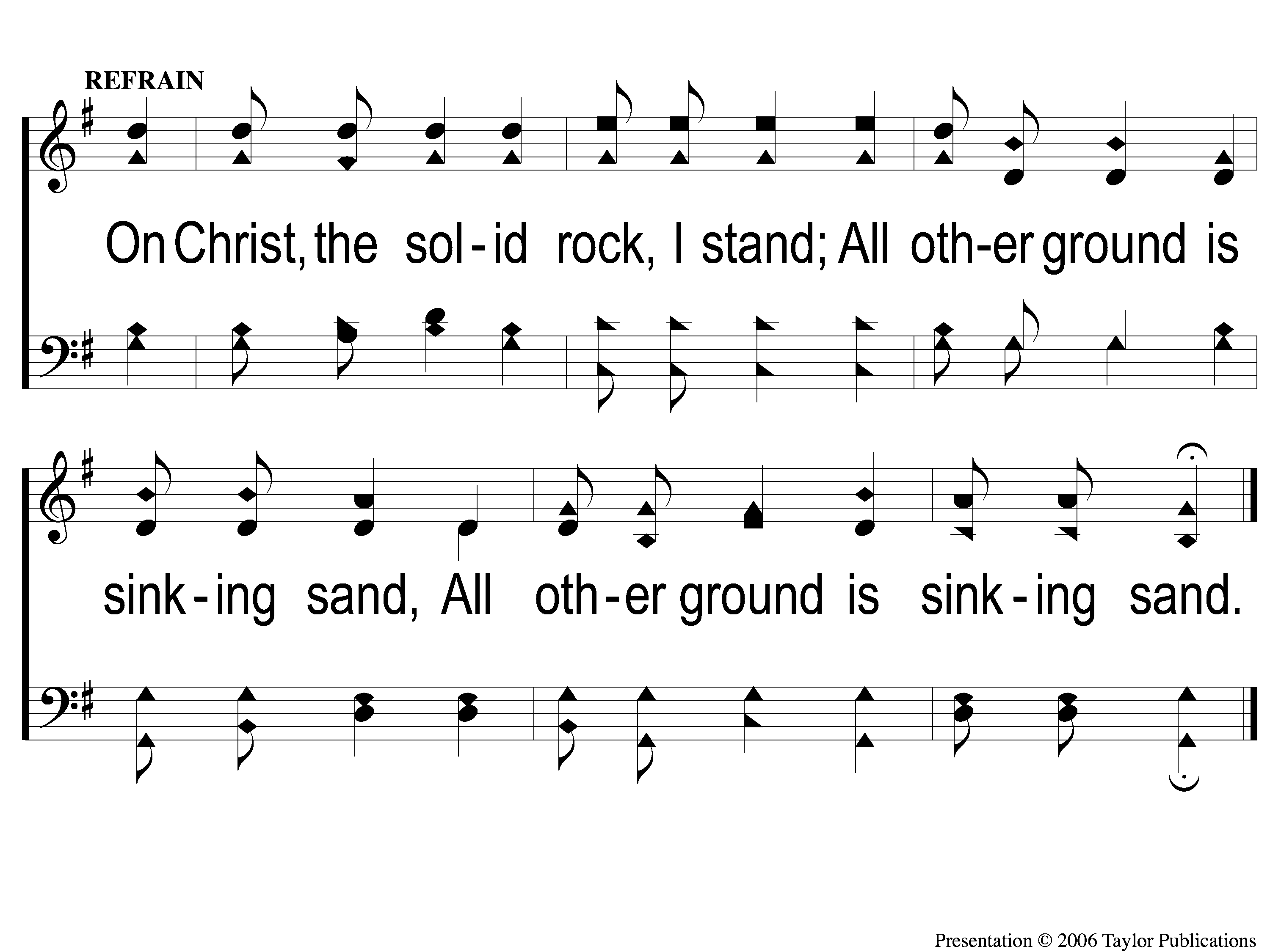 My Hope Is Built
538
c My Hope is Built
Song:
Sing & Be Happy
#716
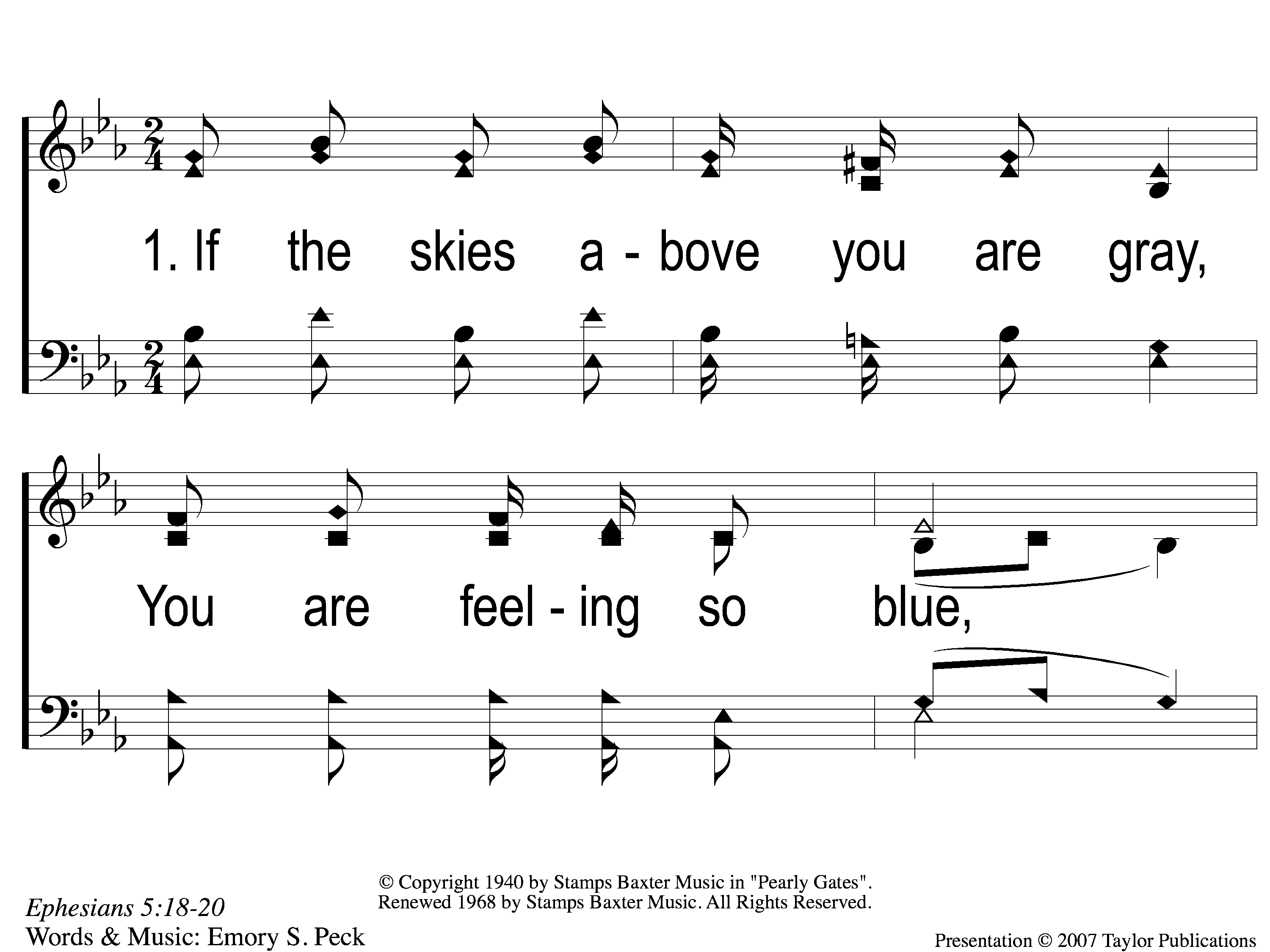 Sing and Be Happy
587
1-1 Sing and Be Happy
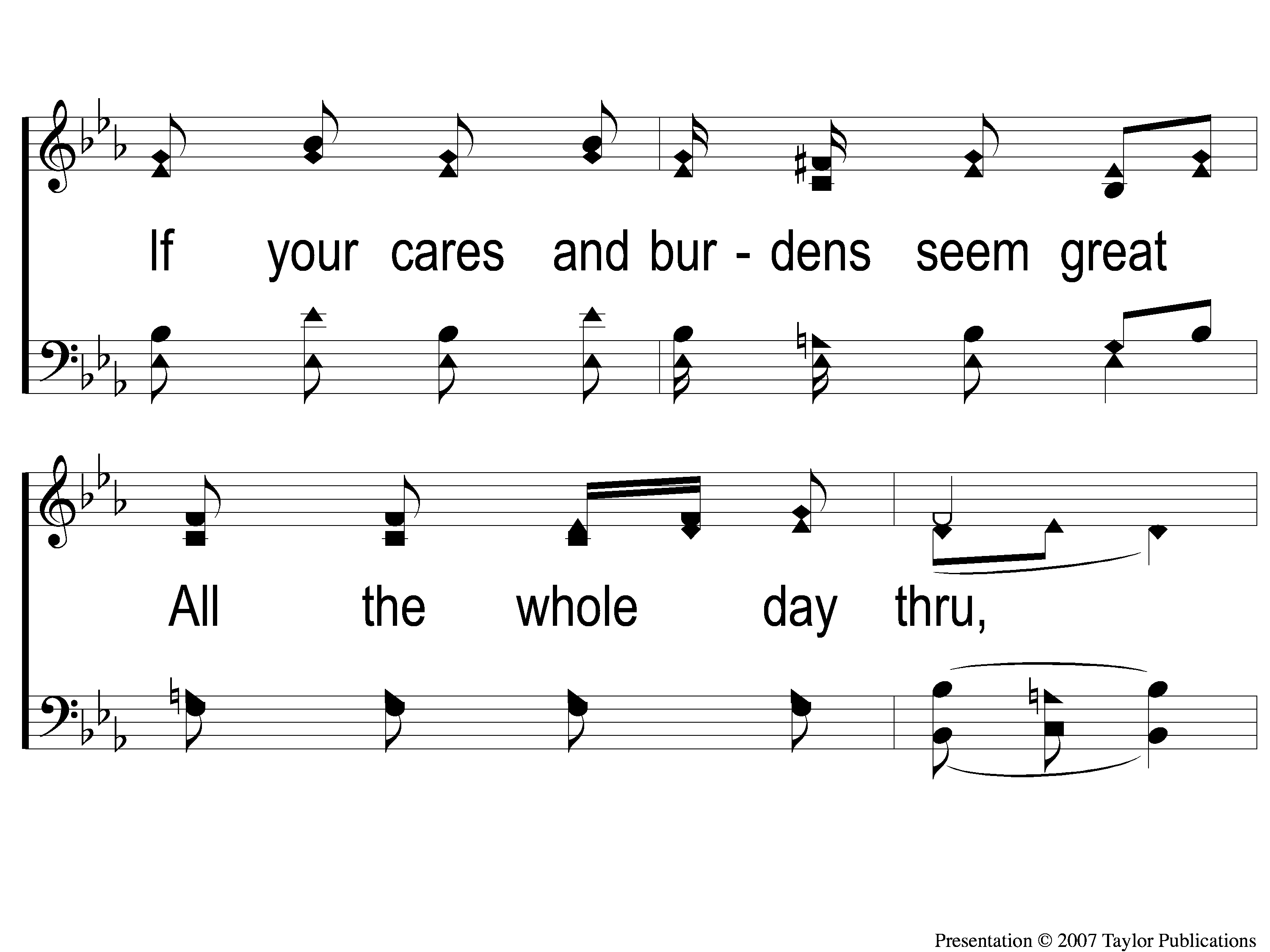 Sing and Be Happy
587
1-2 Sing and Be Happy
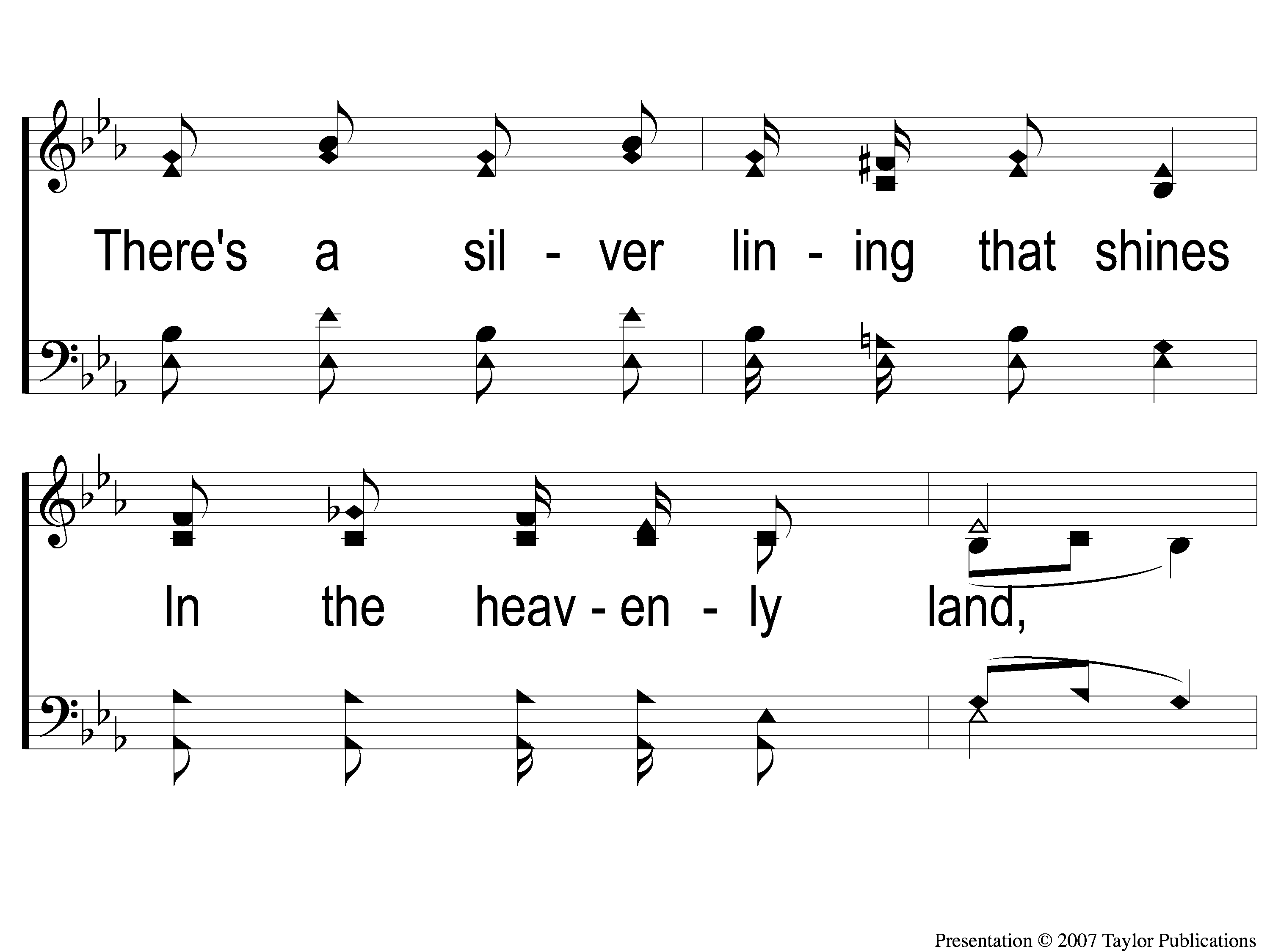 Sing and Be Happy
587
1-3 Sing and Be Happy
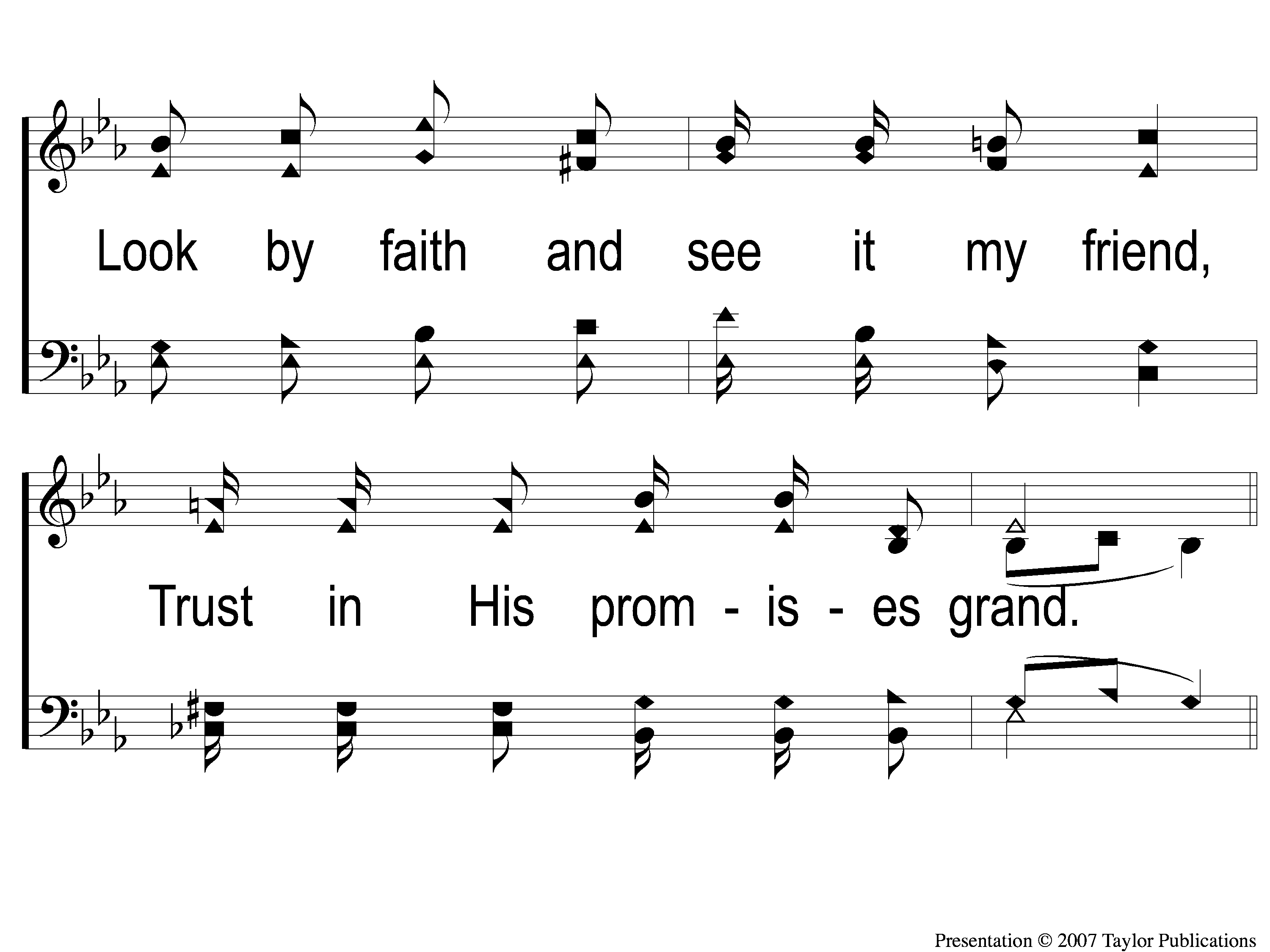 Sing and Be Happy
587
1-4 Sing and Be Happy
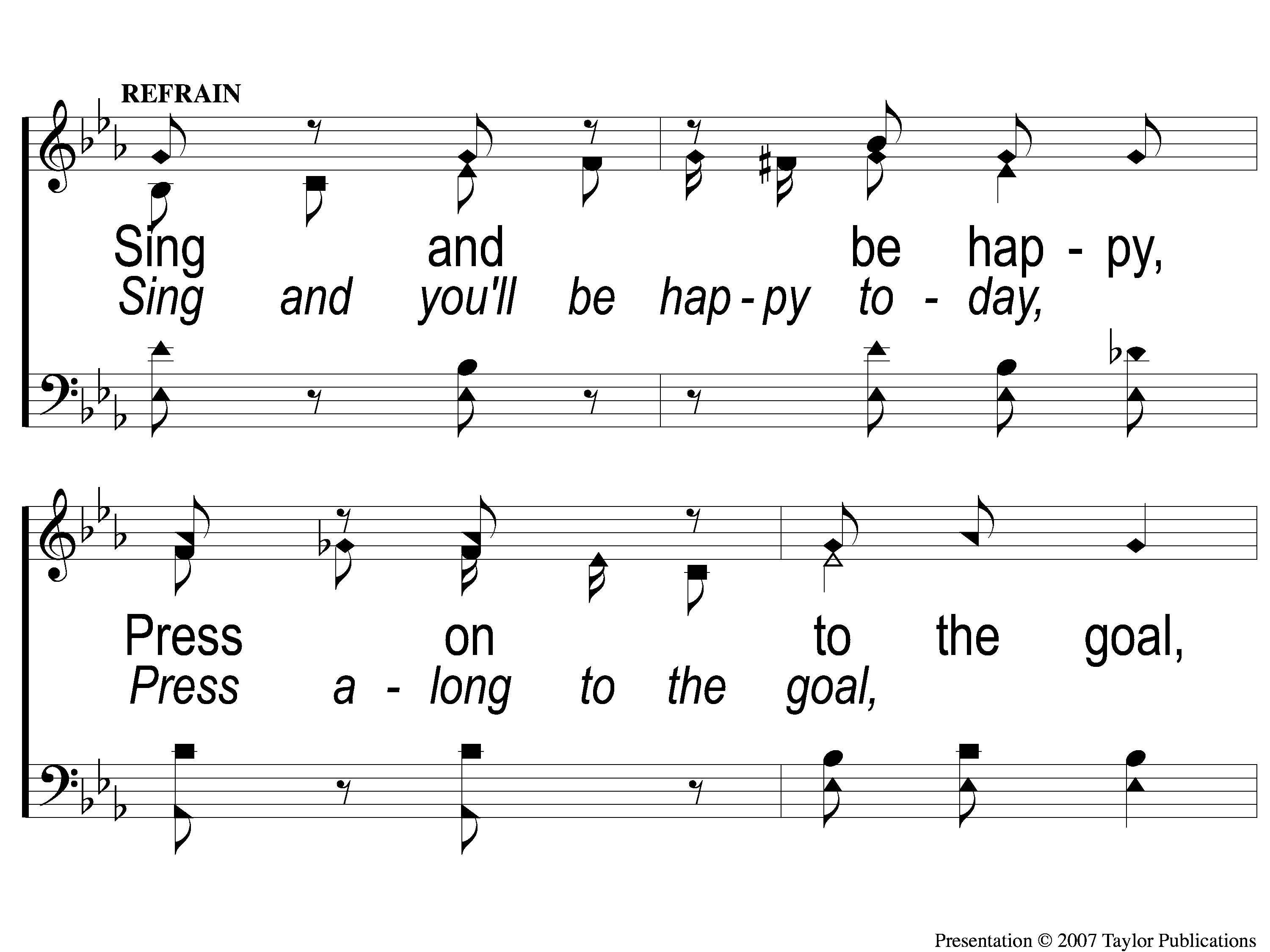 Sing and Be Happy
587
C-1 Sing and Be Happy
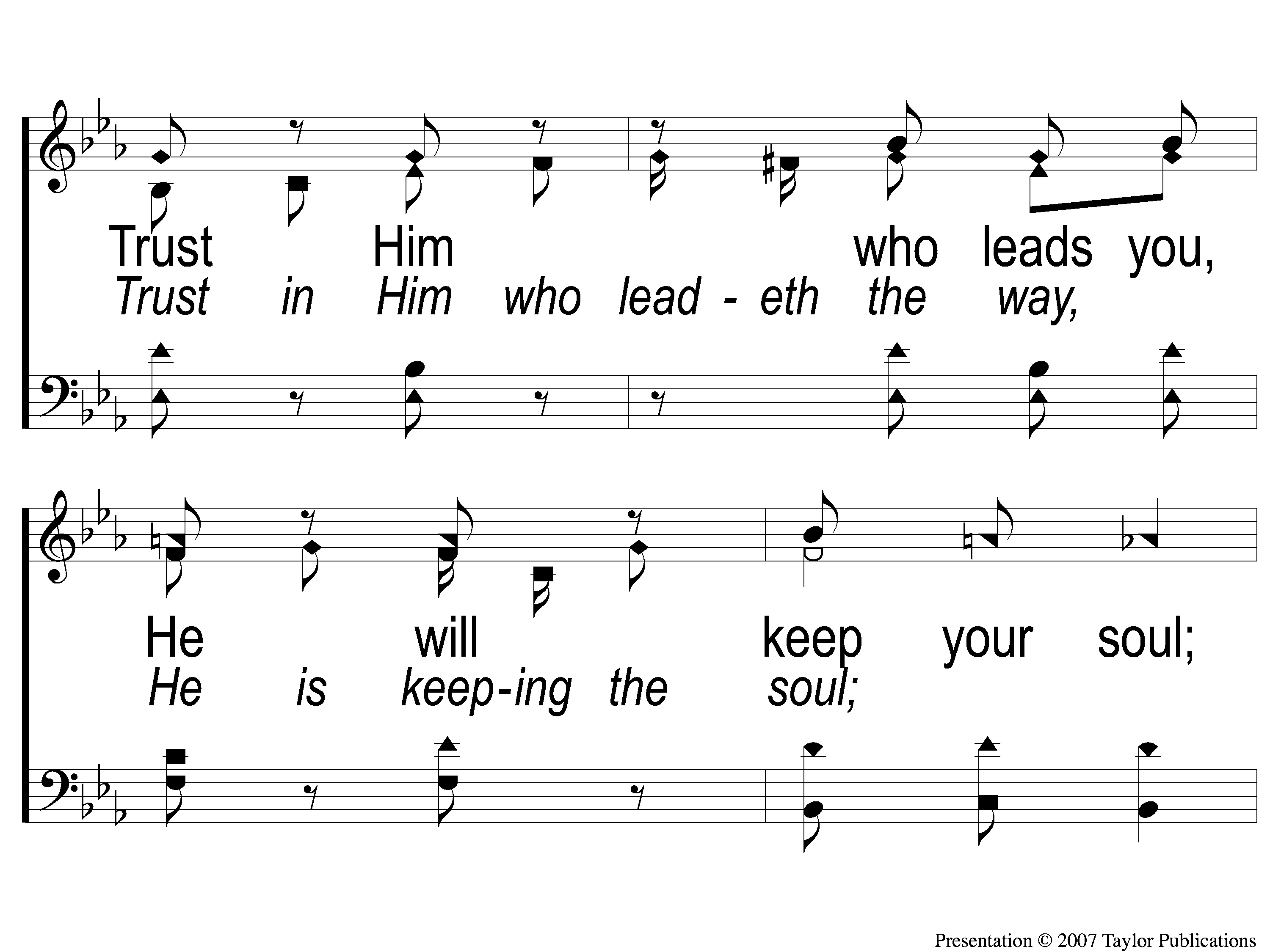 Sing and Be Happy
587
C-2 Sing and Be Happy
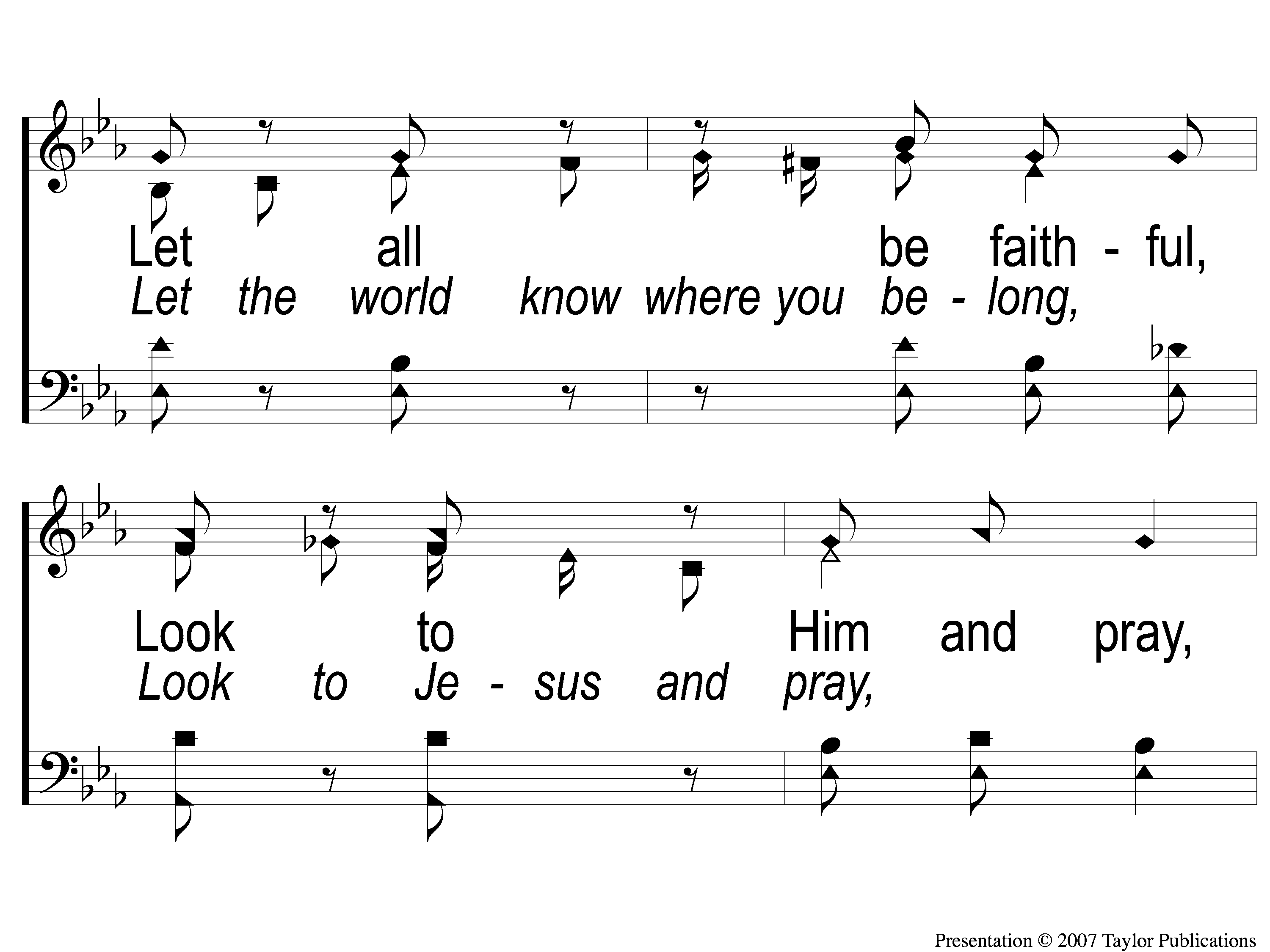 Sing and Be Happy
587
C-3 Sing and Be Happy
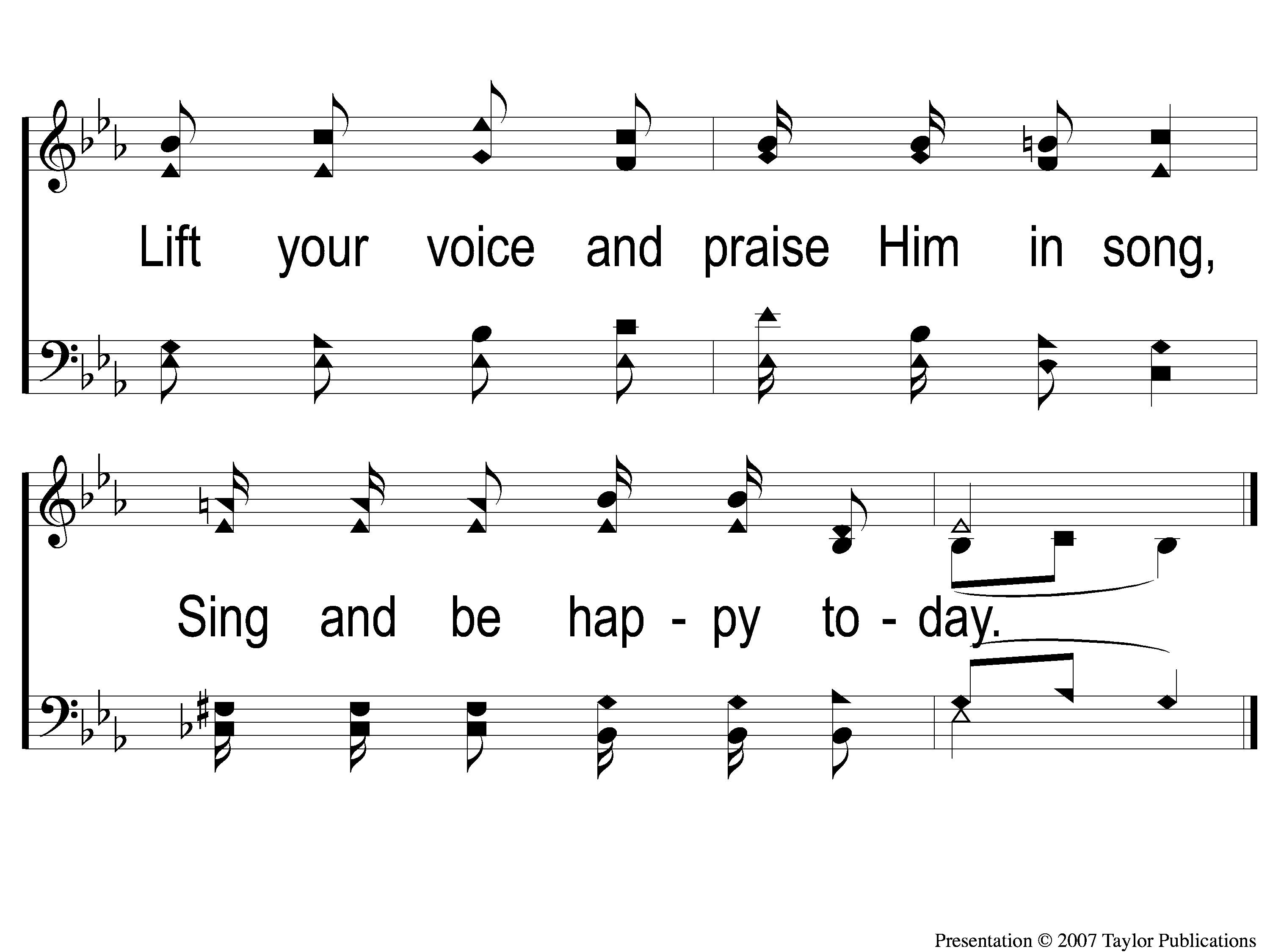 Sing and Be Happy
587
C-4 Sing and Be Happy
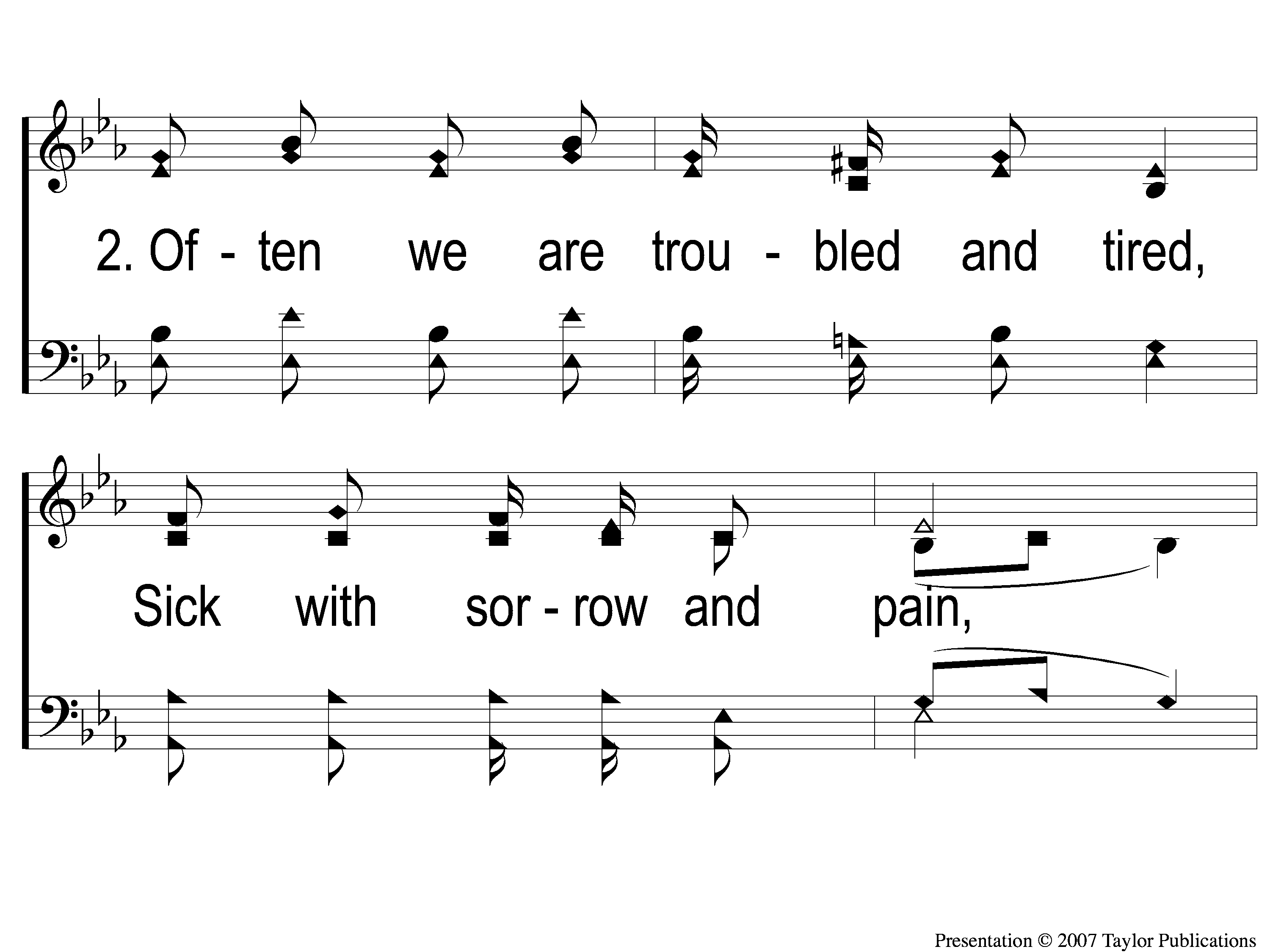 Sing and Be Happy
587
2-1 Sing and Be Happy
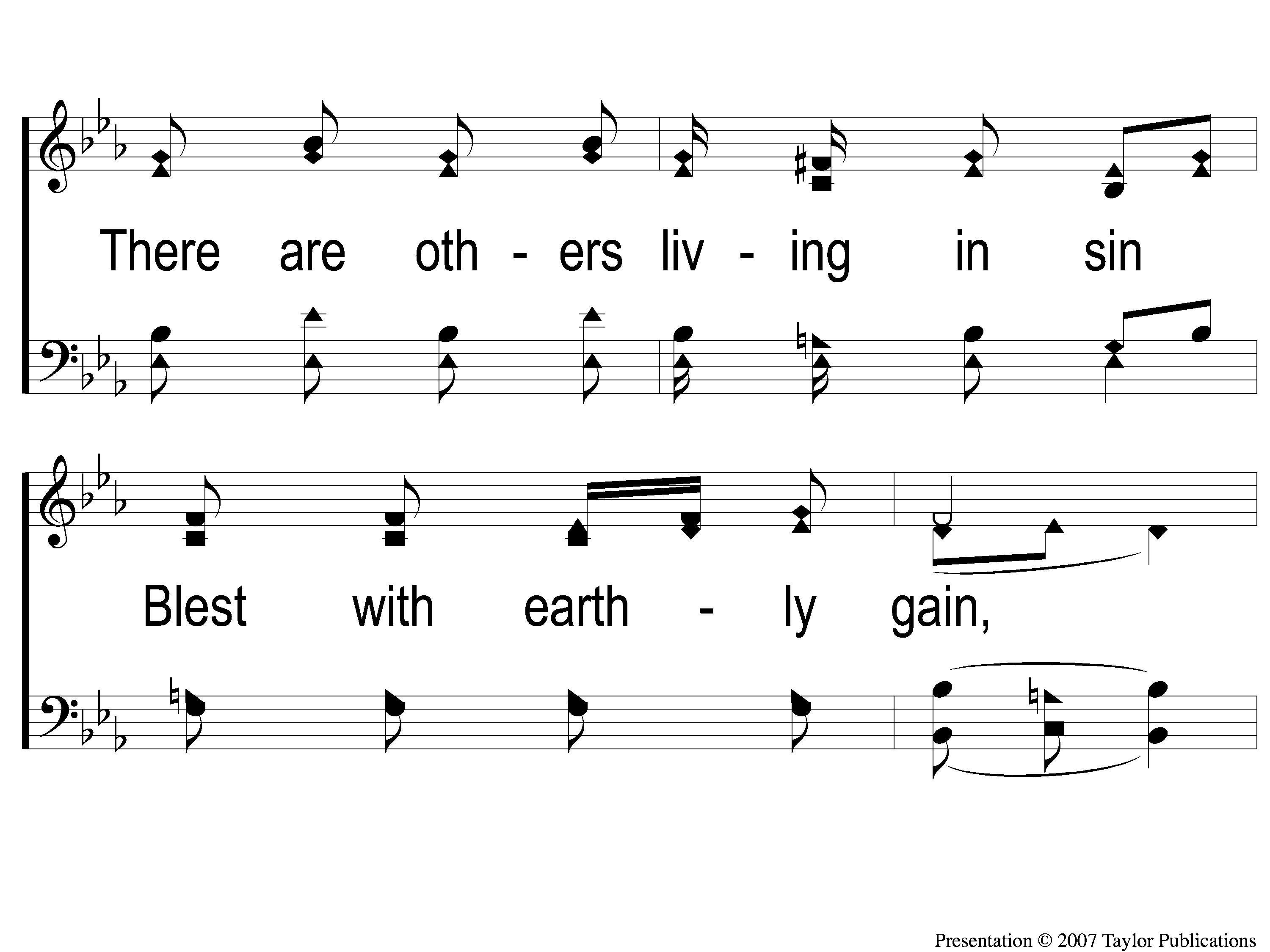 Sing and Be Happy
587
2-2 Sing and Be Happy
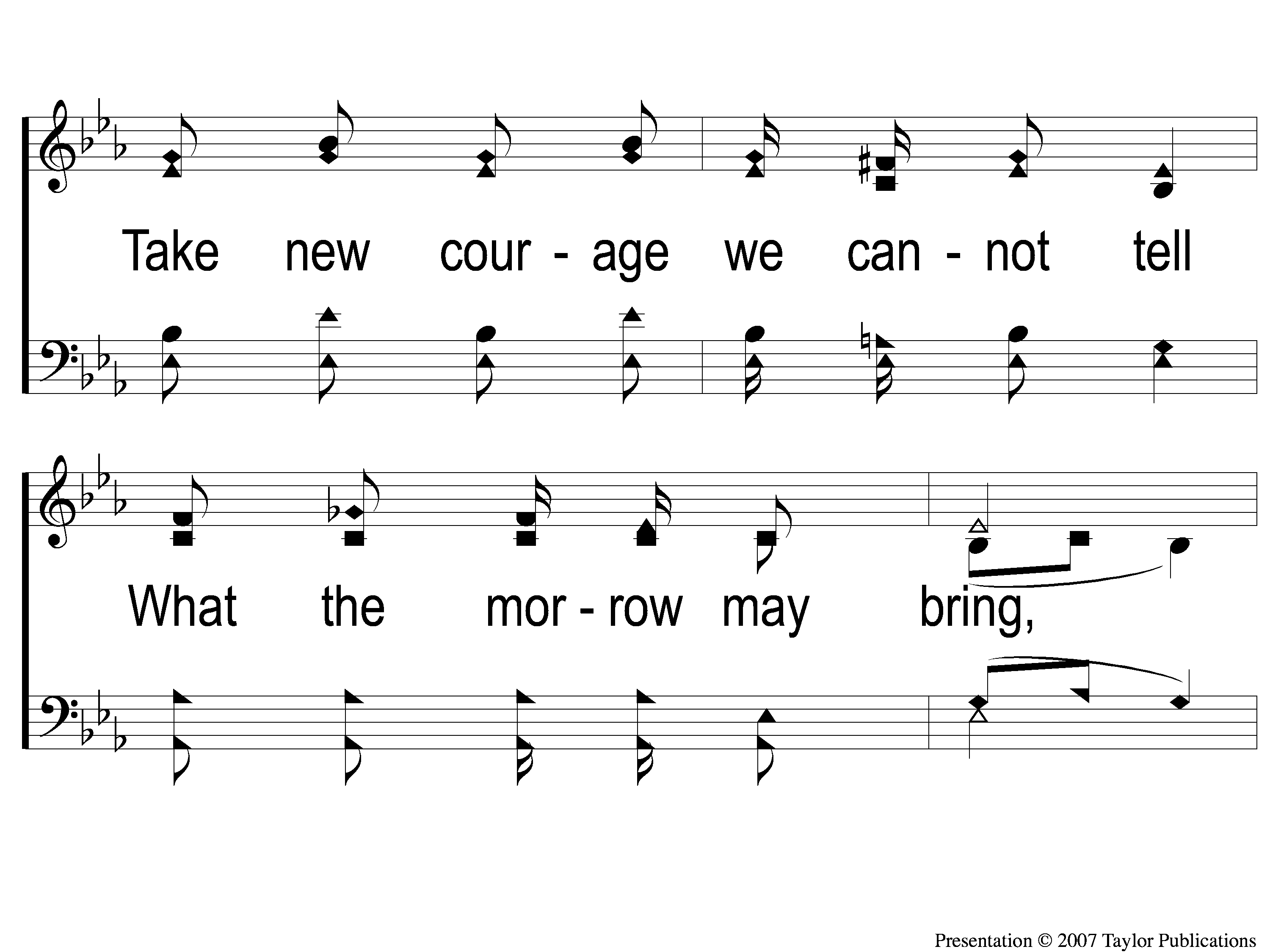 Sing and Be Happy
587
2-3 Sing and Be Happy
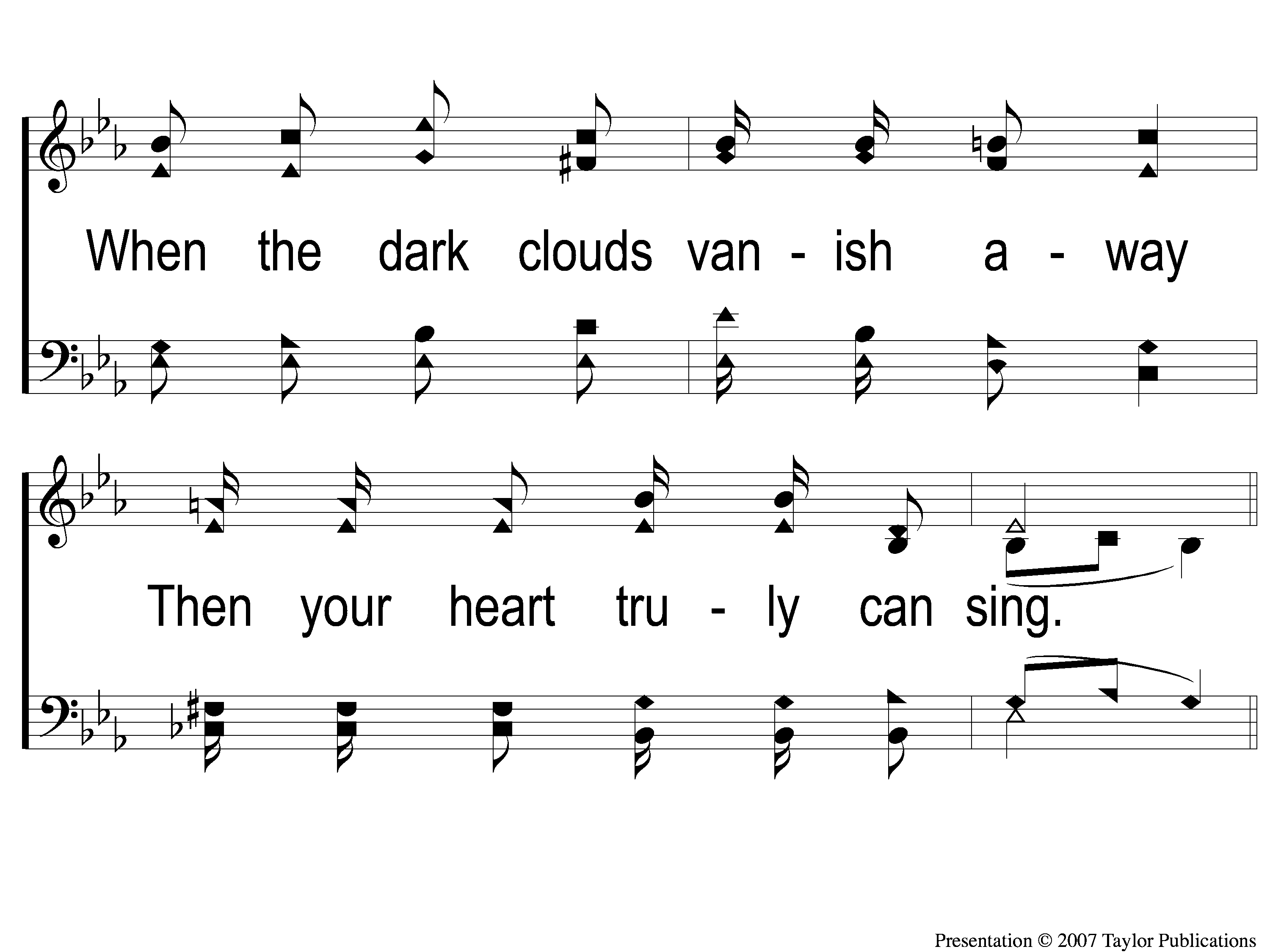 Sing and Be Happy
587
2-4 Sing and Be Happy
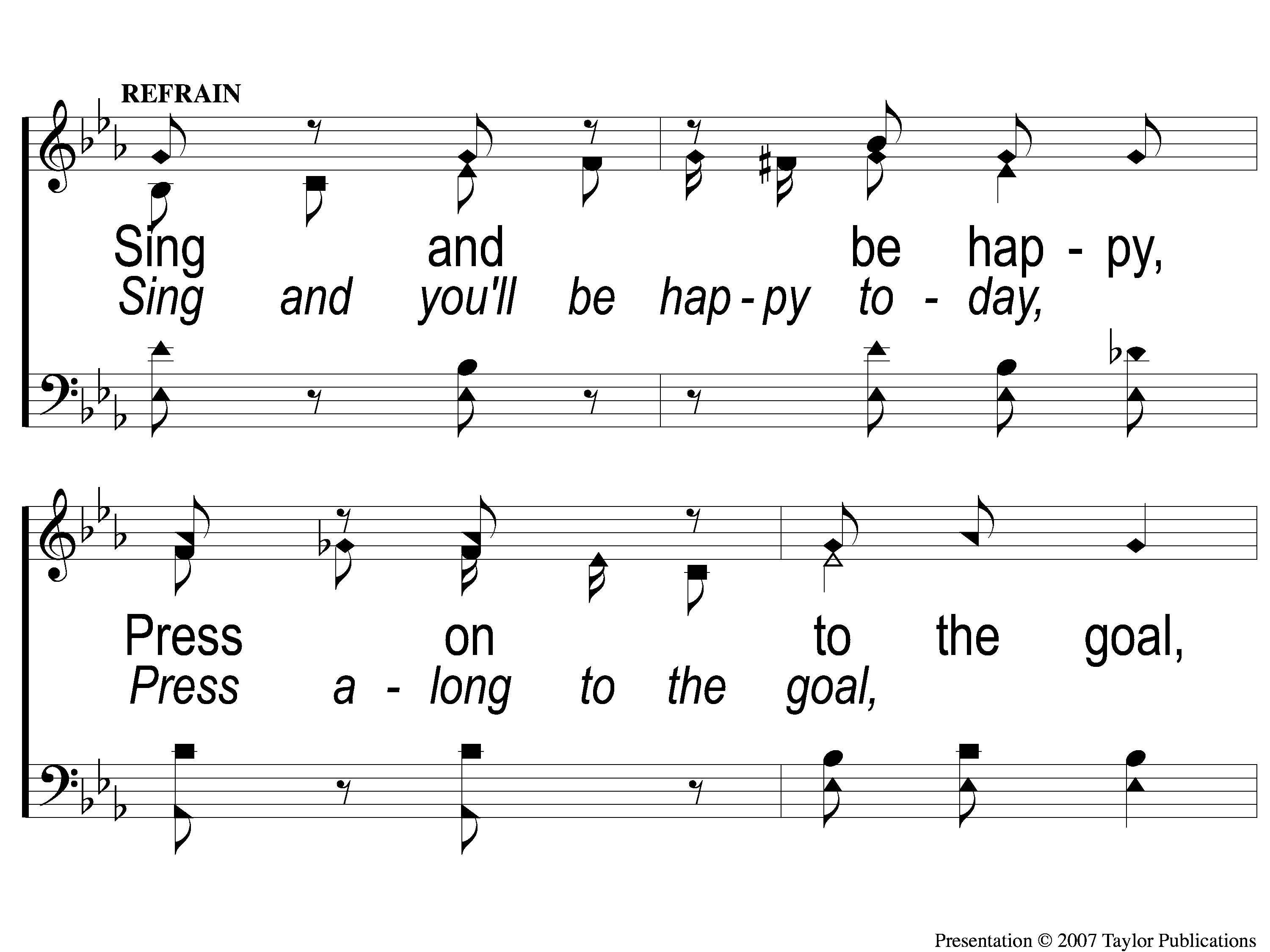 Sing and Be Happy
587
C-1 Sing and Be Happy
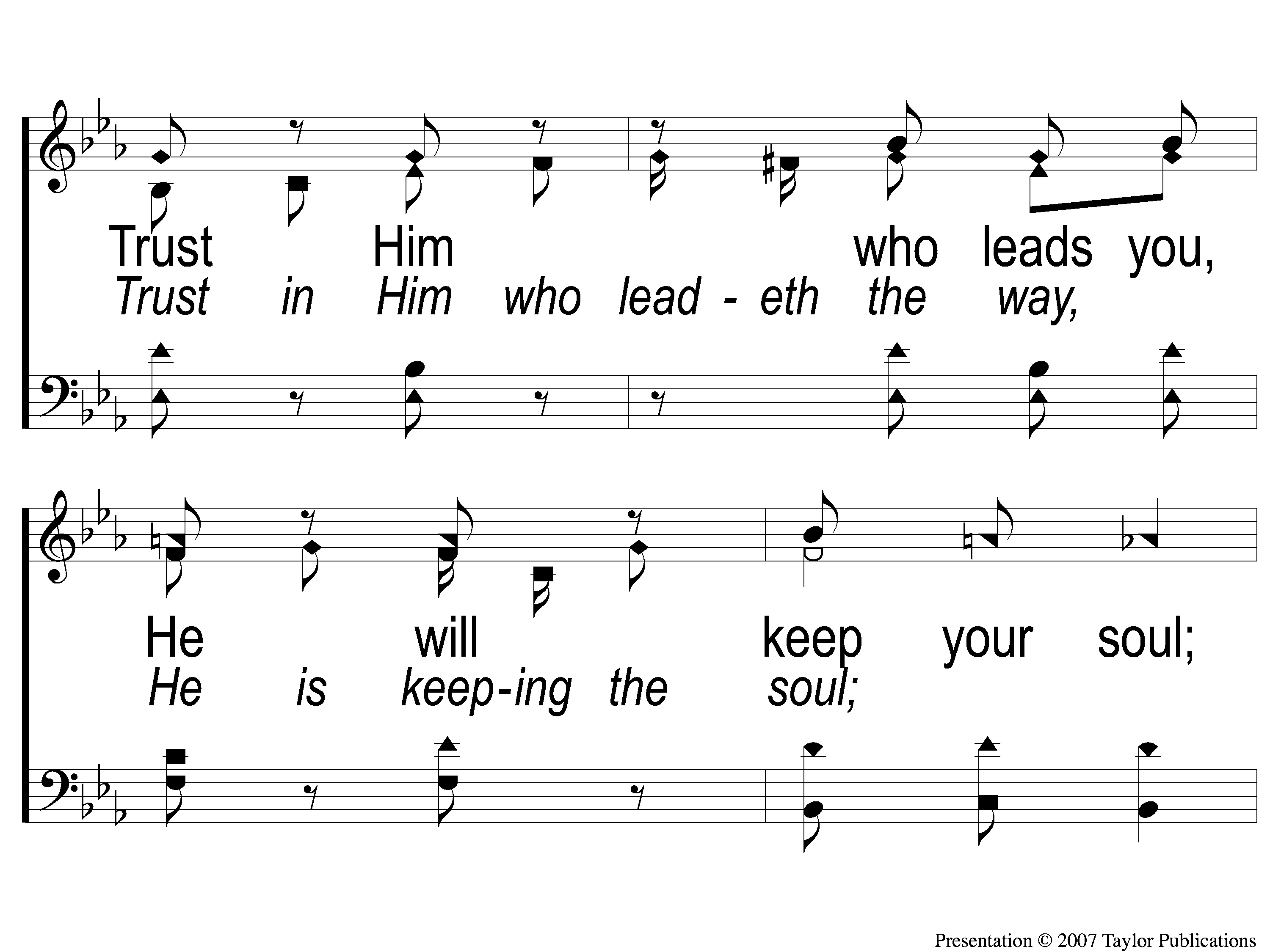 Sing and Be Happy
587
C-2 Sing and Be Happy
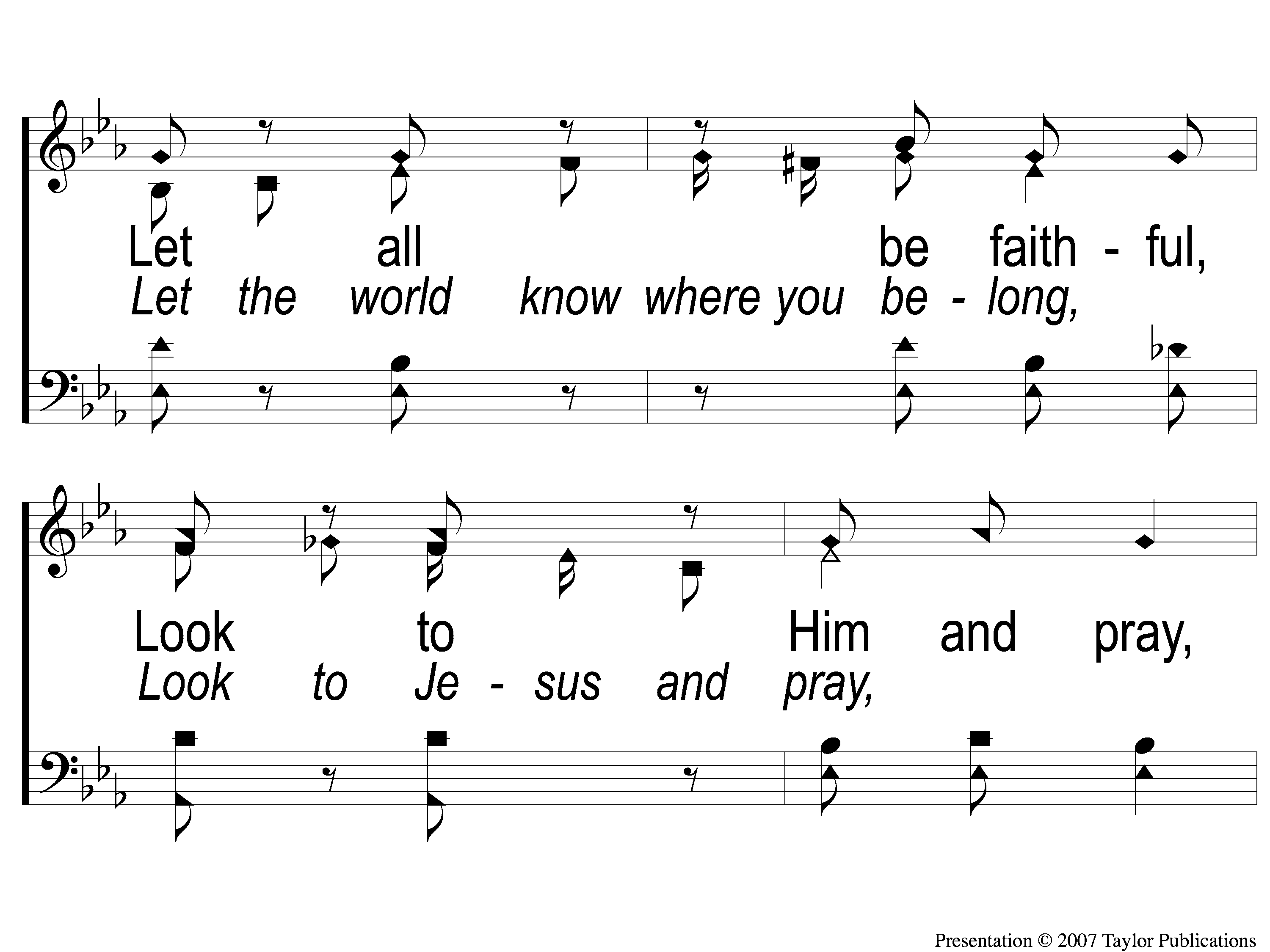 Sing and Be Happy
587
C-3 Sing and Be Happy
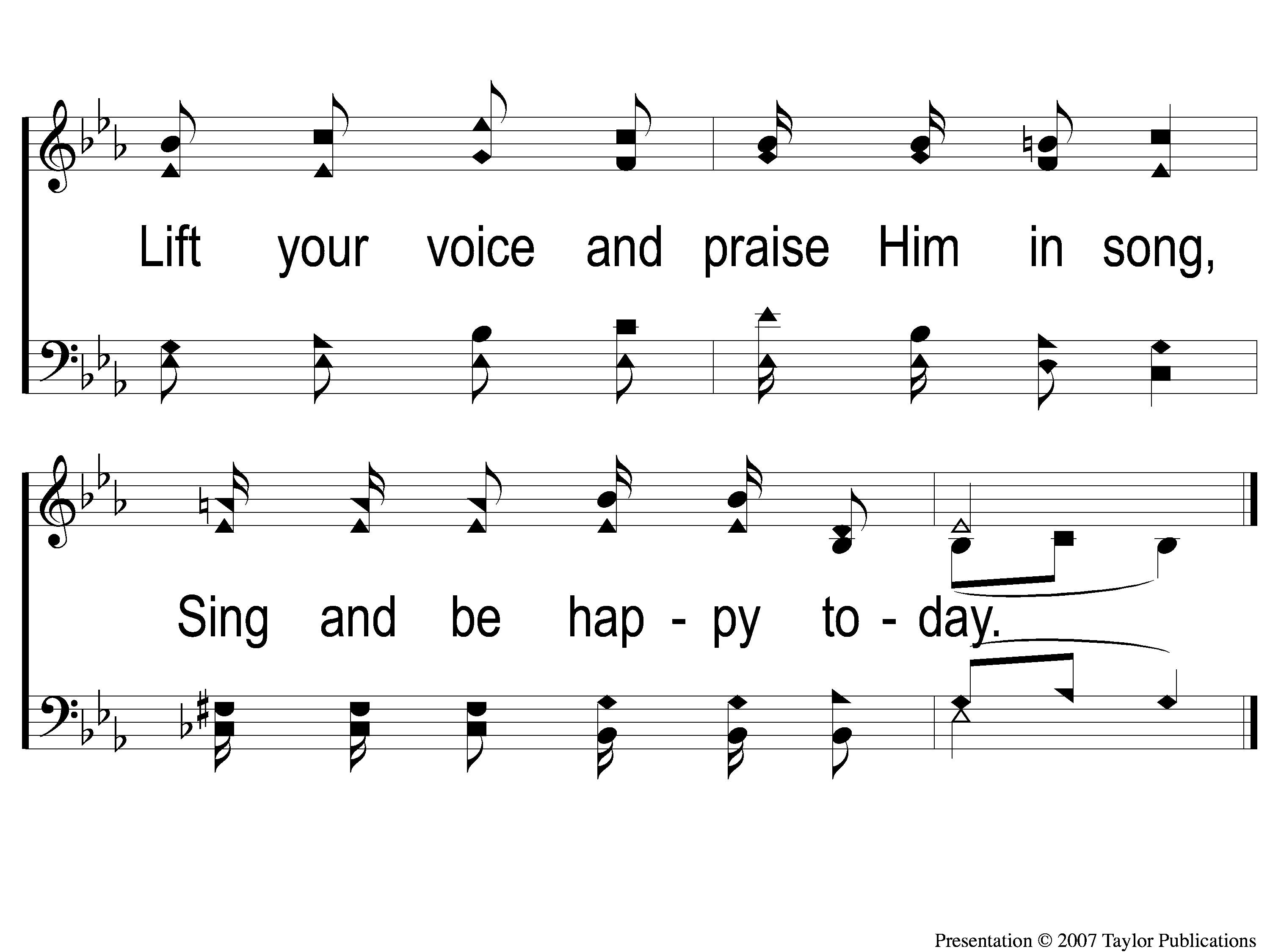 Sing and Be Happy
587
C-4 Sing and Be Happy
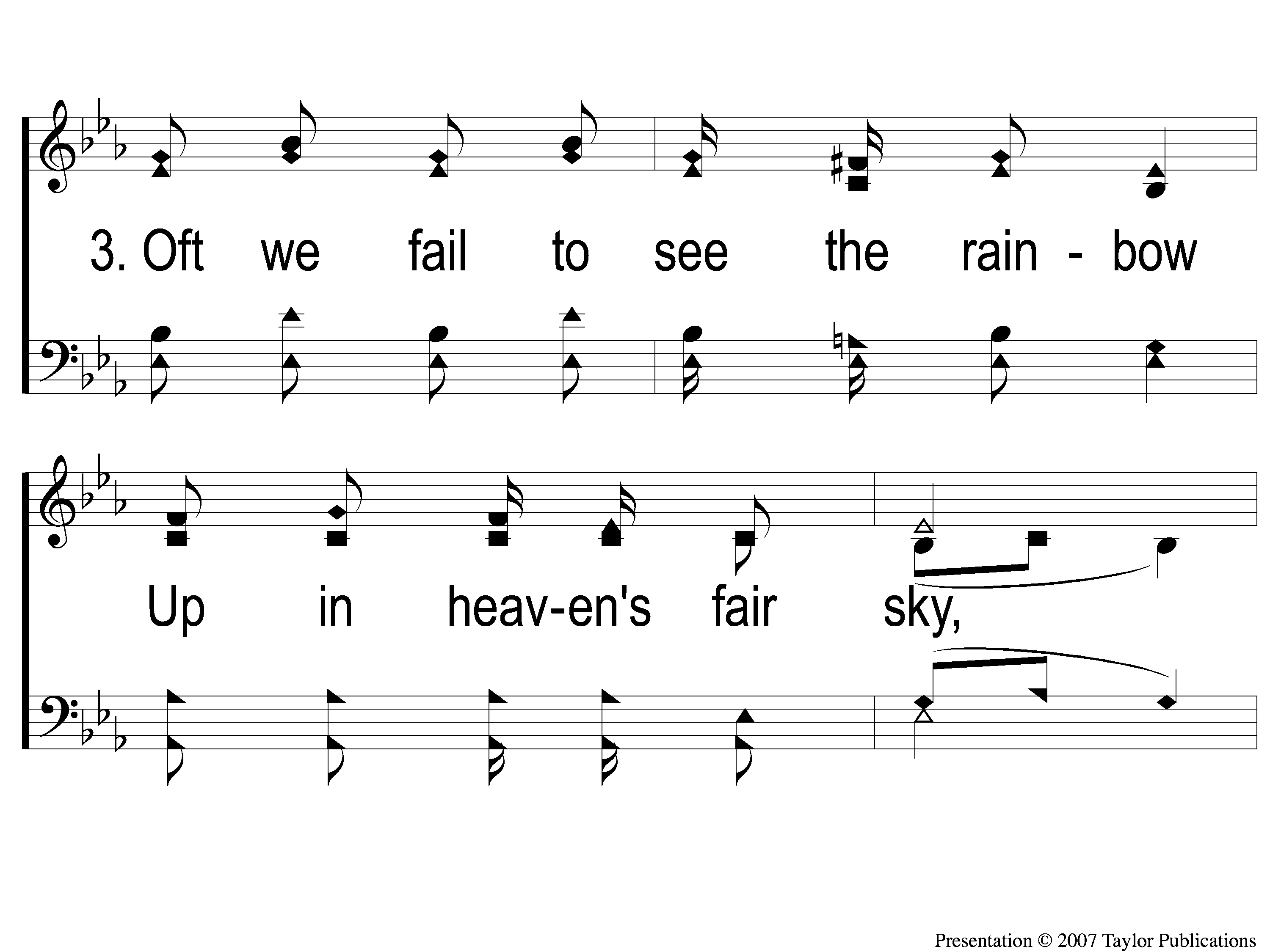 Sing and Be Happy
587
3-1 Sing and Be Happy
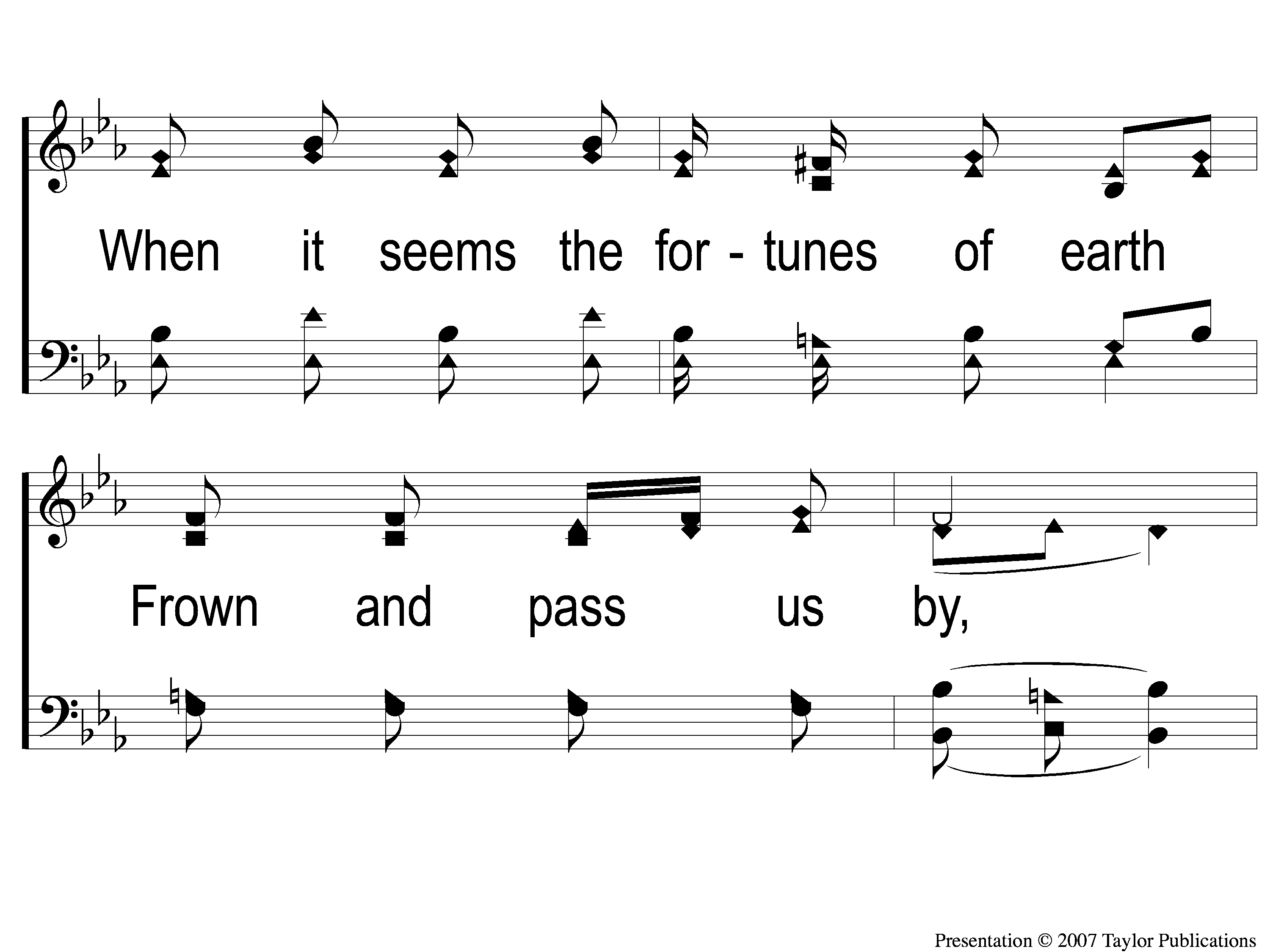 Sing and Be Happy
587
3-2 Sing and Be Happy
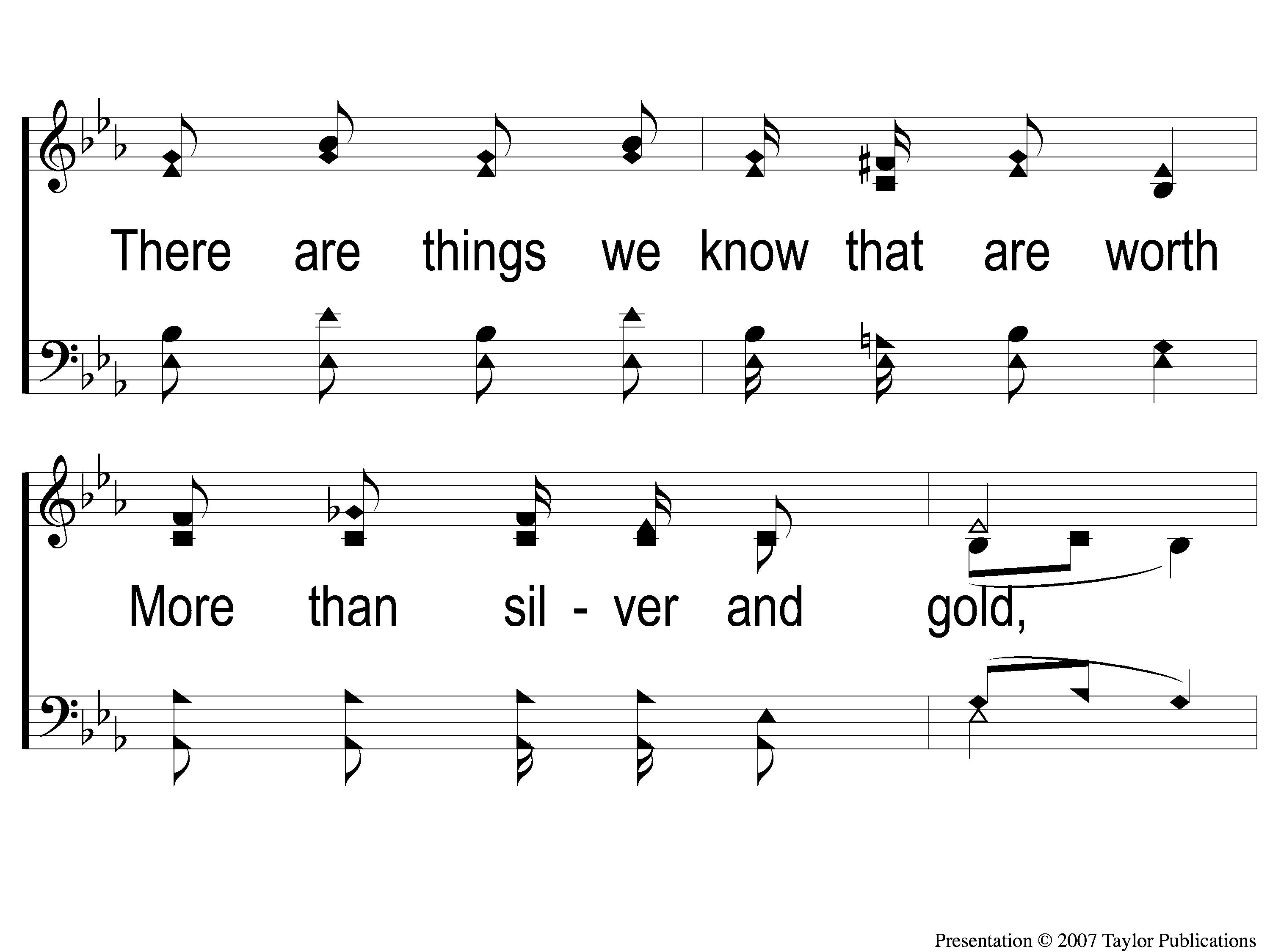 Sing and Be Happy
587
3-3 Sing and Be Happy
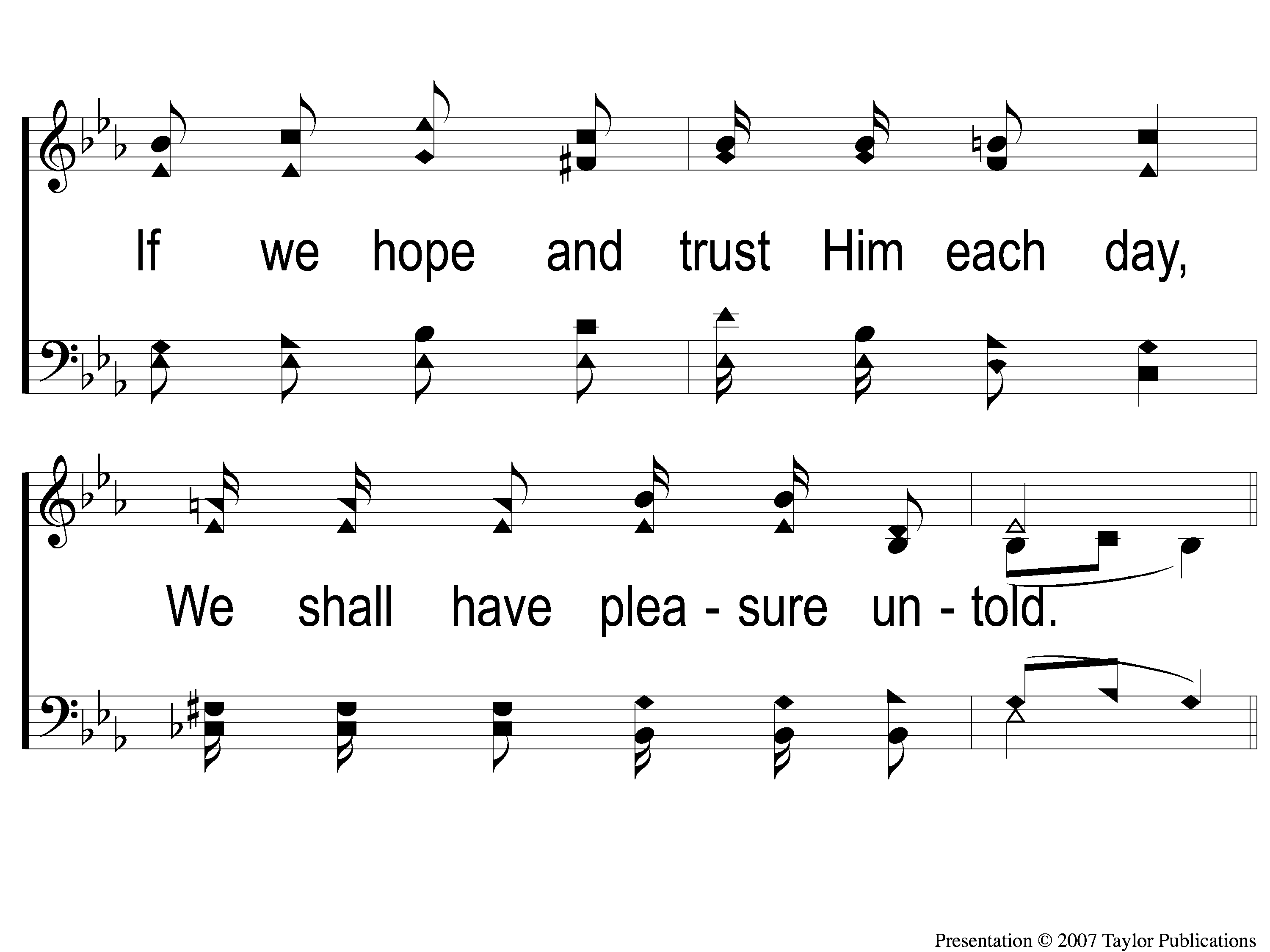 Sing and Be Happy
587
3-4 Sing and Be Happy
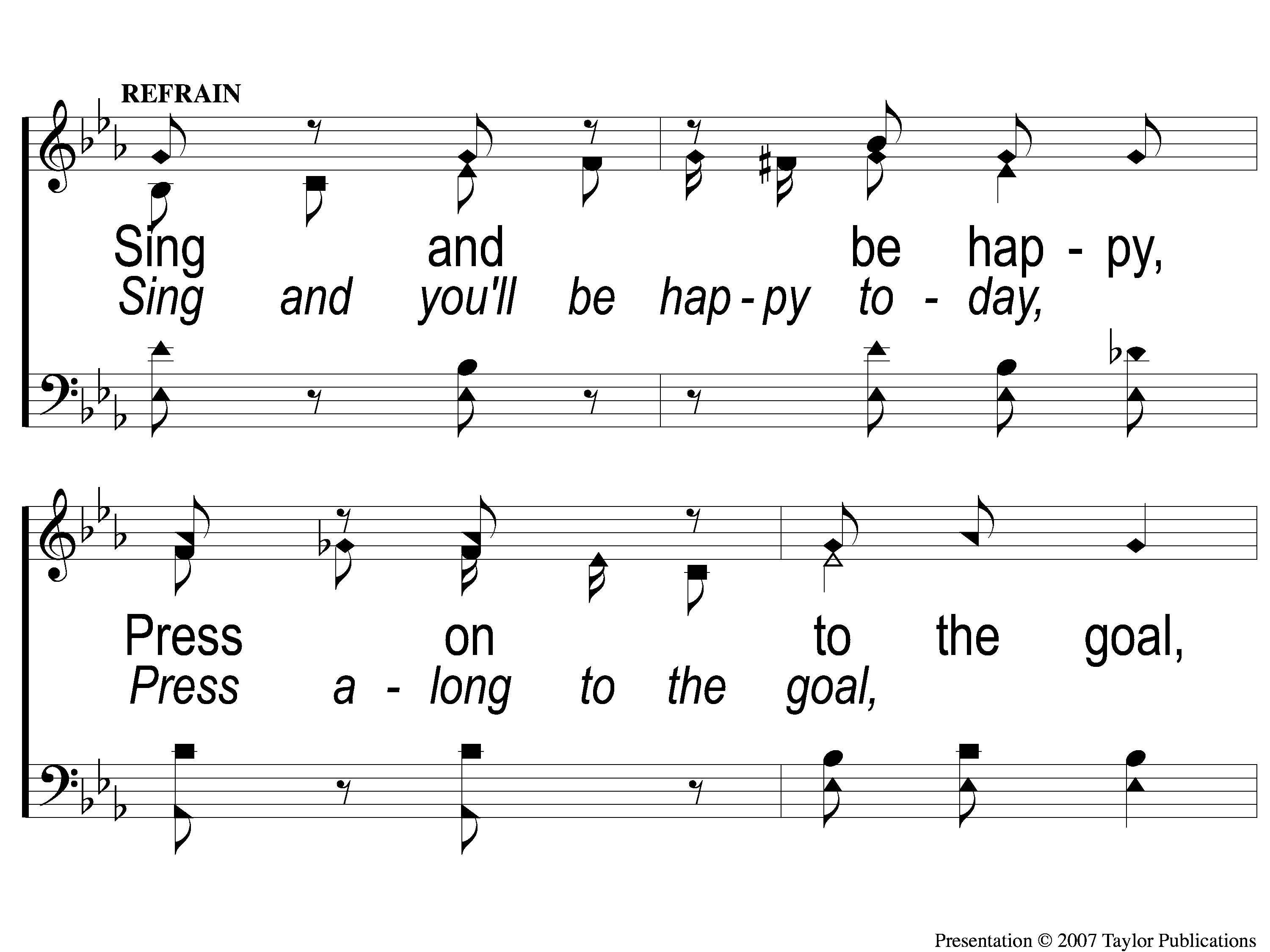 Sing and Be Happy
587
C-1 Sing and Be Happy
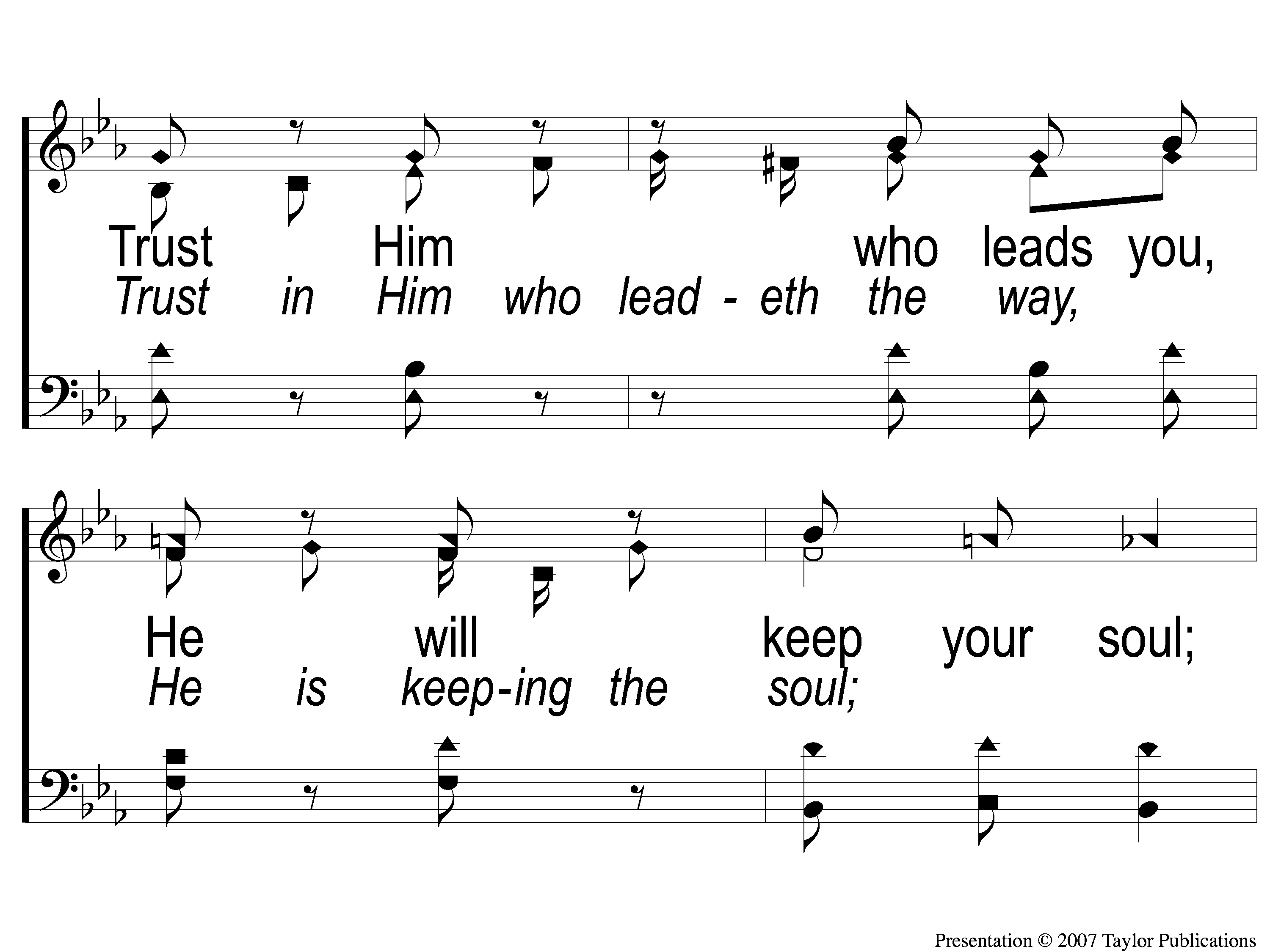 Sing and Be Happy
587
C-2 Sing and Be Happy
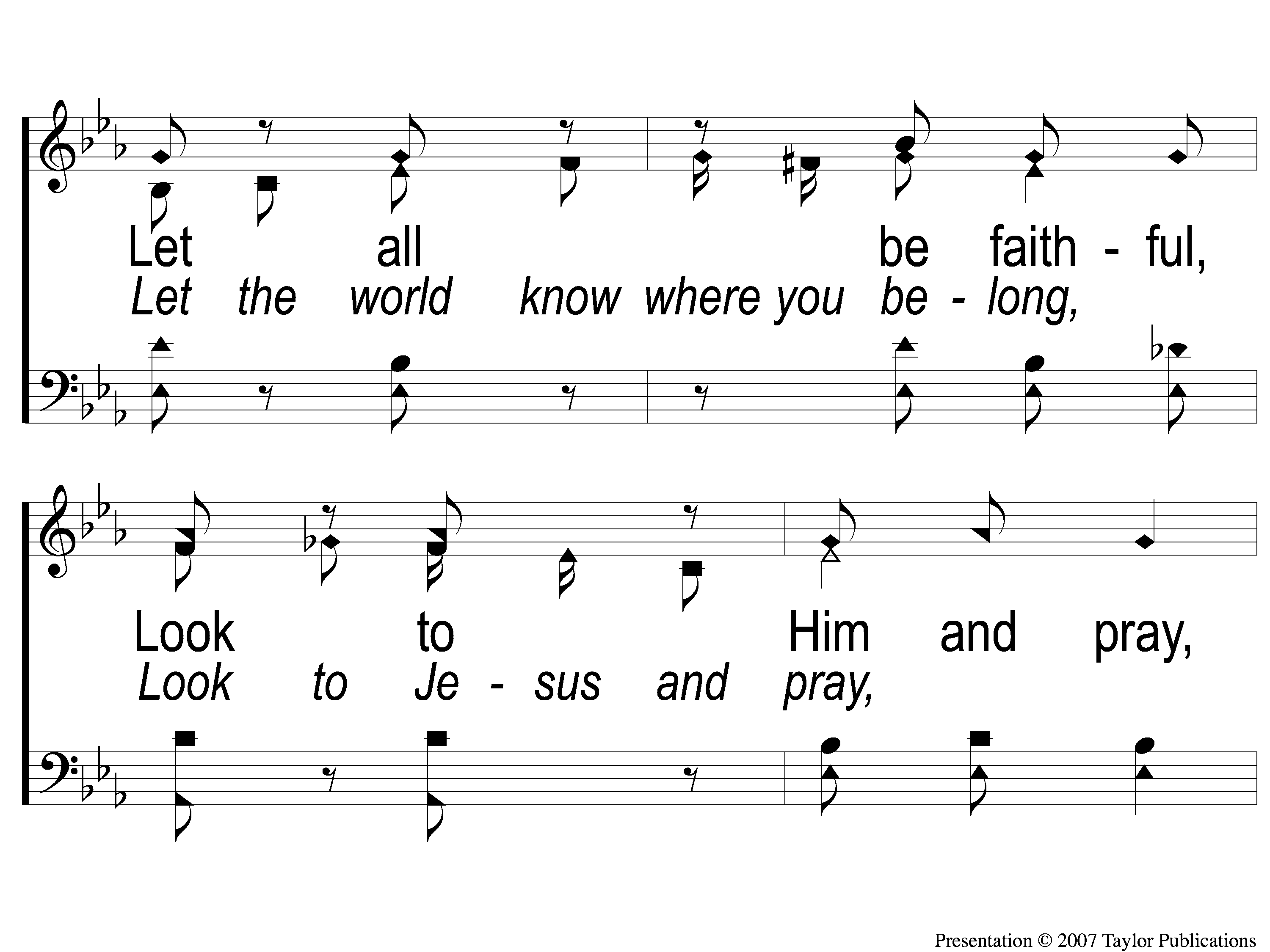 Sing and Be Happy
587
C-3 Sing and Be Happy
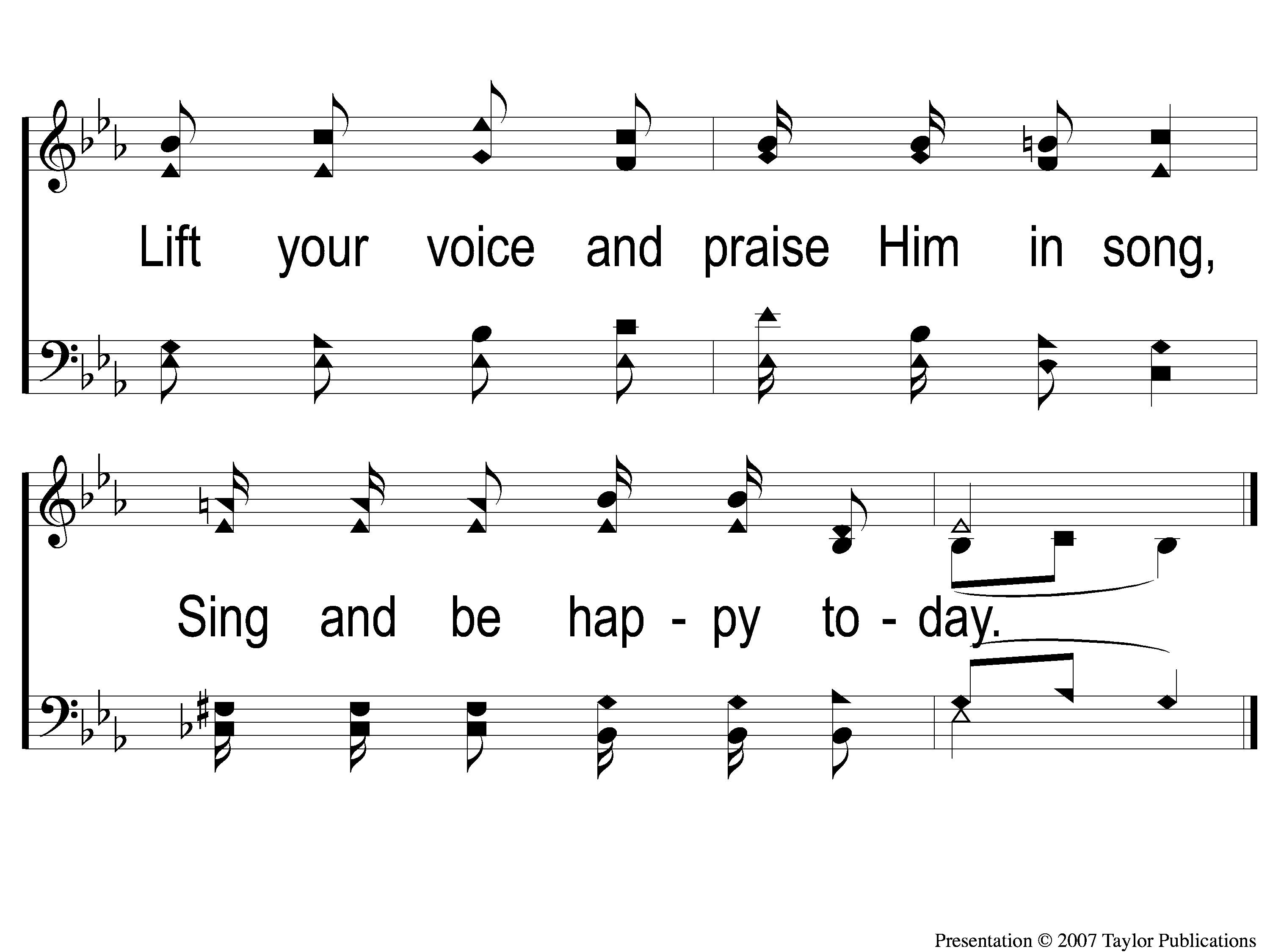 Sing and Be Happy
587
C-4 Sing and Be Happy
Scripture Reading: 
Genesis 37:1-11
RESTORE
OUR
FOUNDATIONS
JANUARY - APRIL
Envy
The Emptiness Of
Genesis Ch. 37
“7 Deadly Sins”
Pride
Greed
Lust
Envy
Gluttony
Wrath
Sloth
What Is Envy?
Envy= “to experience a feeling of ill will due to real or presumed advantage experienced by someone else”
What Is Envy?
Envy, Jealousy, & Covetousness
What are the differences?
Where Does Envy Come From?
A Focus On What Others Have
Psa. 73:3, Eccl. 4:4
Gen. 37:11
What Does Envy Promise?
What Does Envy Promise?
Satisfaction & Success
Gen. 37:20
Matt. 27:18, Mk. 15:10
What Does Envy Promise?
Discontentment & Failure
Gen. 37:20
Matt. 27:18, Mk. 15:10
What Are The Results Of Envy?
What Are The Results Of Envy?
On The Envious One:
What Are The Results Of Envy?
On The Envious One:
Discontentment, Depression, & Devaluation
Prov. 14:30, Job 5:2, Gen. 42:21-22
Gal. 5:19-21
What Are The Results Of Envy?
“…envy has detrimental ramifications that go beyond the individual and extend to interpersonal relationships…Envy would result in greater motive to harm as well as greater likelihood of engaging in harmful behavior”
What Are The Results Of Envy?
On Others:
Death, Depression, & Defeat
Gen. 37:31-35
Jms. 3:16
What Are The Results Of Envy?
On Others:
Division, Disputes, & Defamation
1 Cor. 1:11-12, 3:3
1 Tim. 6:4
What Is The Cure For Envy?
What Is The Cure For Envy?
Gratitude / Contentment
Heb. 13:5
1 Tim. 6:6-8
Phili. 4:11
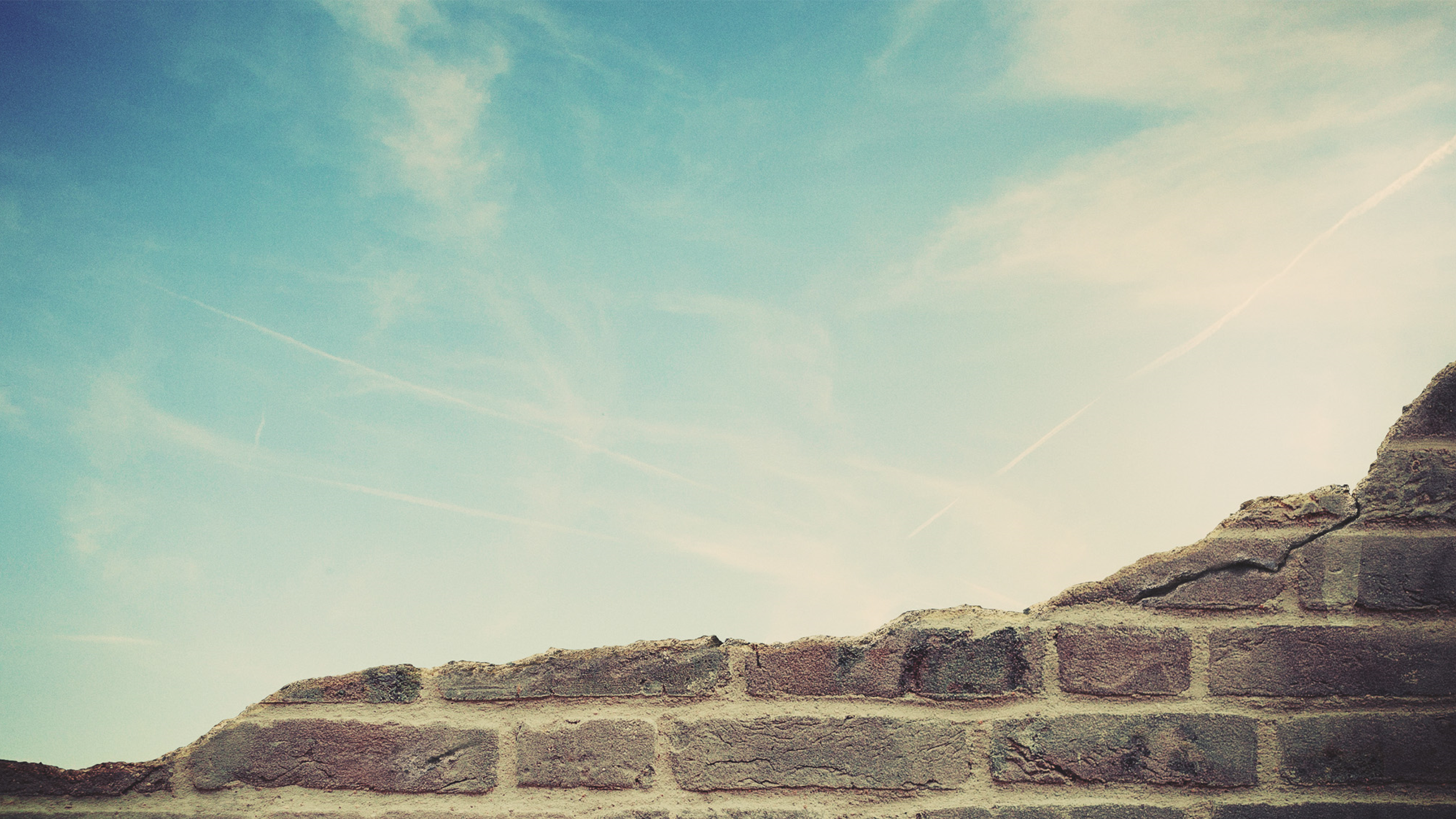 Is  There

In  Your  Heart
Envy & Self-Seeking
?
Invitation
Song:
When The Roll Is
Called Up Yonder
#852
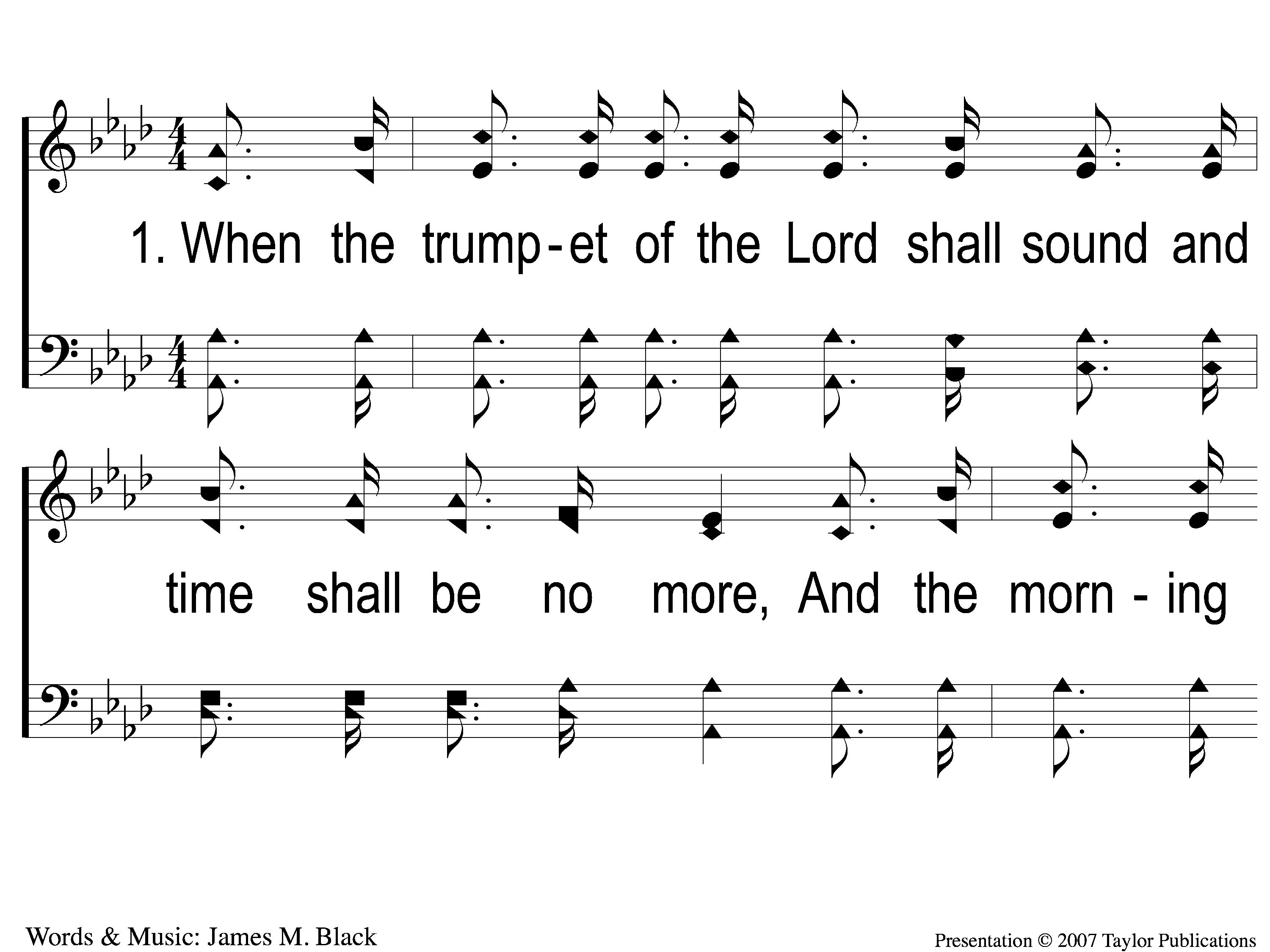 When The Roll Is Called Up Yonder
852
1-1 When The Roll Is Called Up Yonder
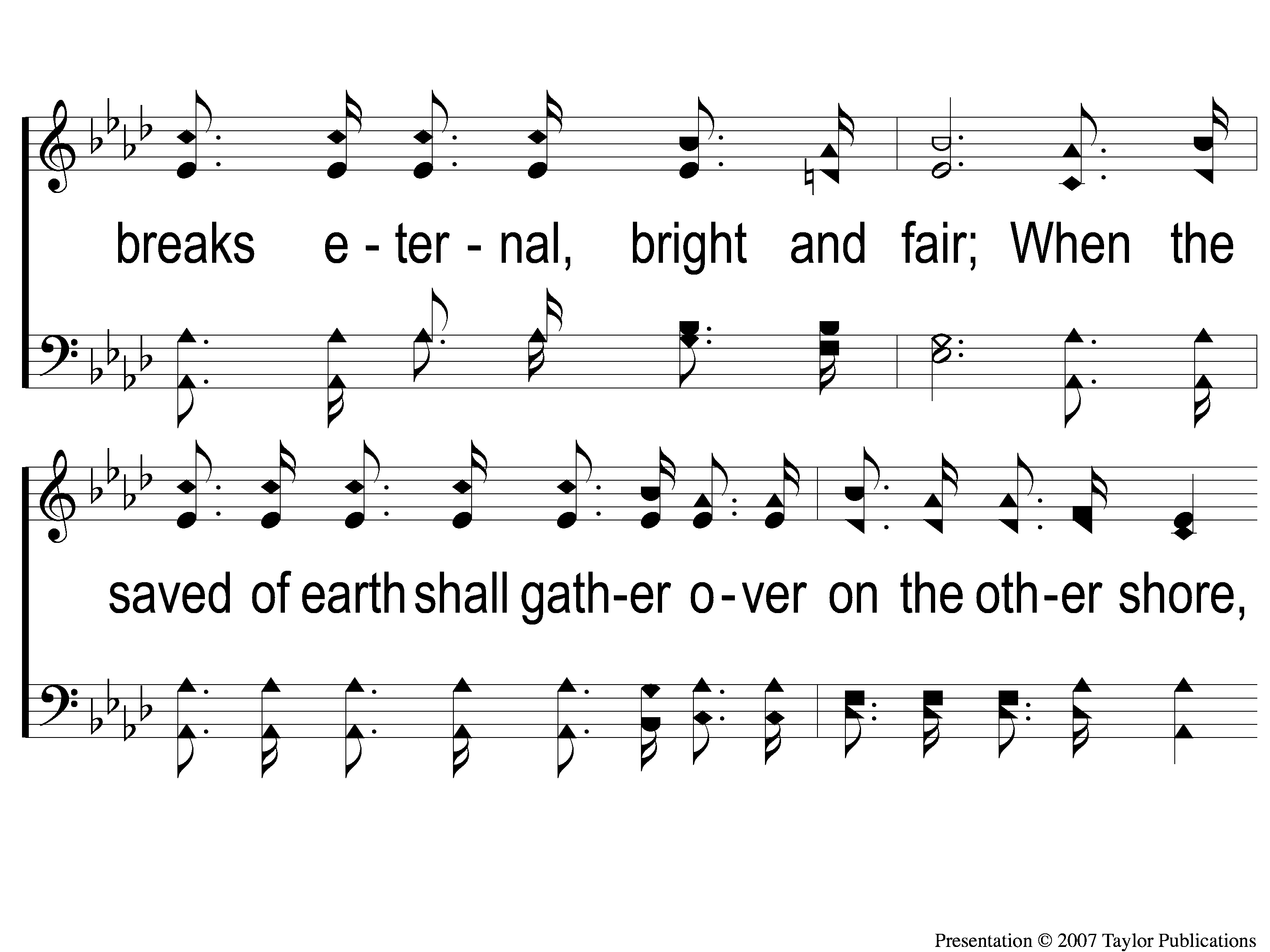 When The Roll Is Called Up Yonder
852
1-2 When The Roll Is Called Up Yonder
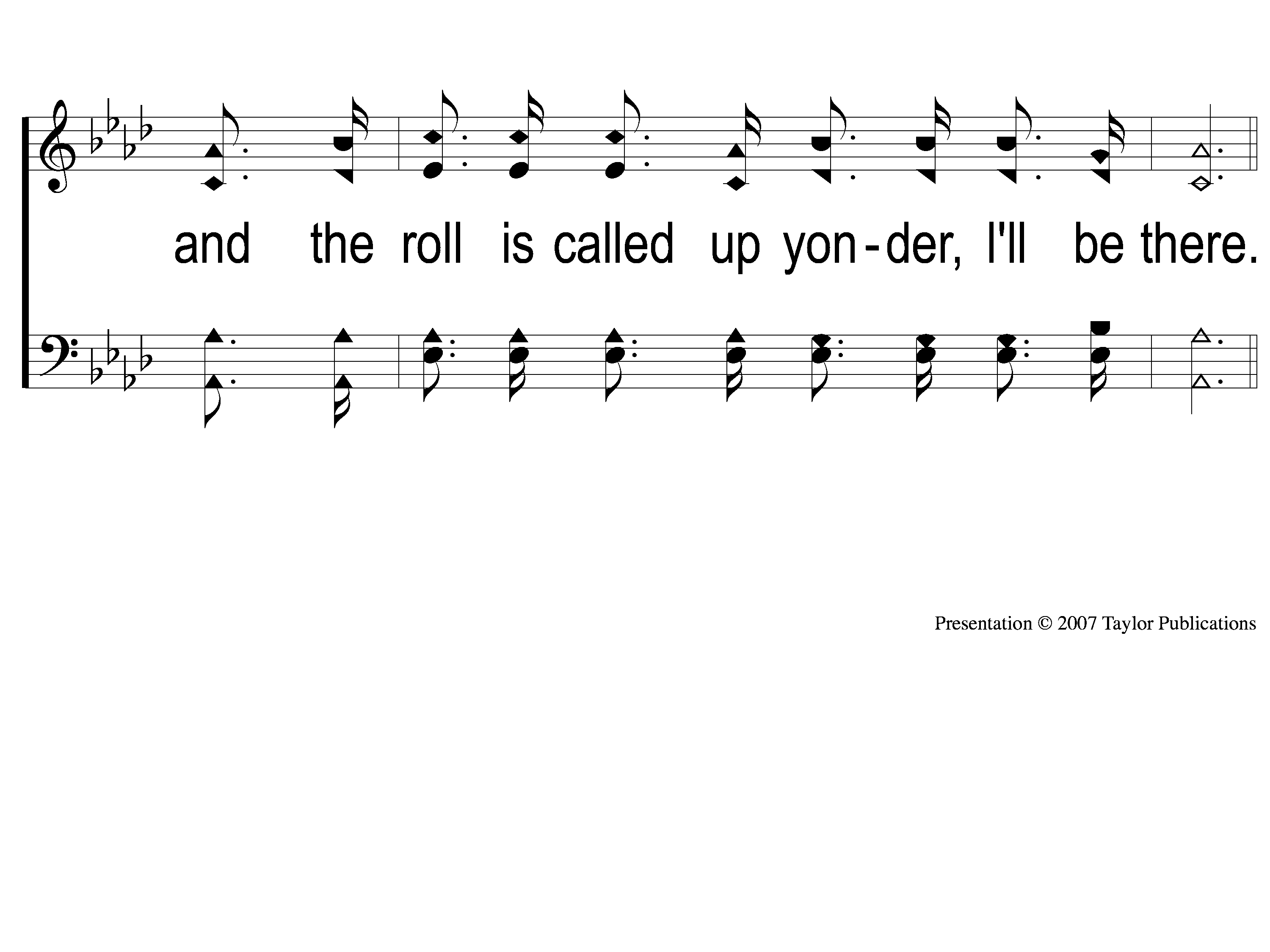 When The Roll Is Called Up Yonder
852
1-3 When The Roll Is Called Up Yonder
When The Roll Is Called Up Yonder
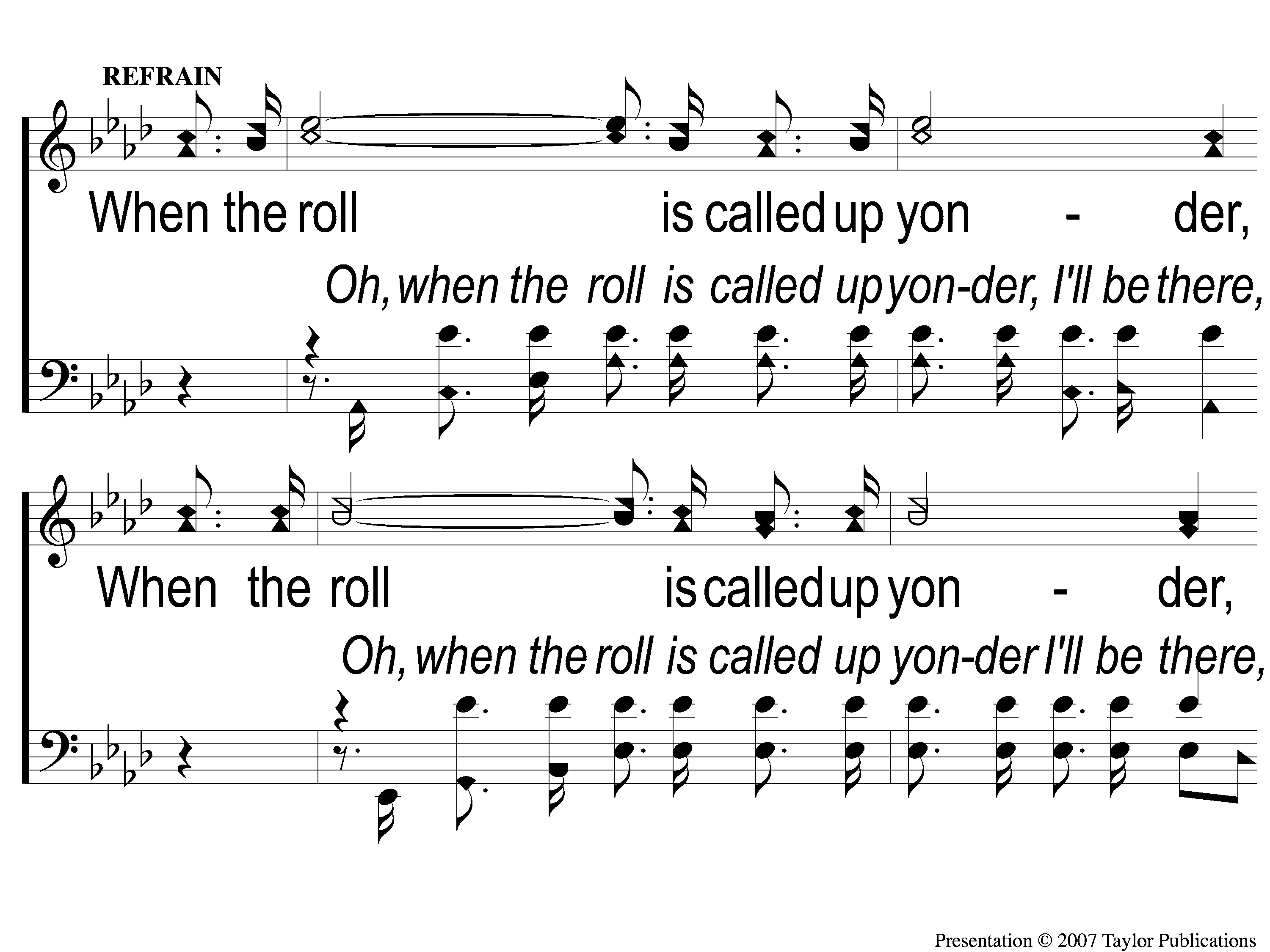 852
C-1 When The Roll Is Called Up Yonder
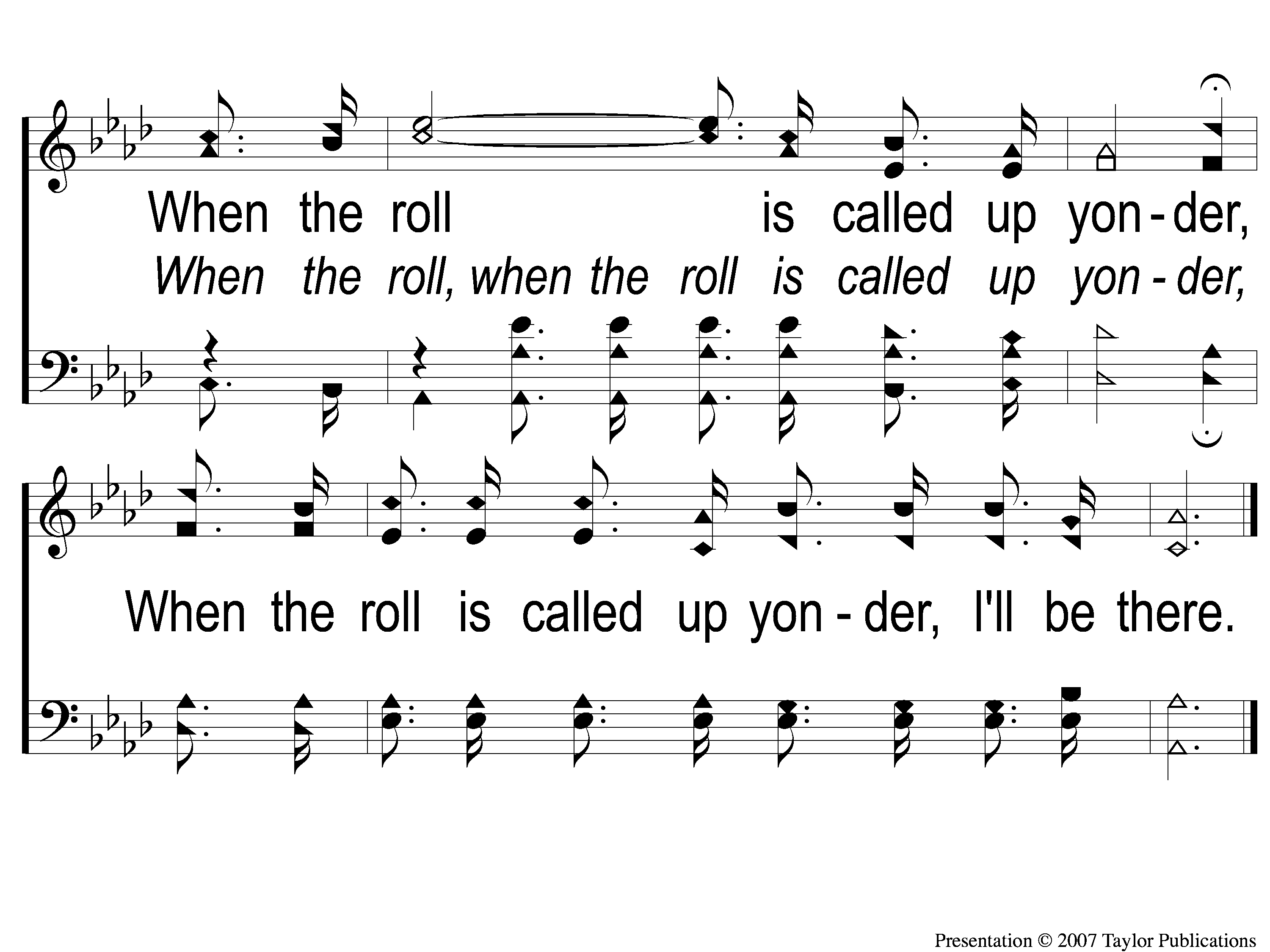 When The Roll Is Called Up Yonder
852
C-2 When The Roll Is Called Up Yonder
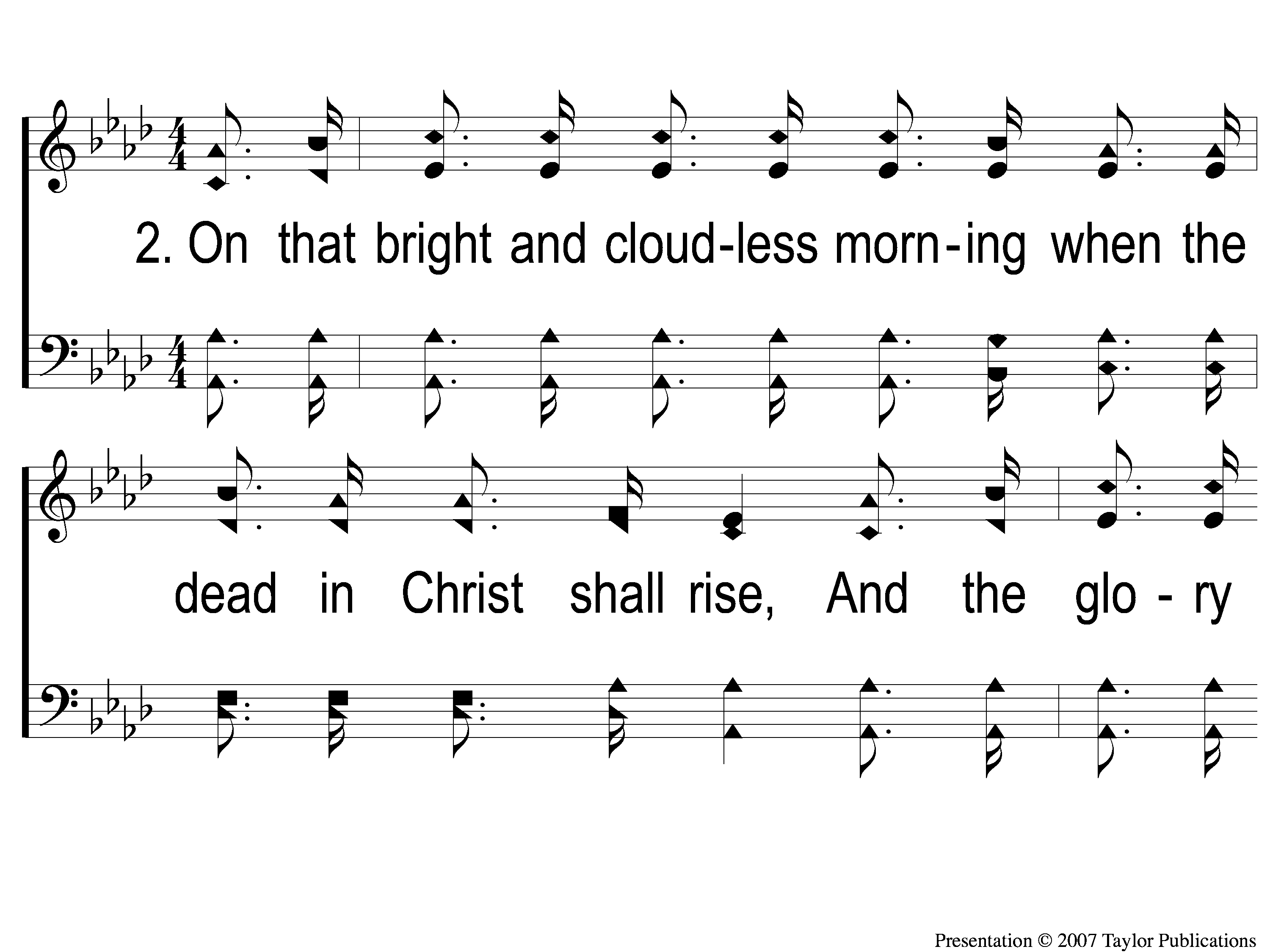 When The Roll Is Called Up Yonder
852
2-1 When The Roll Is Called Up Yonder
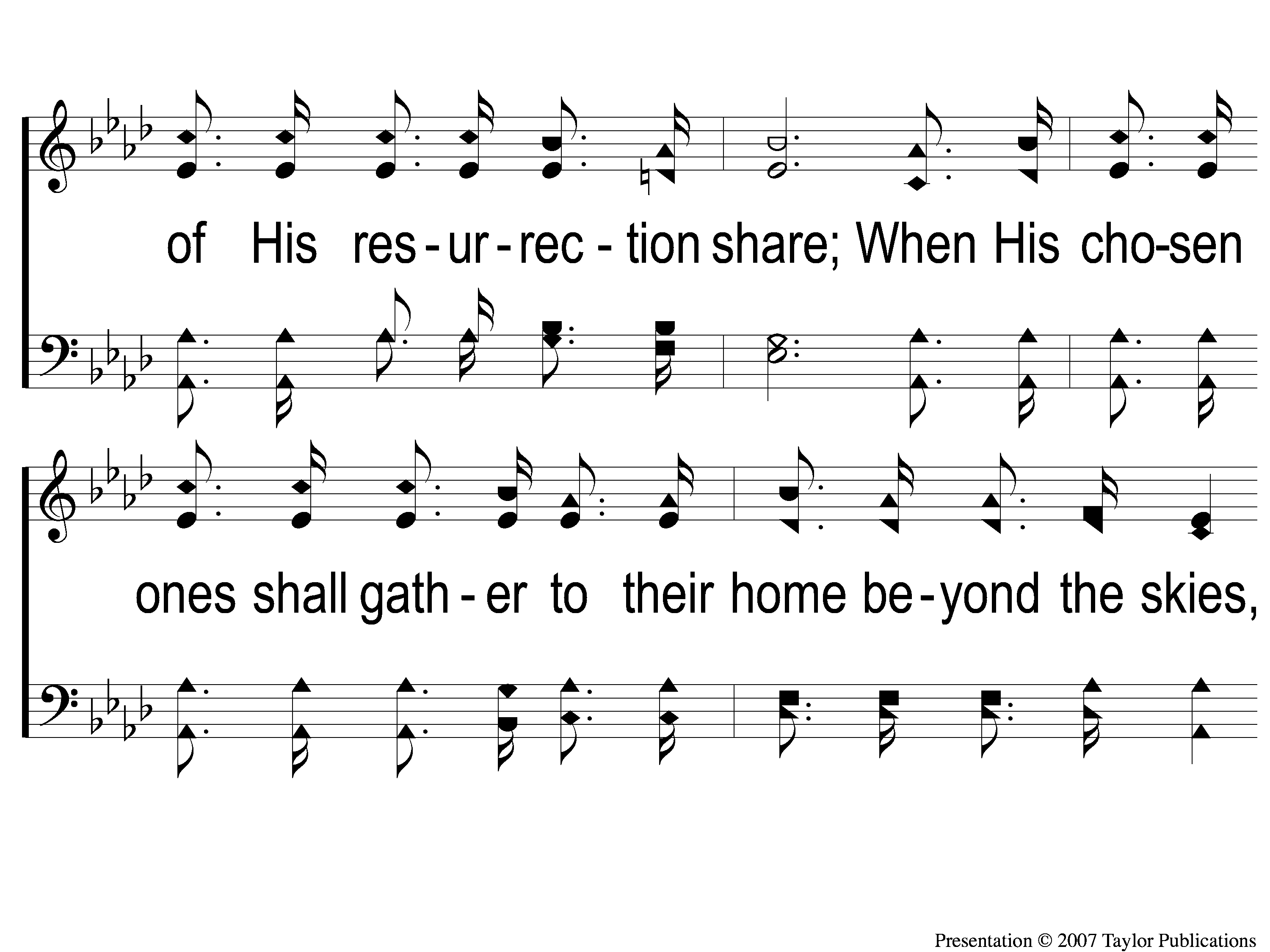 When The Roll Is Called Up Yonder
852
2-2 When The Roll Is Called Up Yonder
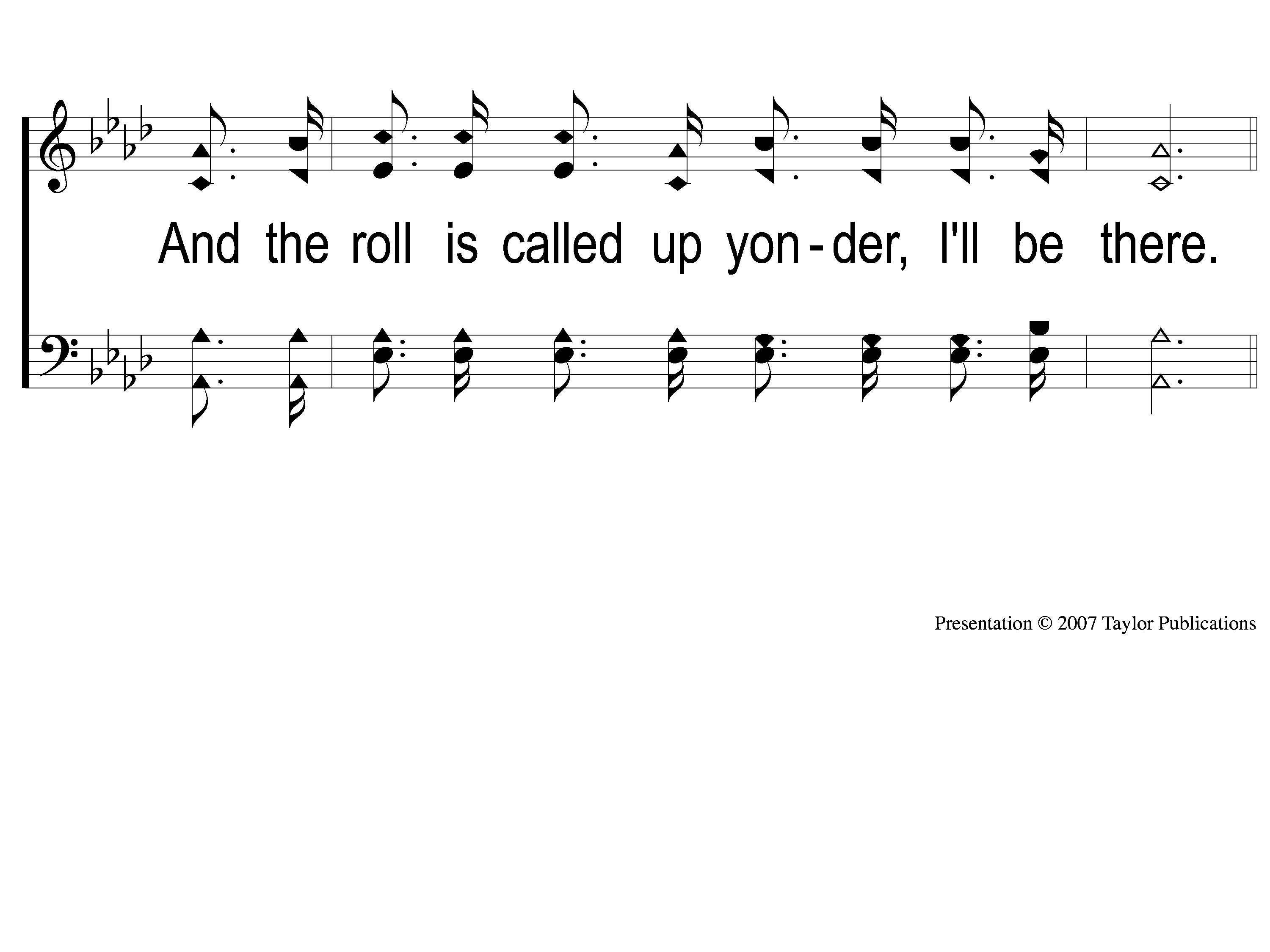 When The Roll Is Called Up Yonder
852
2-3 When The Roll Is Called Up Yonder
When The Roll Is Called Up Yonder
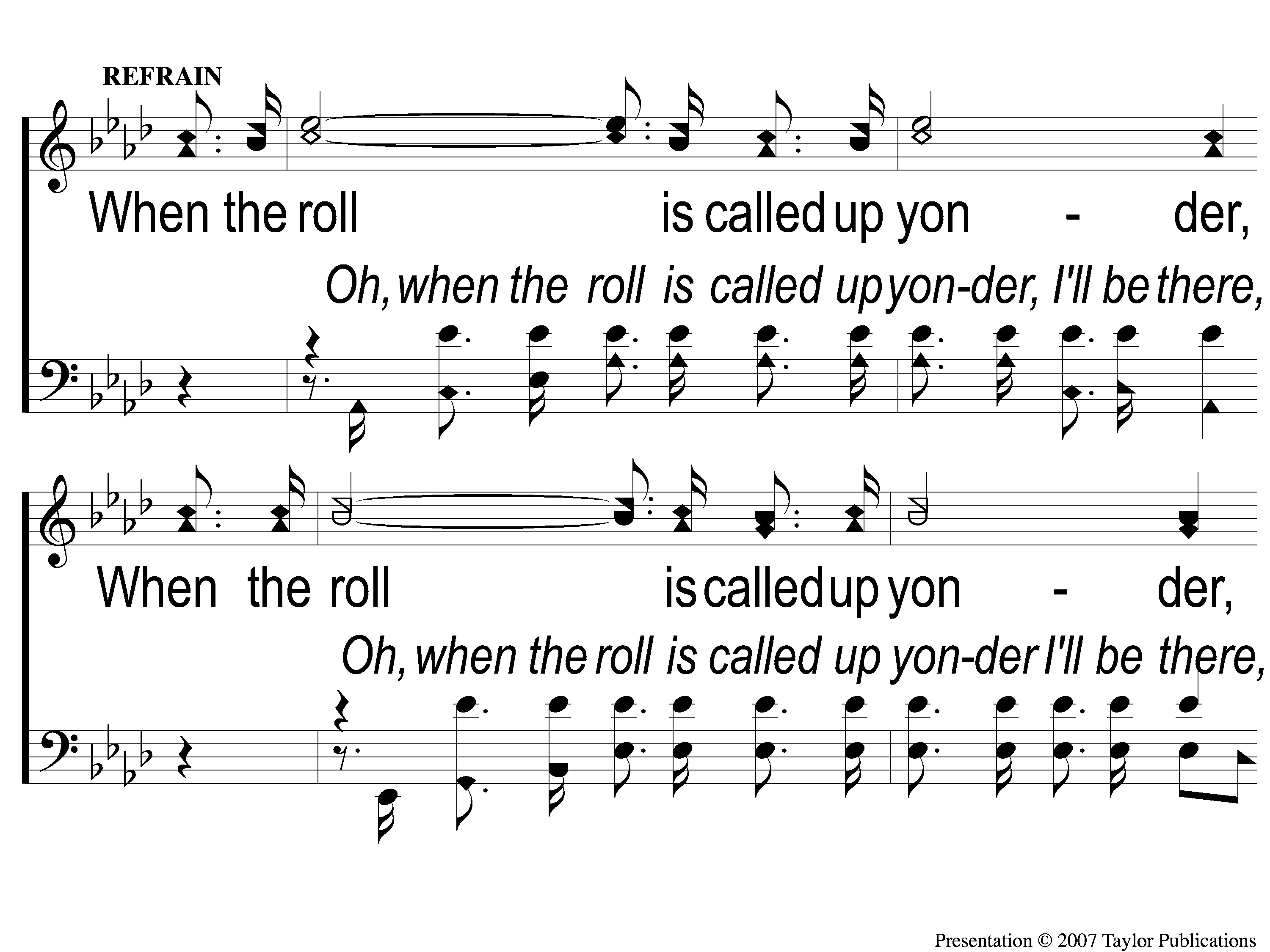 852
C-1 When The Roll Is Called Up Yonder
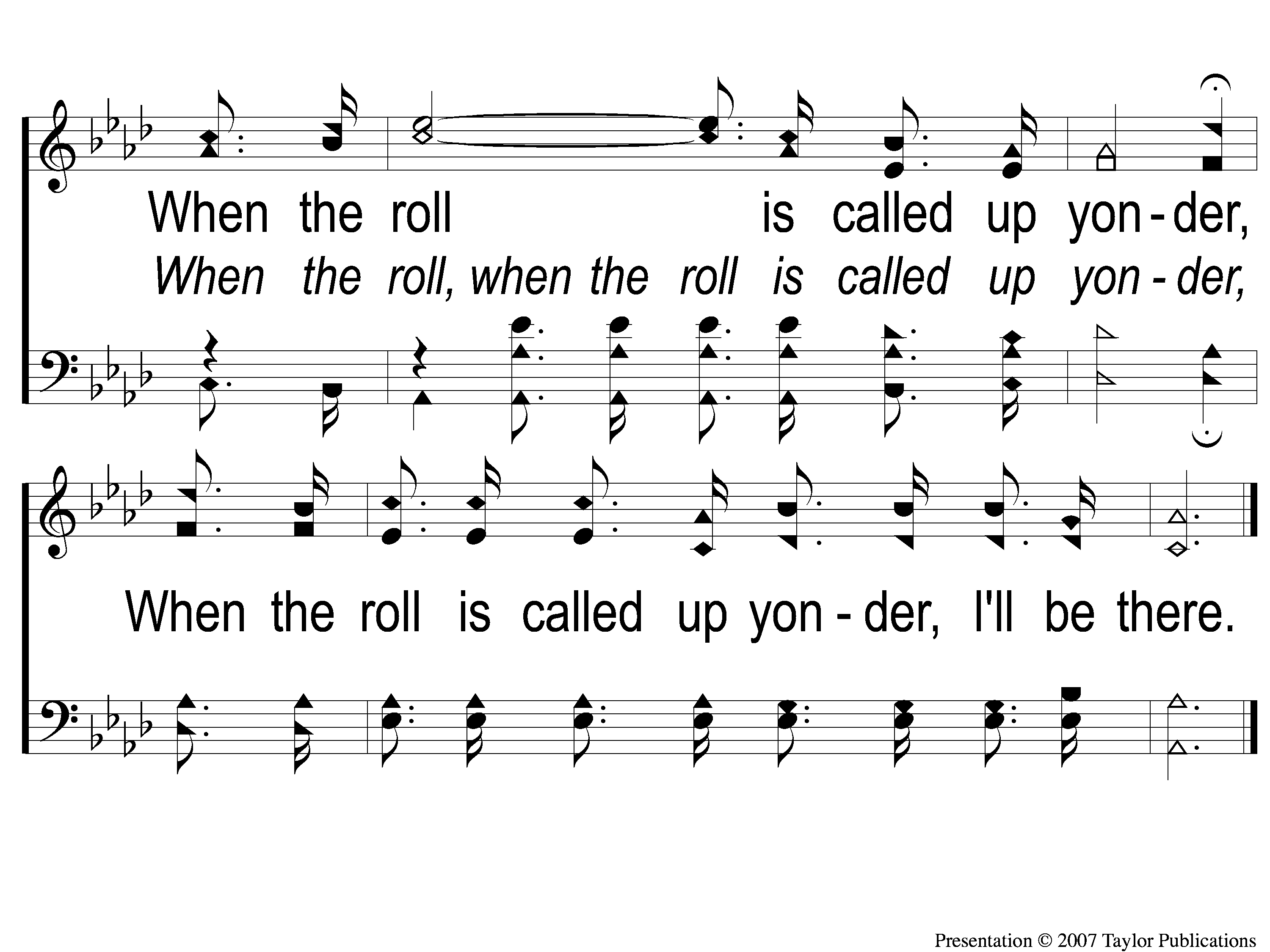 When The Roll Is Called Up Yonder
852
C-2 When The Roll Is Called Up Yonder
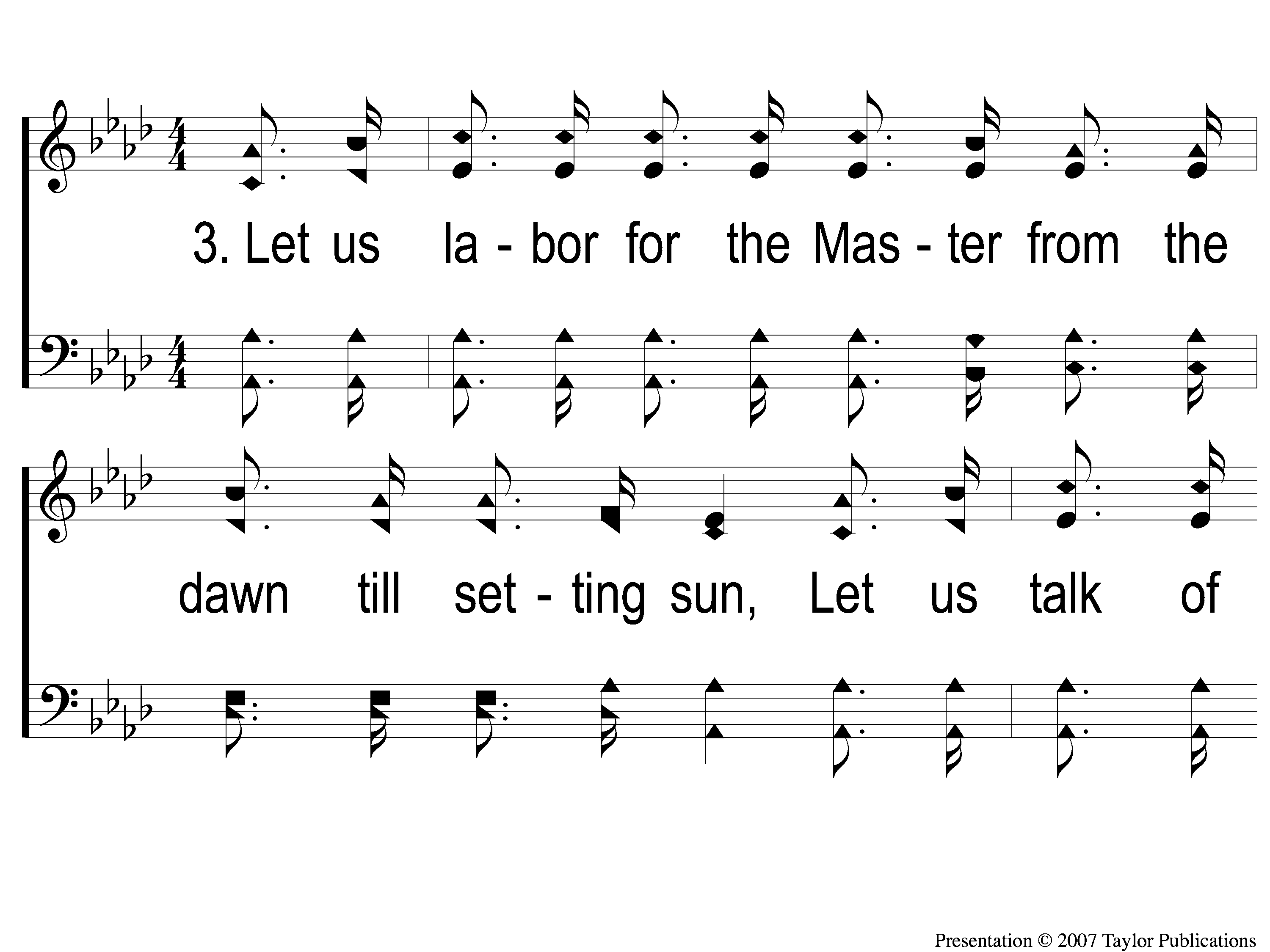 When The Roll Is Called Up Yonder
852
3-1 When The Roll Is Called Up Yonder
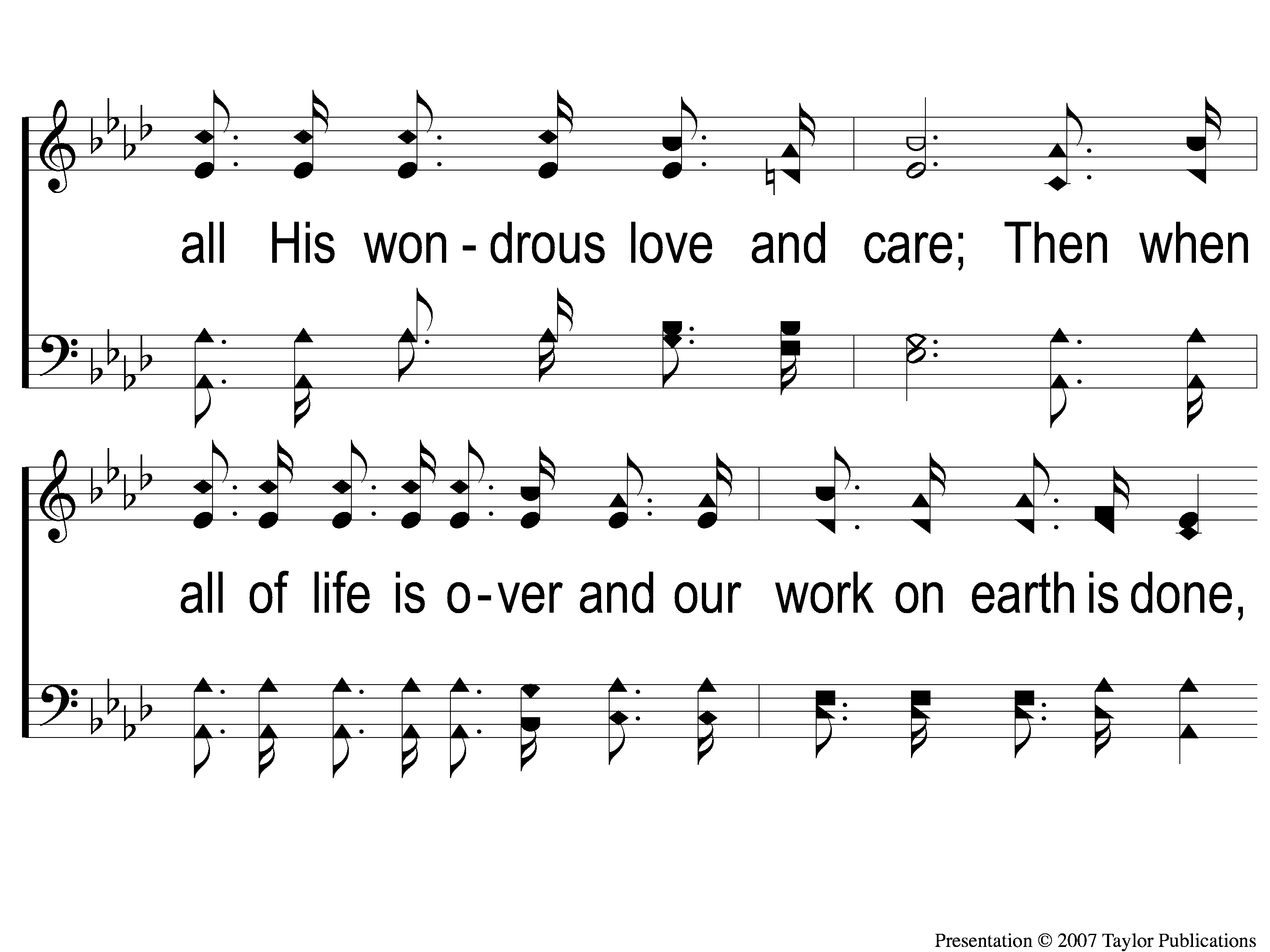 When The Roll Is Called Up Yonder
852
3-2 When The Roll Is Called Up Yonder
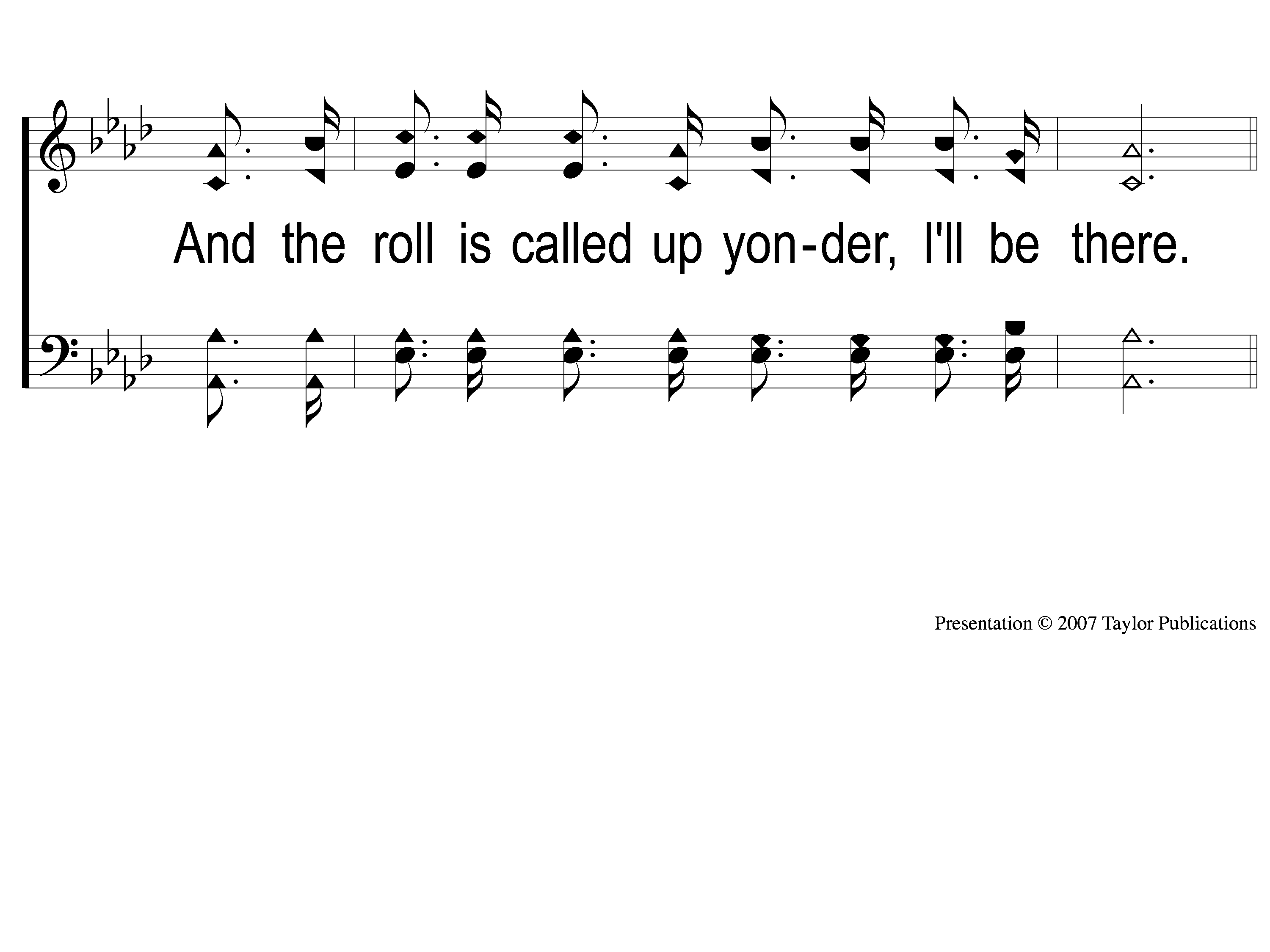 When The Roll Is Called Up Yonder
852
3-3 When The Roll Is Called Up Yonder
When The Roll Is Called Up Yonder
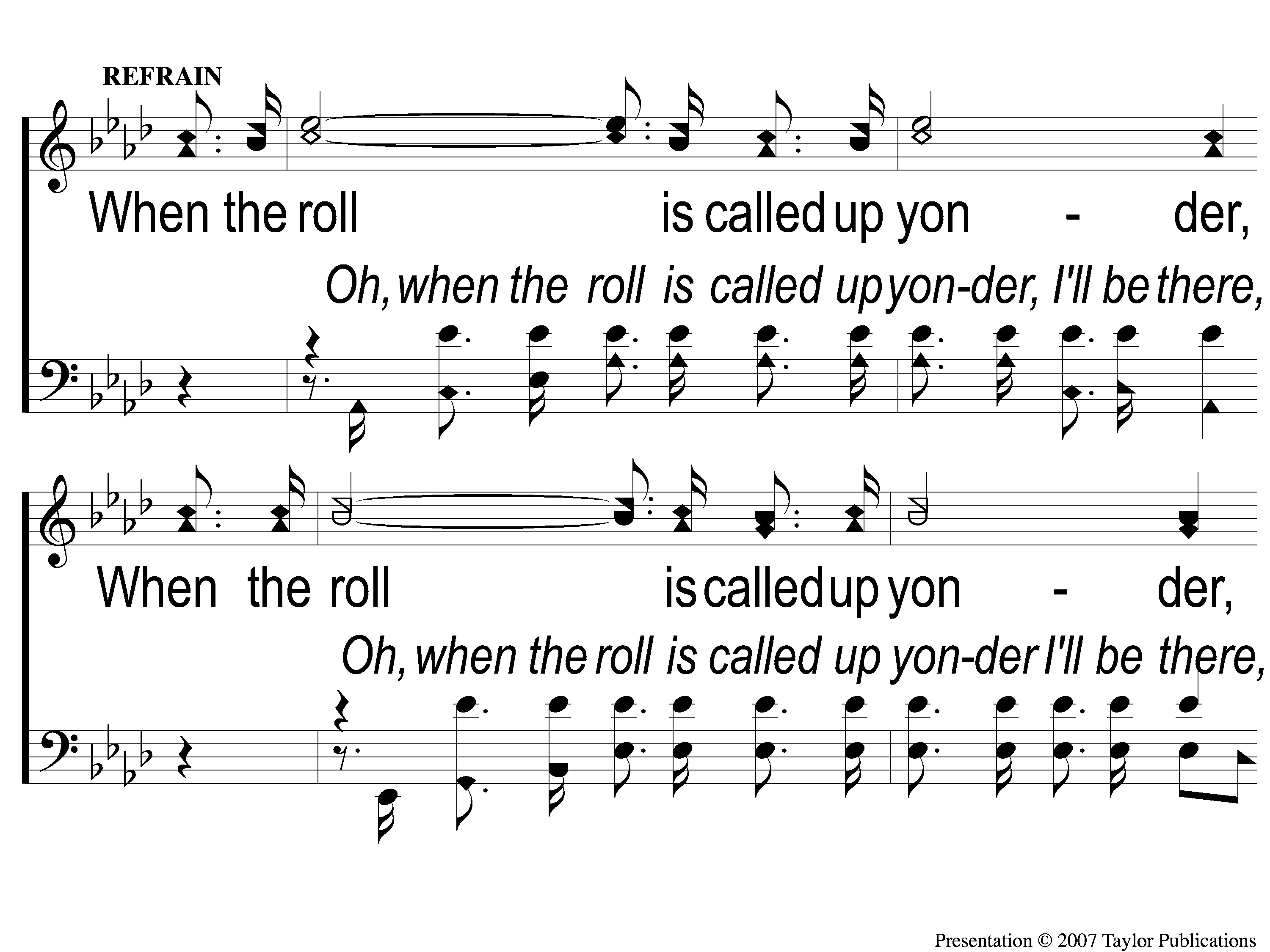 852
C-1 When The Roll Is Called Up Yonder
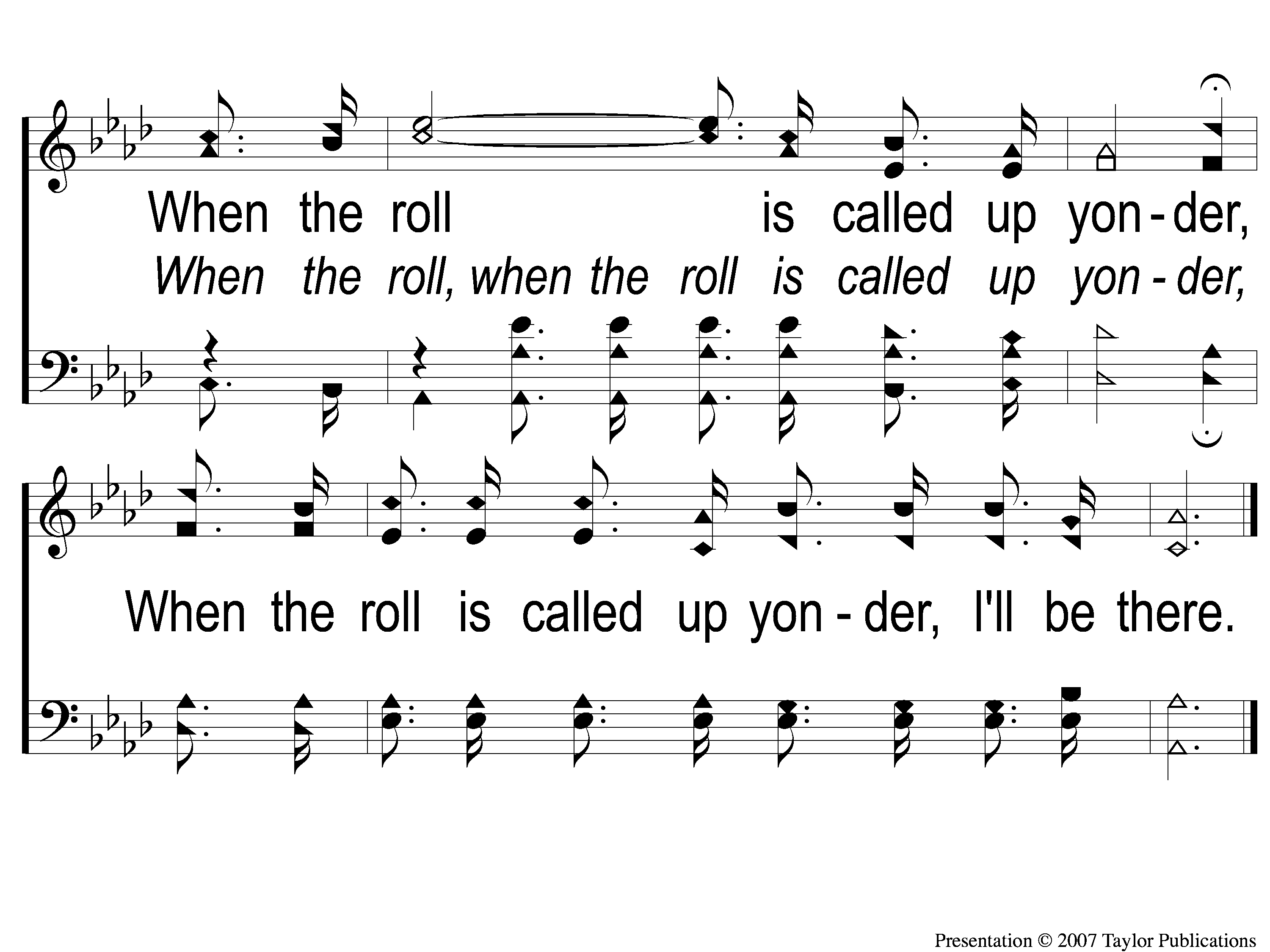 When The Roll Is Called Up Yonder
852
C-2 When The Roll Is Called Up Yonder
The Contribution:
Luke 6:38
“Give, and it will be given to you: good measure, pressed down, shaken together, and running over will be put into your bosom. For with the same measure that you use, it will be measured back to you.”
Song:
Come, Share The Lord
#364
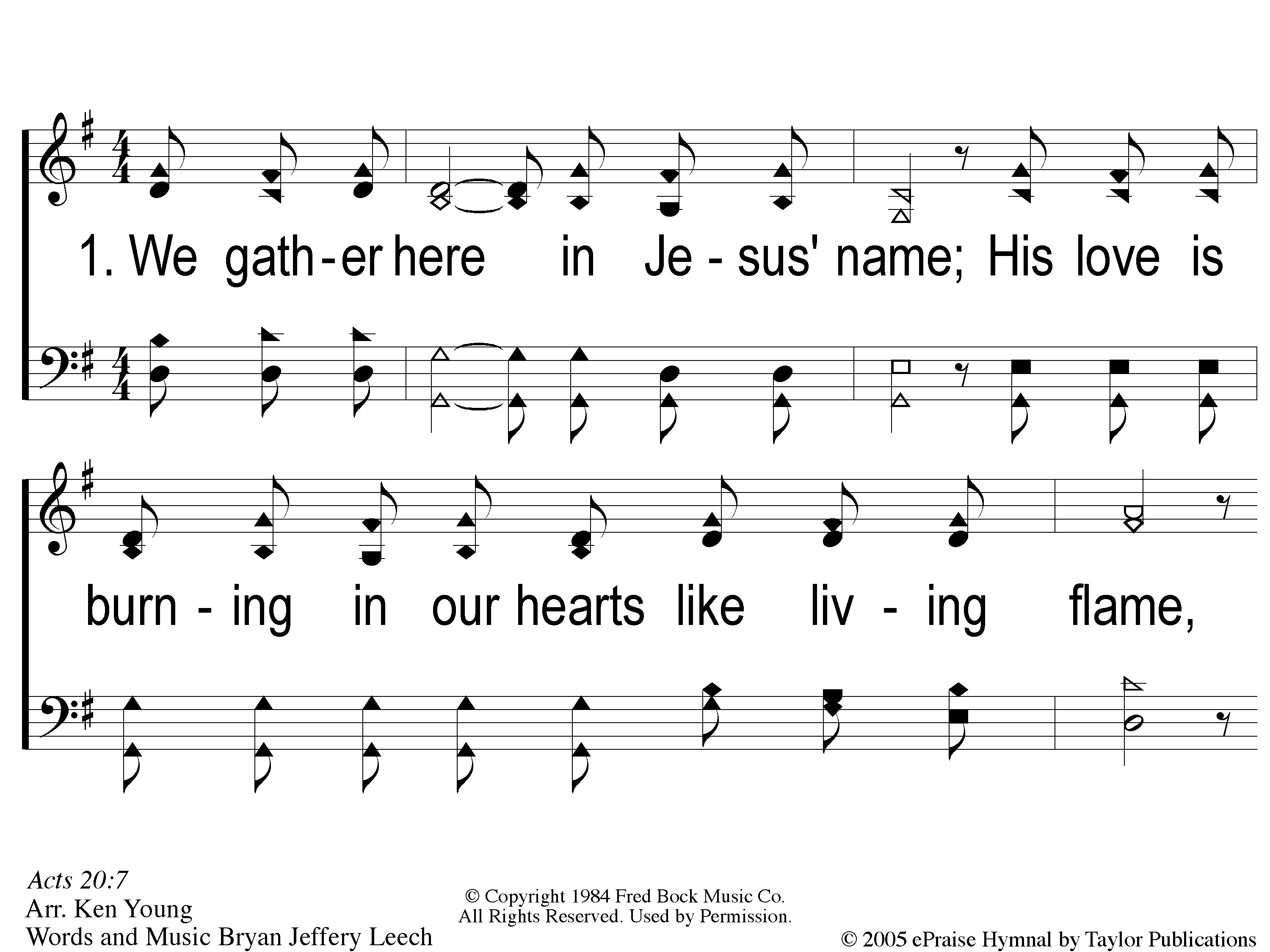 Come, Share The Lord
364
1-1 Come Share the Lord
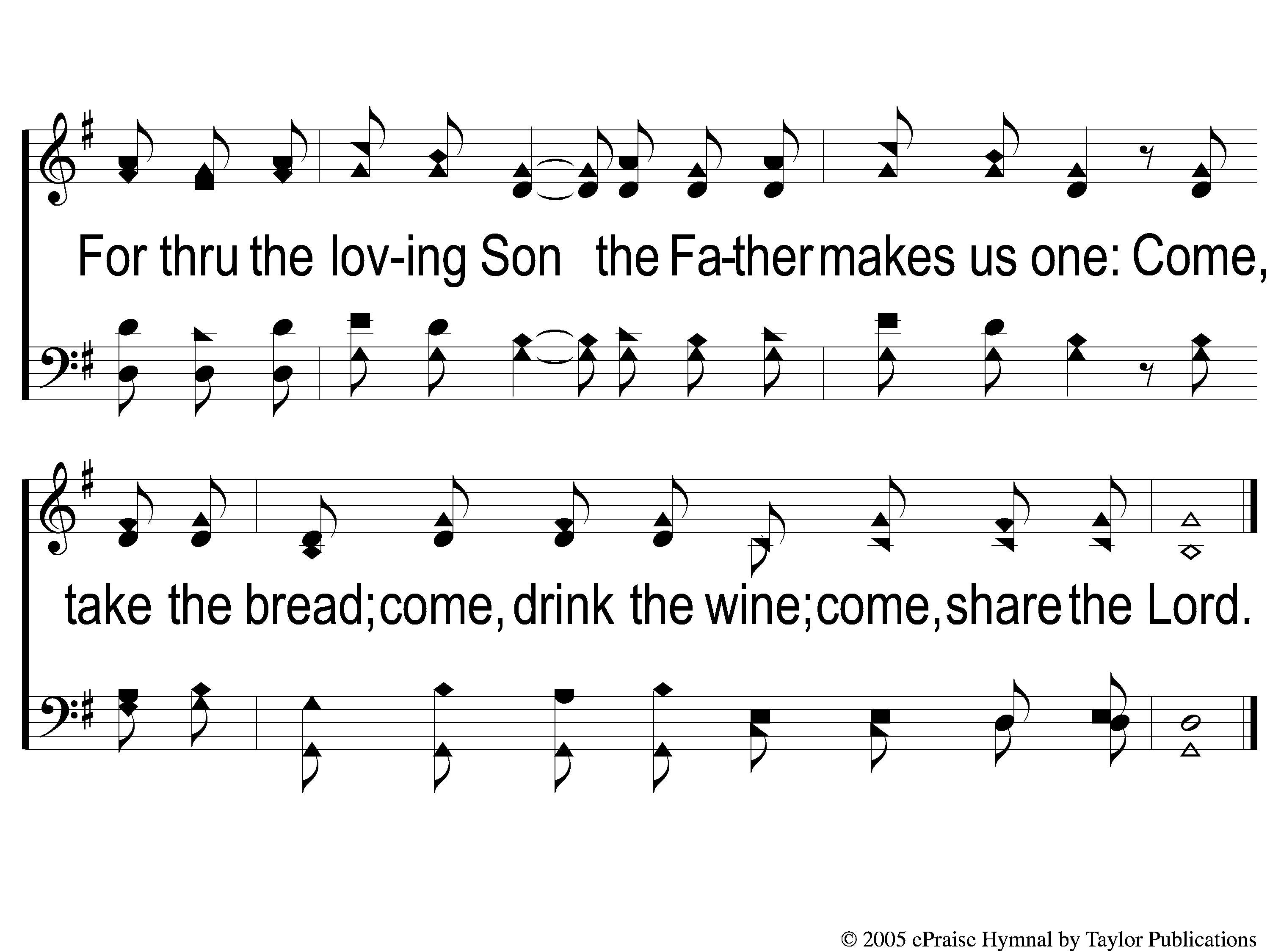 Come, Share The Lord
364
1-2 Come Share the Lord
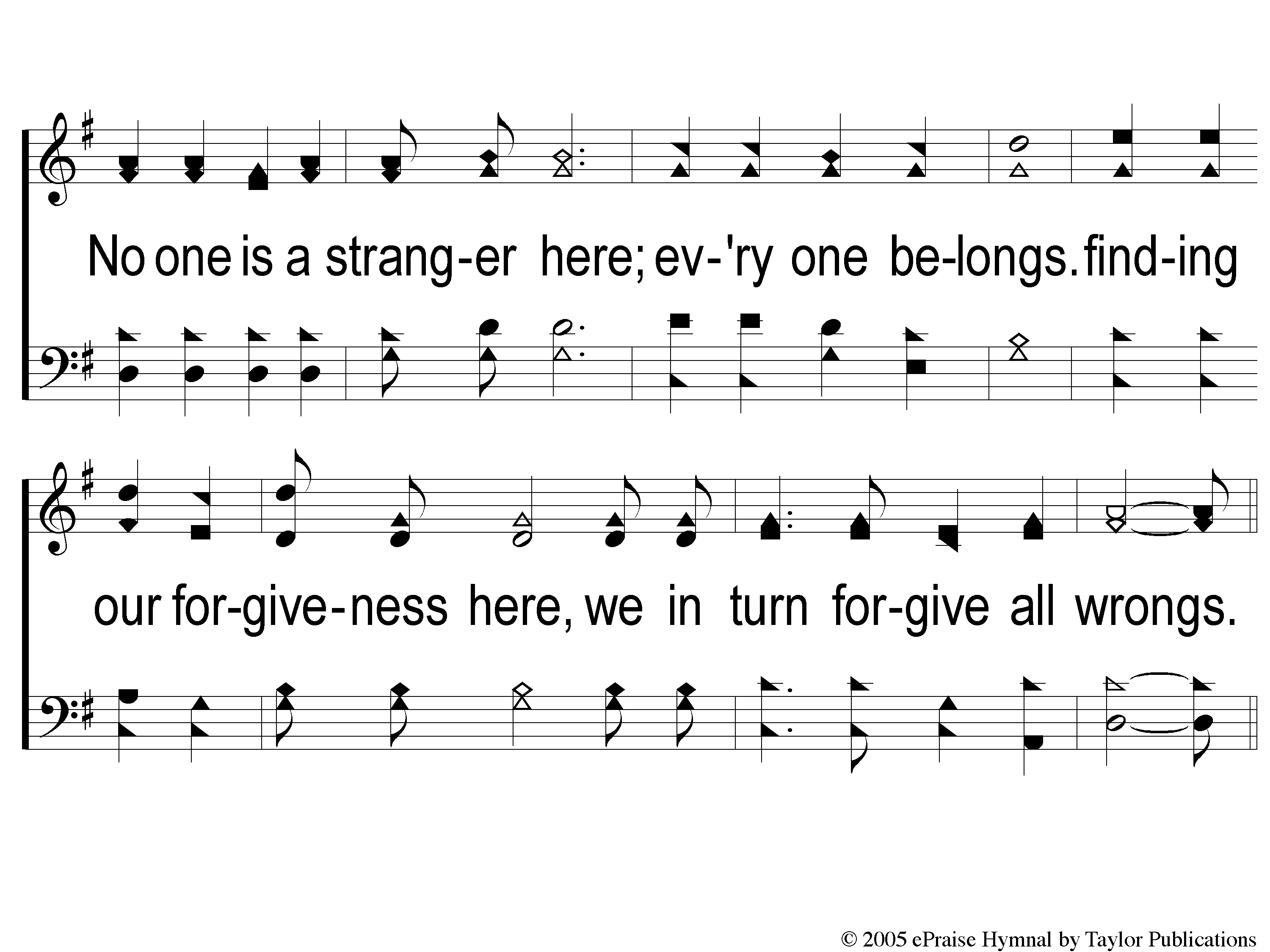 Come, Share The Lord
364
C-1 Come Share the Lord
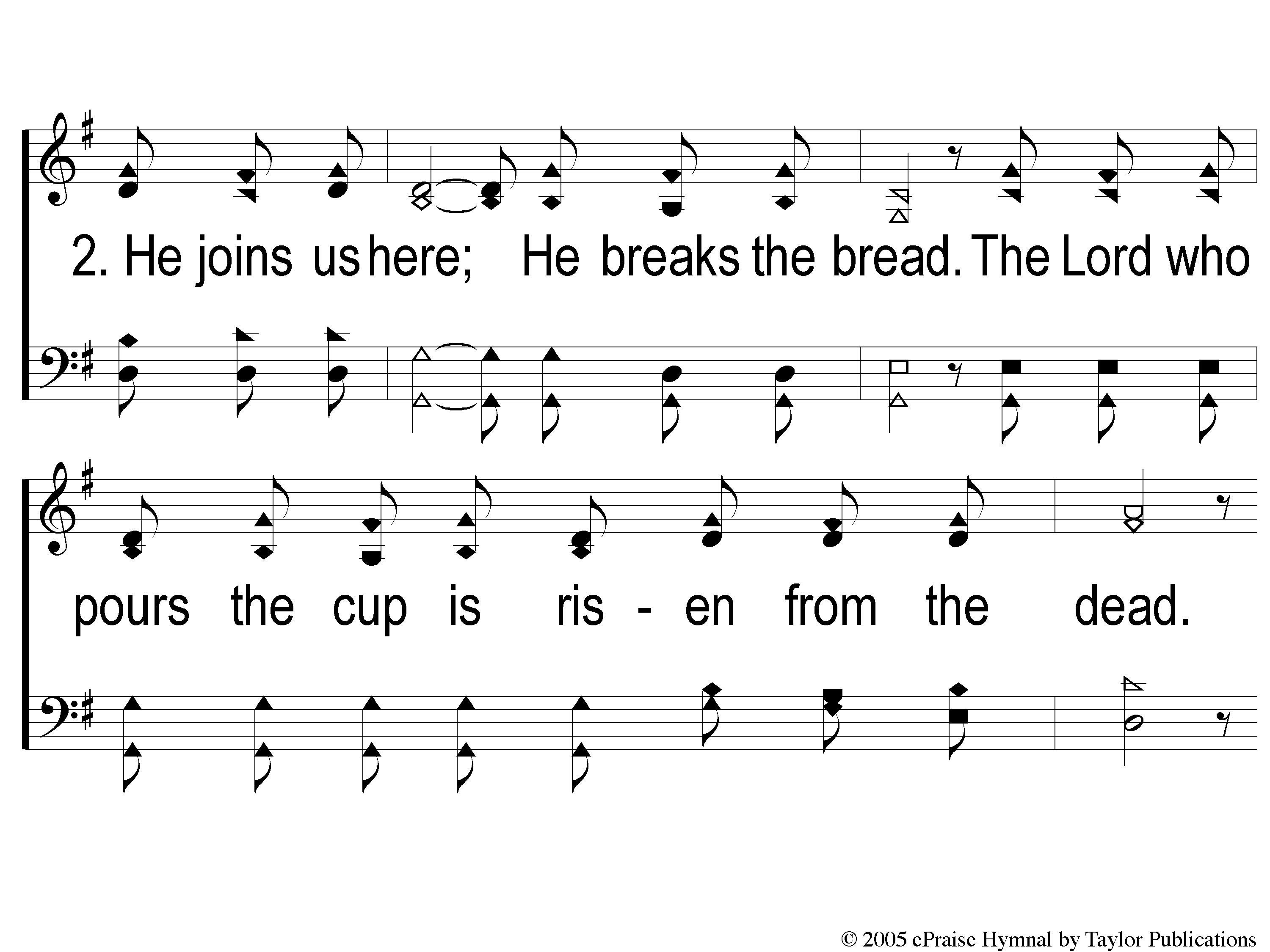 Come, Share The Lord
364
2-1 Come Share the Lord
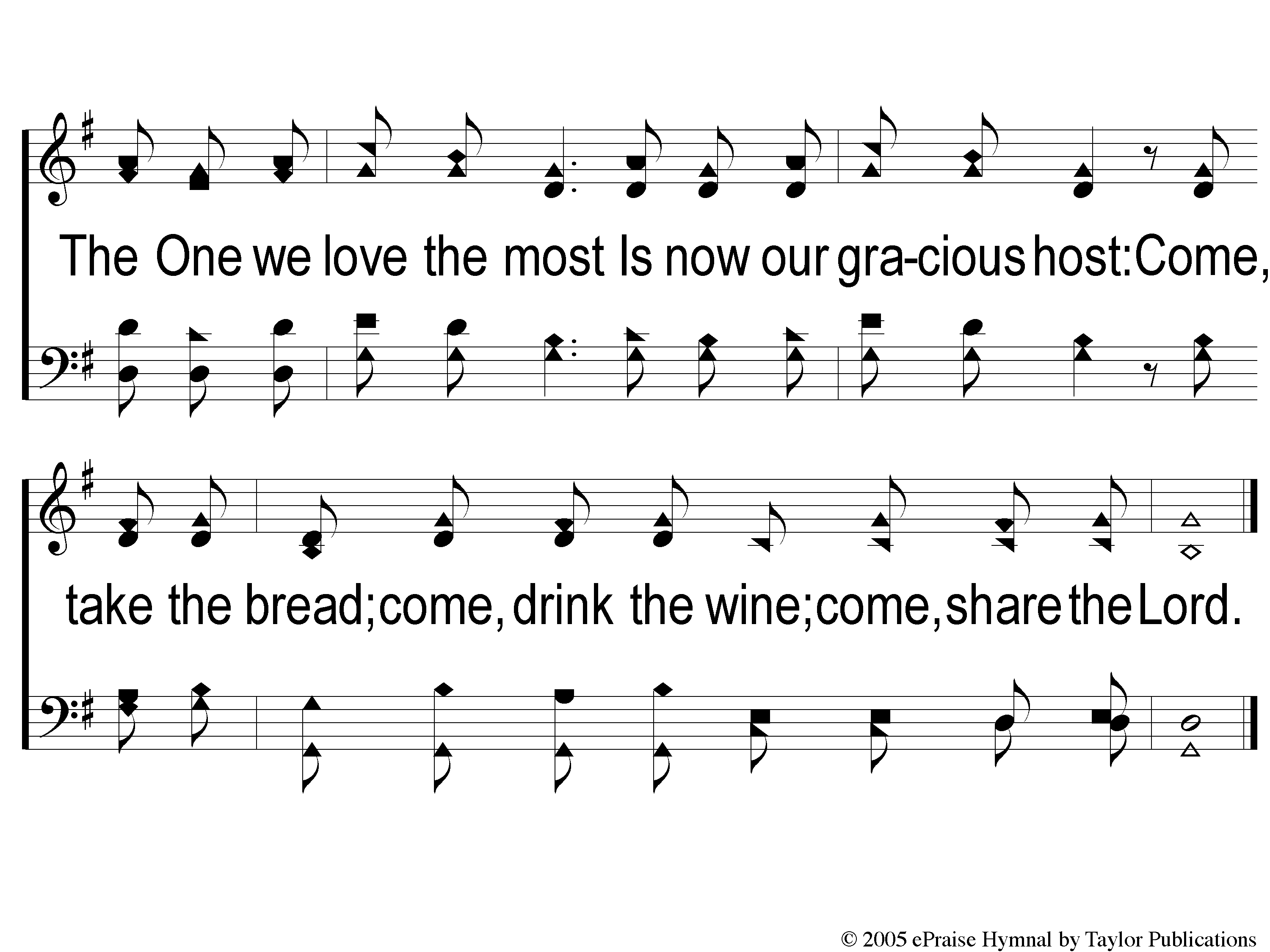 Come, Share The Lord
364
2-2 Come Share the Lord
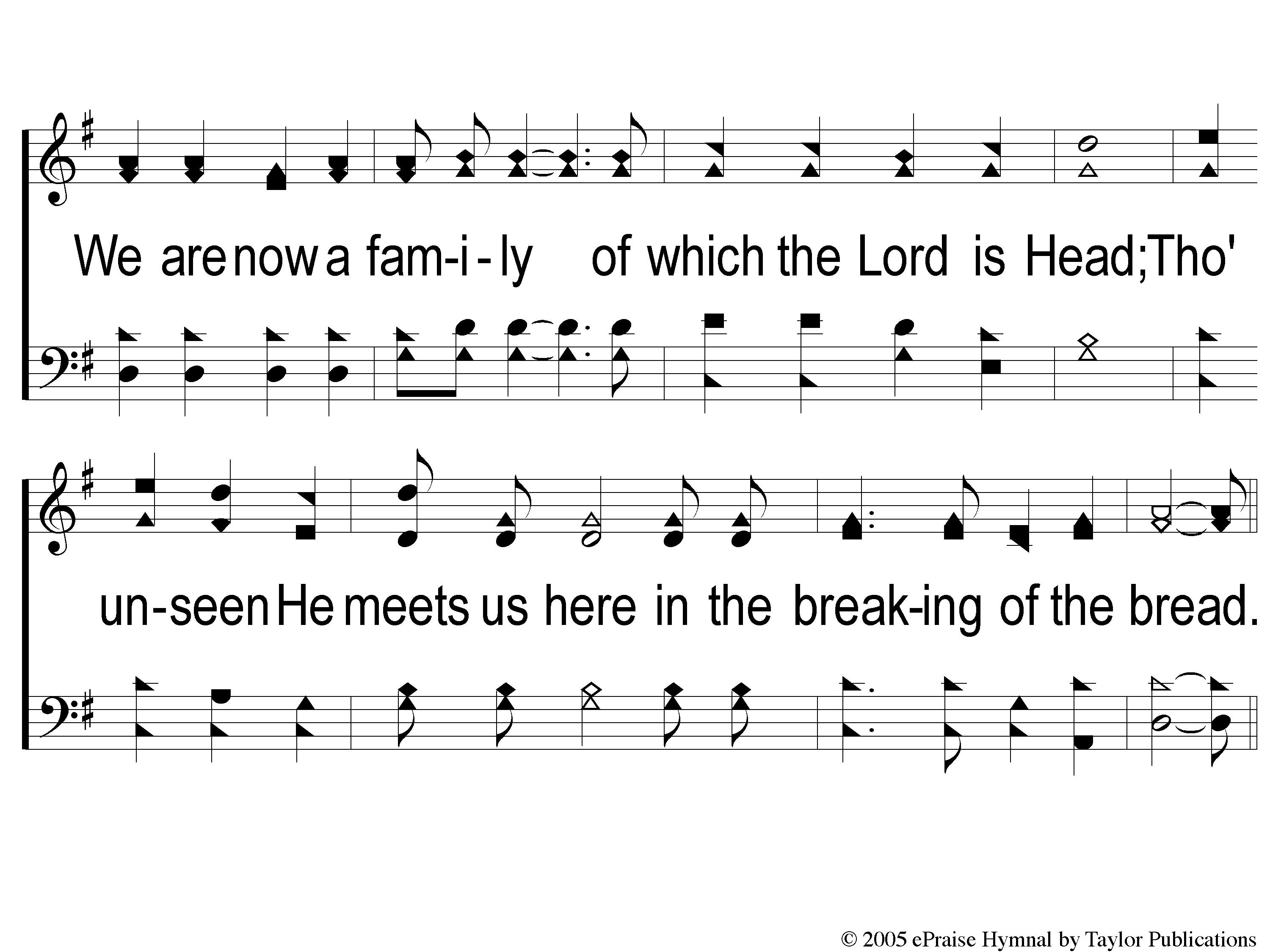 Come, Share The Lord
364
C-2 Come Share the Lord
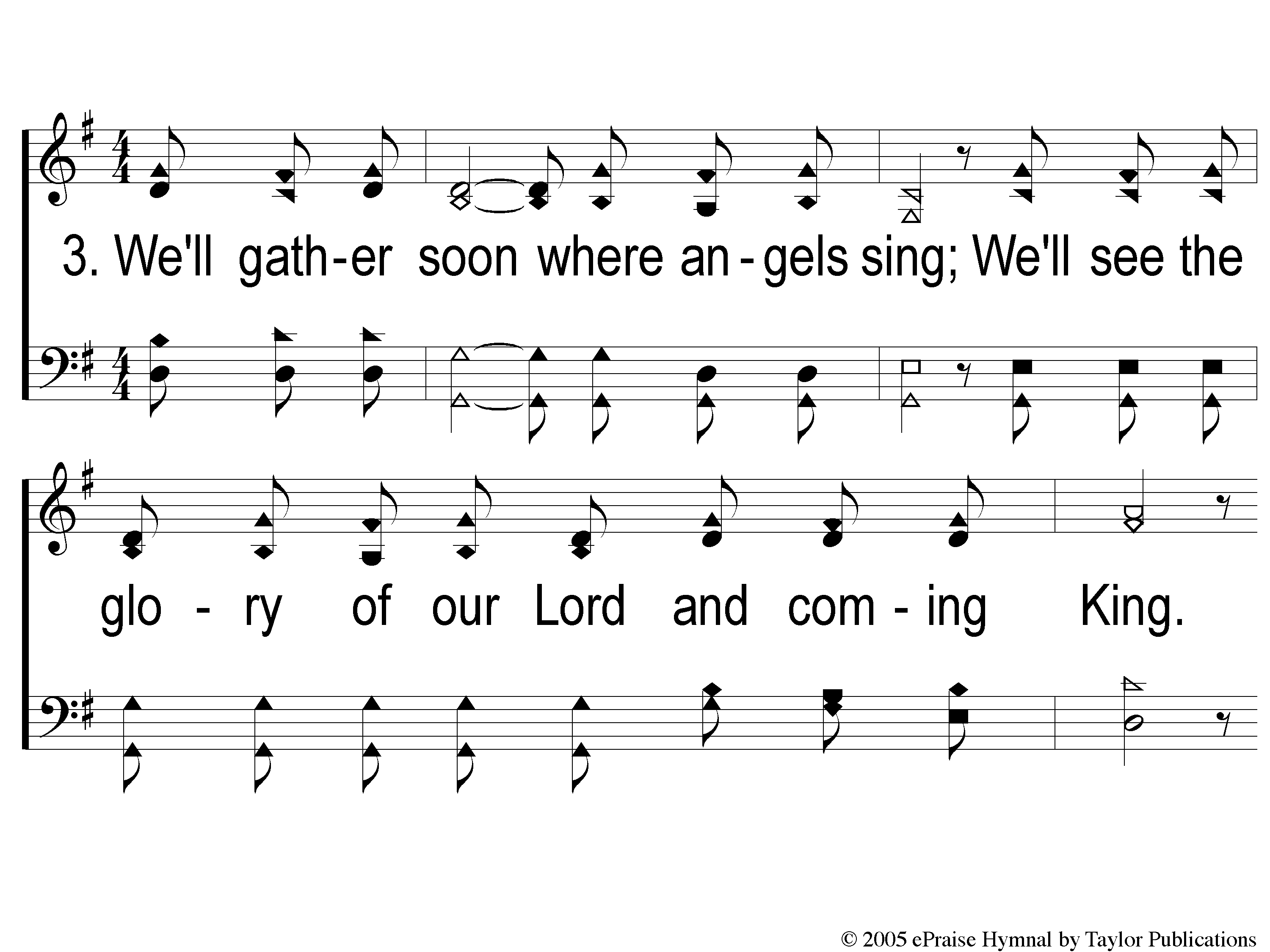 Come, Share The Lord
364
3-1 Come Share the Lord
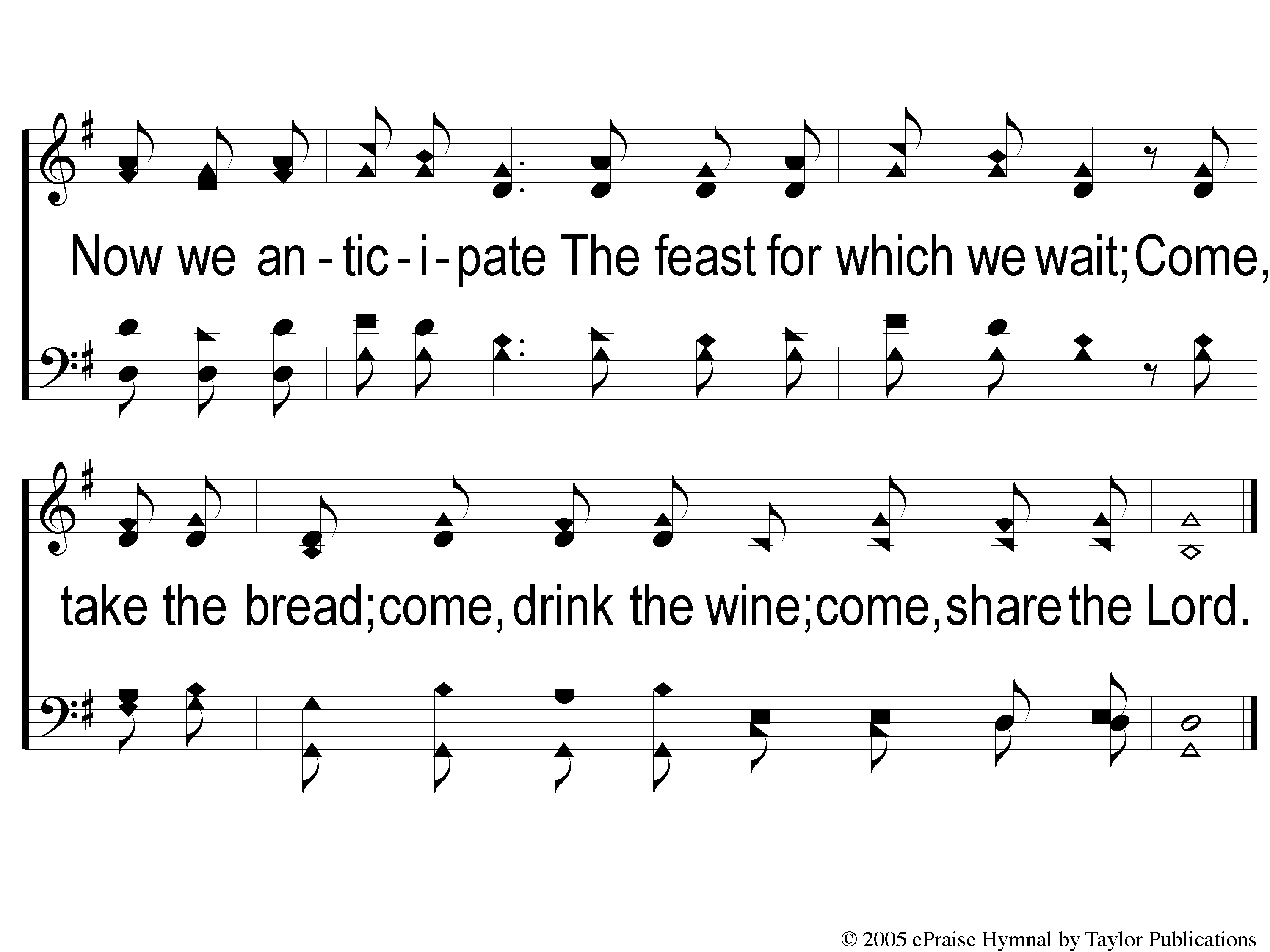 Come, Share The Lord
364
3-2 Come Share the Lord
The Unleavened Bread
Hebrews 2:14-15
“Inasmuch then as the children have partaken of flesh and blood, He Himself likewise shared in the same, that through death He might destroy him who had the power of death, that is, the devil, and release those who through fear of death were all their lifetime subject to bondage.”
The Fruit
of the Vine
Hebrews 12:1-2
“Therefore we also, since we are surrounded by so great a cloud of witnesses, let us lay aside every weight, and the sin which so easily ensnares us, and let us run with endurance the race that is set before us, looking unto Jesus, the author and finisher of our faith, who for the joy that was set before Him endured the cross, despising the shame, and has sat down at the right hand of the throne of God.”
Closing Prayer
Song:
Shine, Jesus, Shine
#290
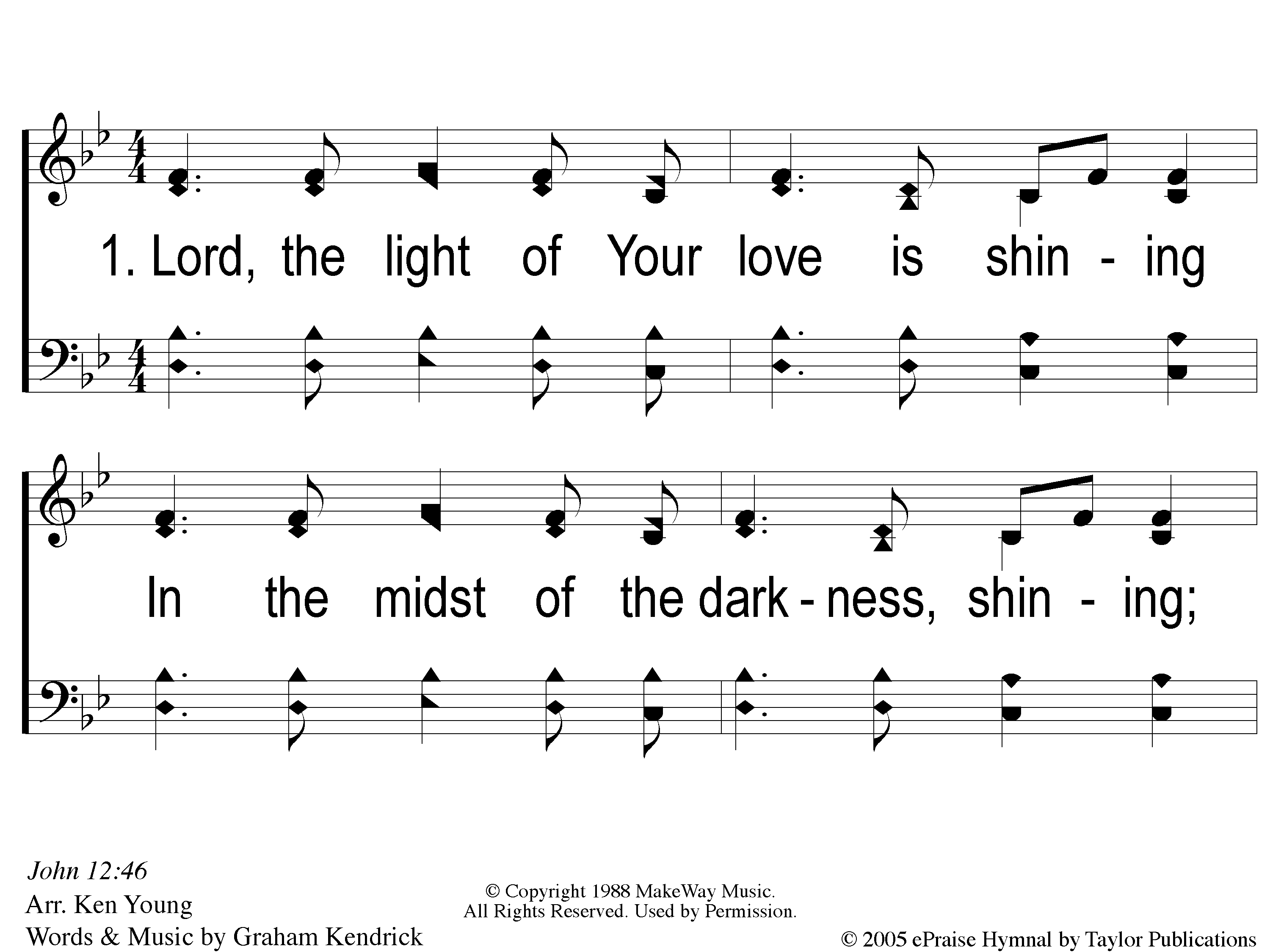 Shine, Jesus, Shine
290
1-1 Shine Jesus Shine
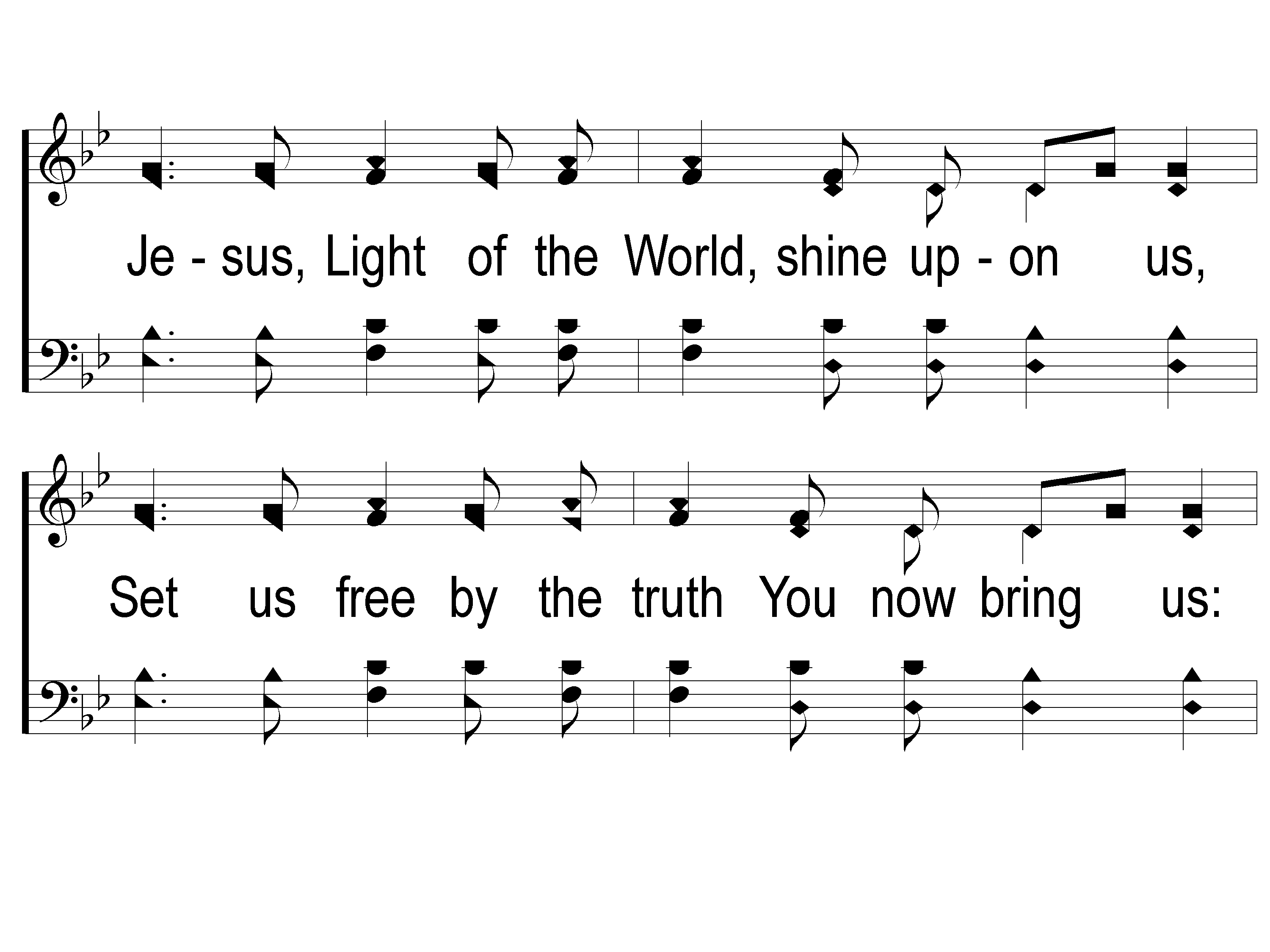 Shine, Jesus, Shine
290
1-2 Shine Jesus Shine
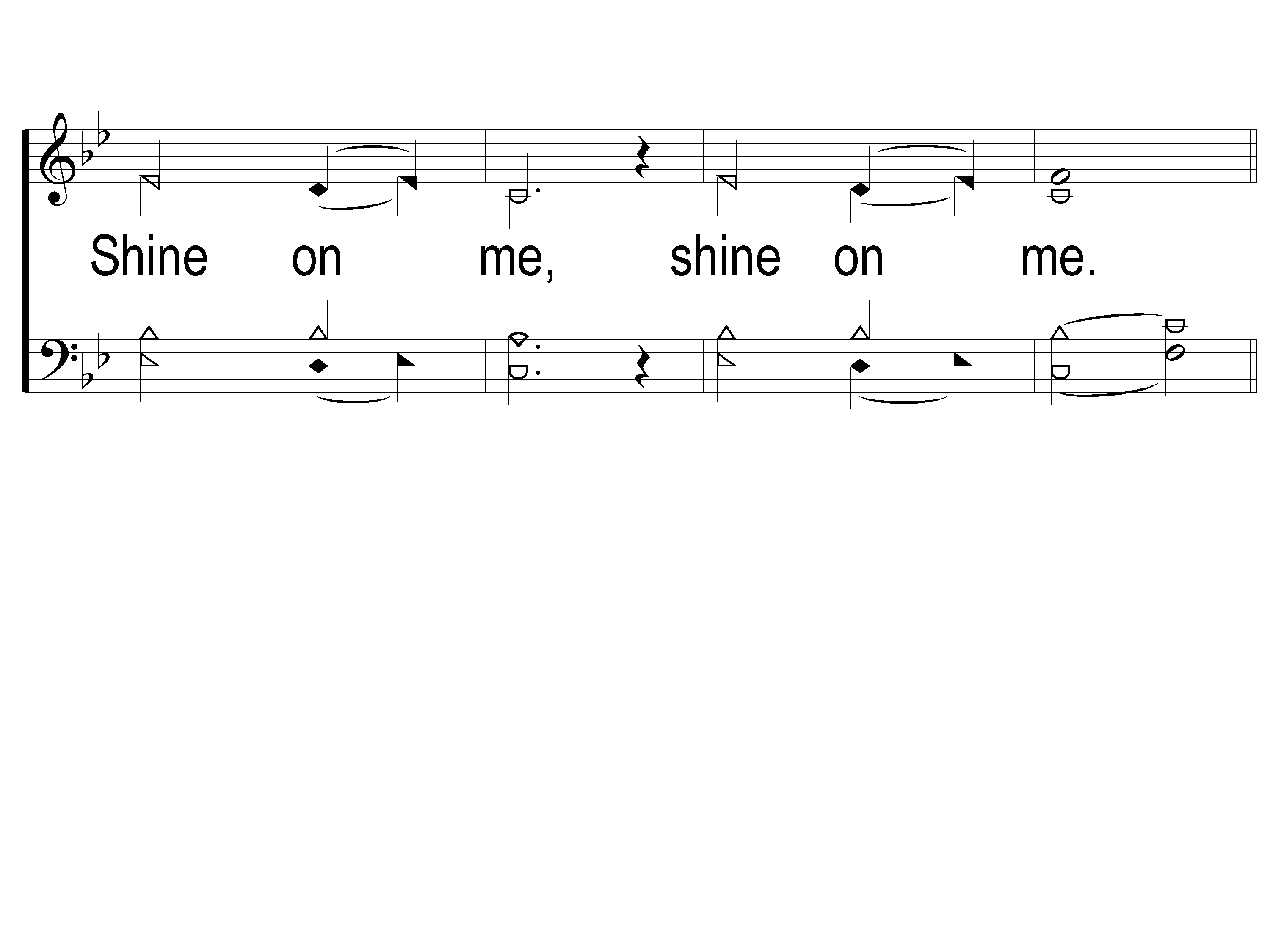 Shine, Jesus, Shine
290
1-3 Shine Jesus Shine
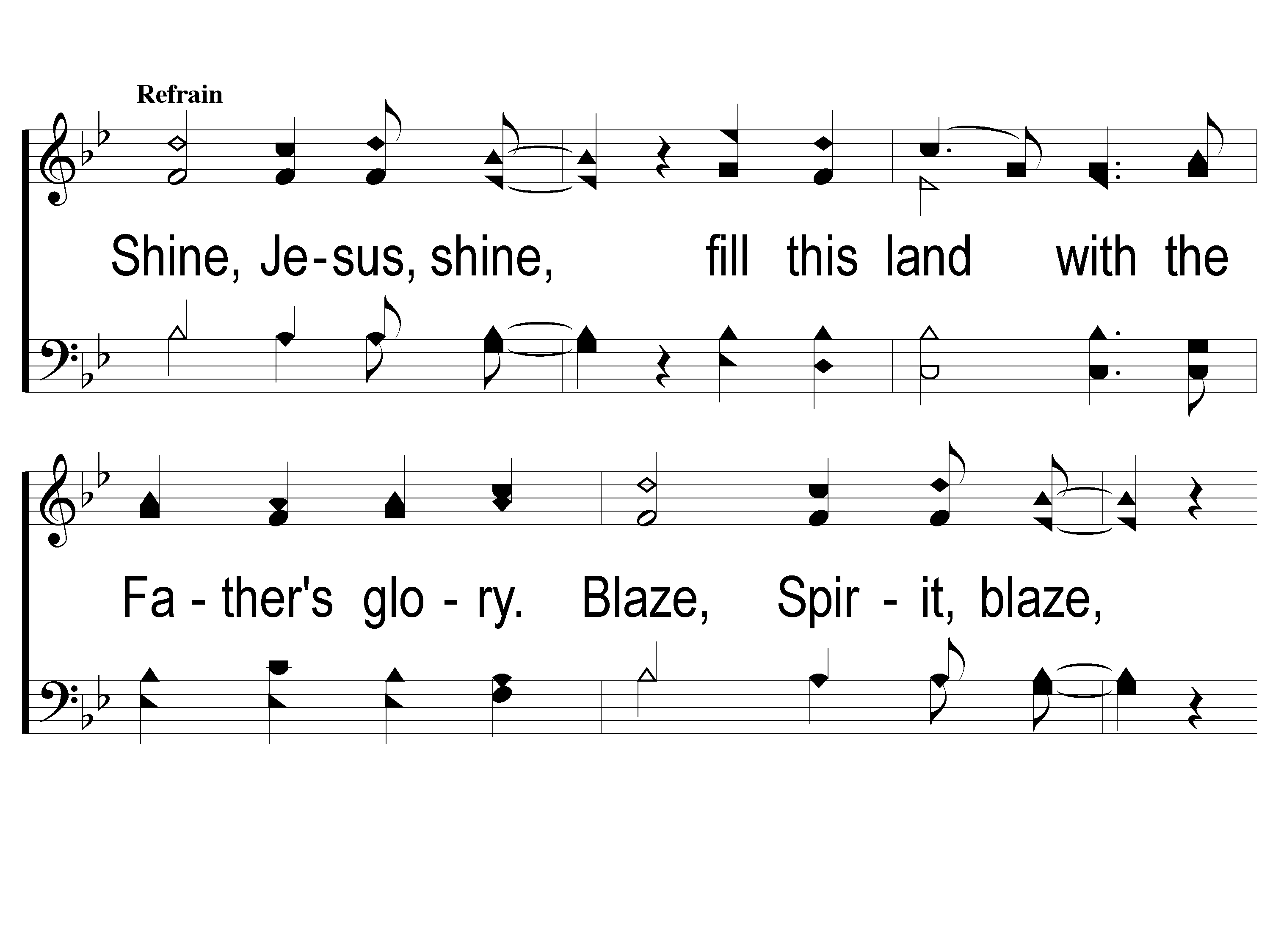 Shine, Jesus, Shine
290
C-1 Shine Jesus Shine
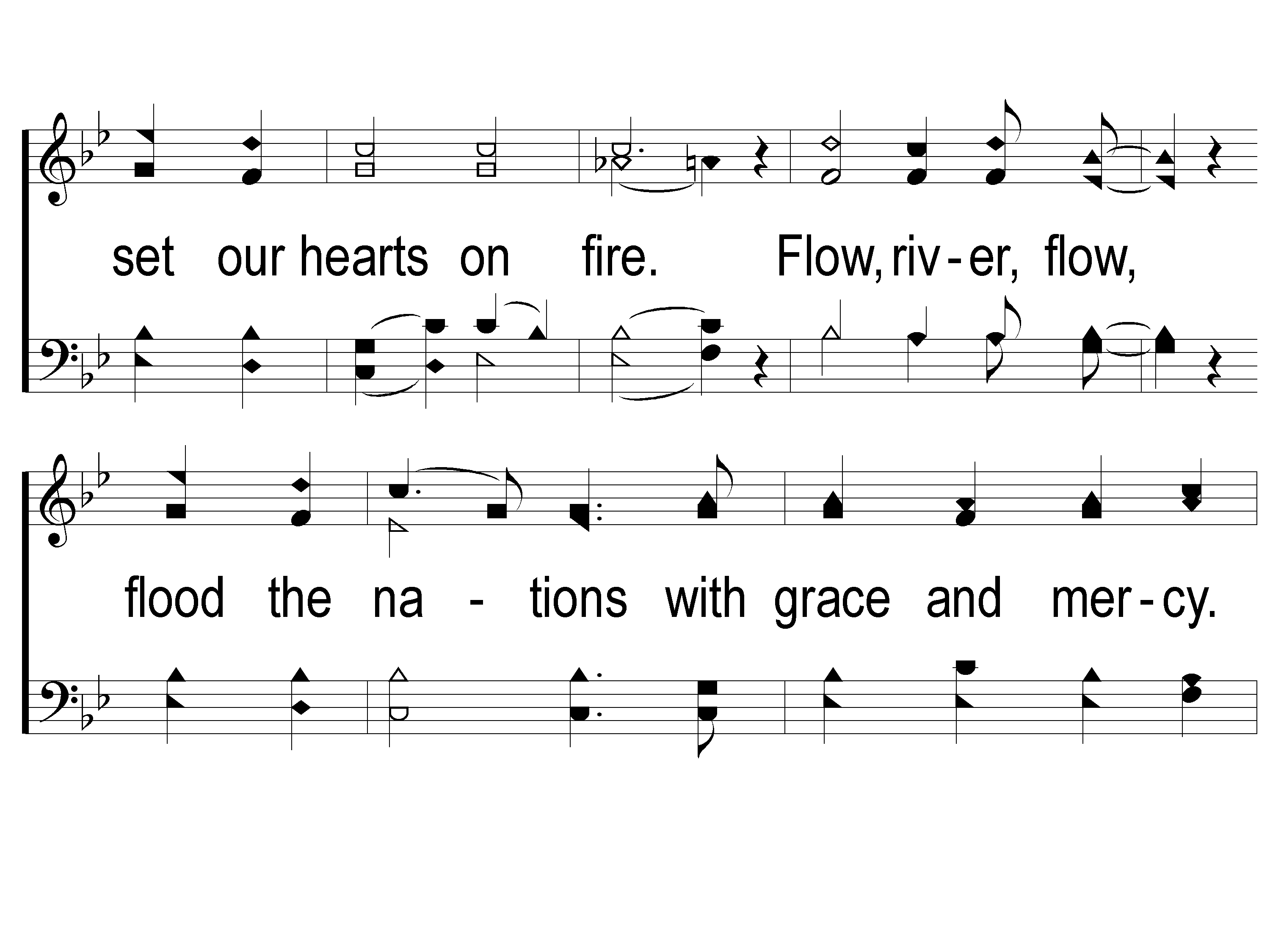 Shine, Jesus, Shine
290
C-2 Shine Jesus Shine
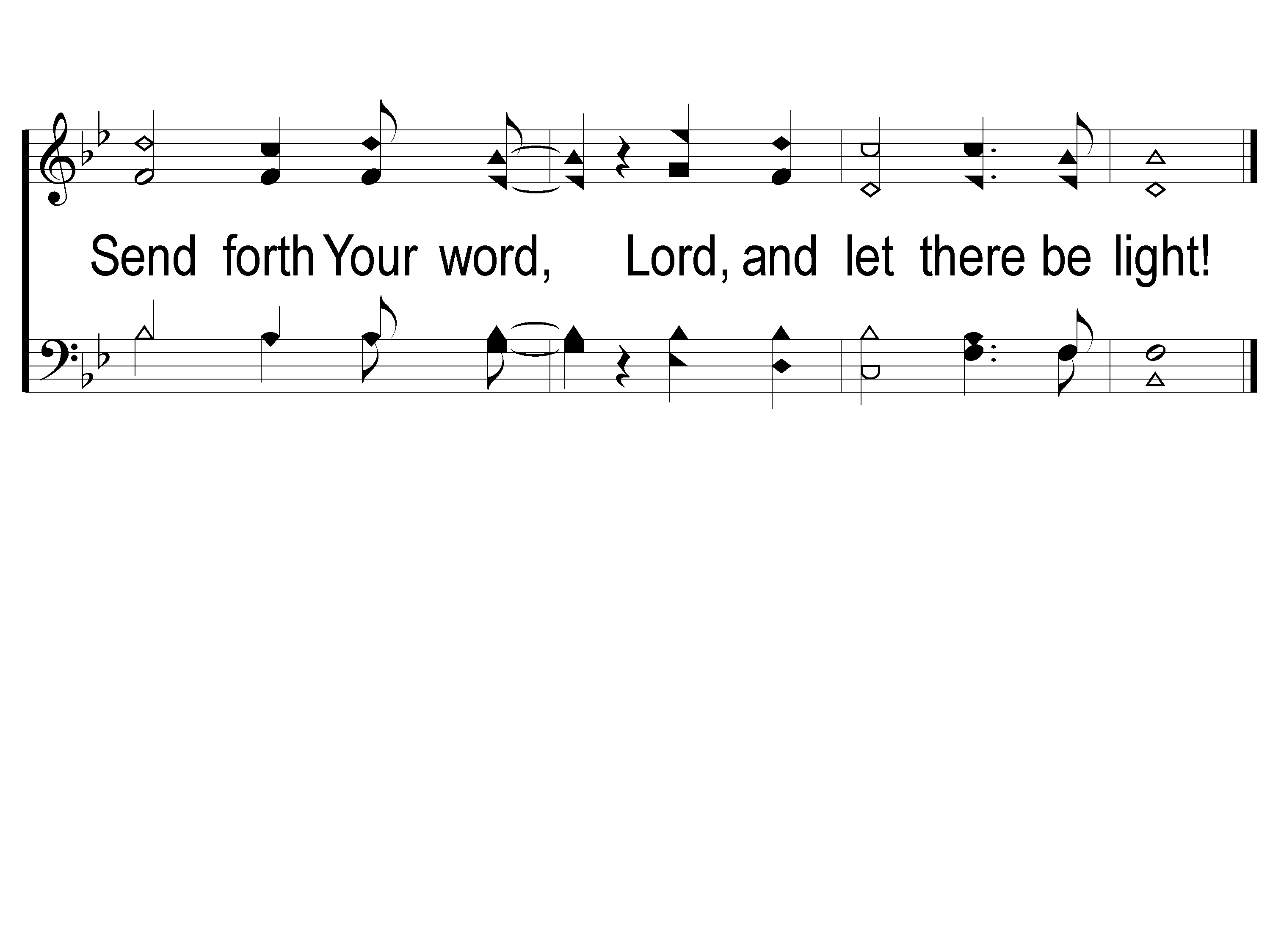 Shine, Jesus, Shine
290
C-3 Shine Jesus Shine
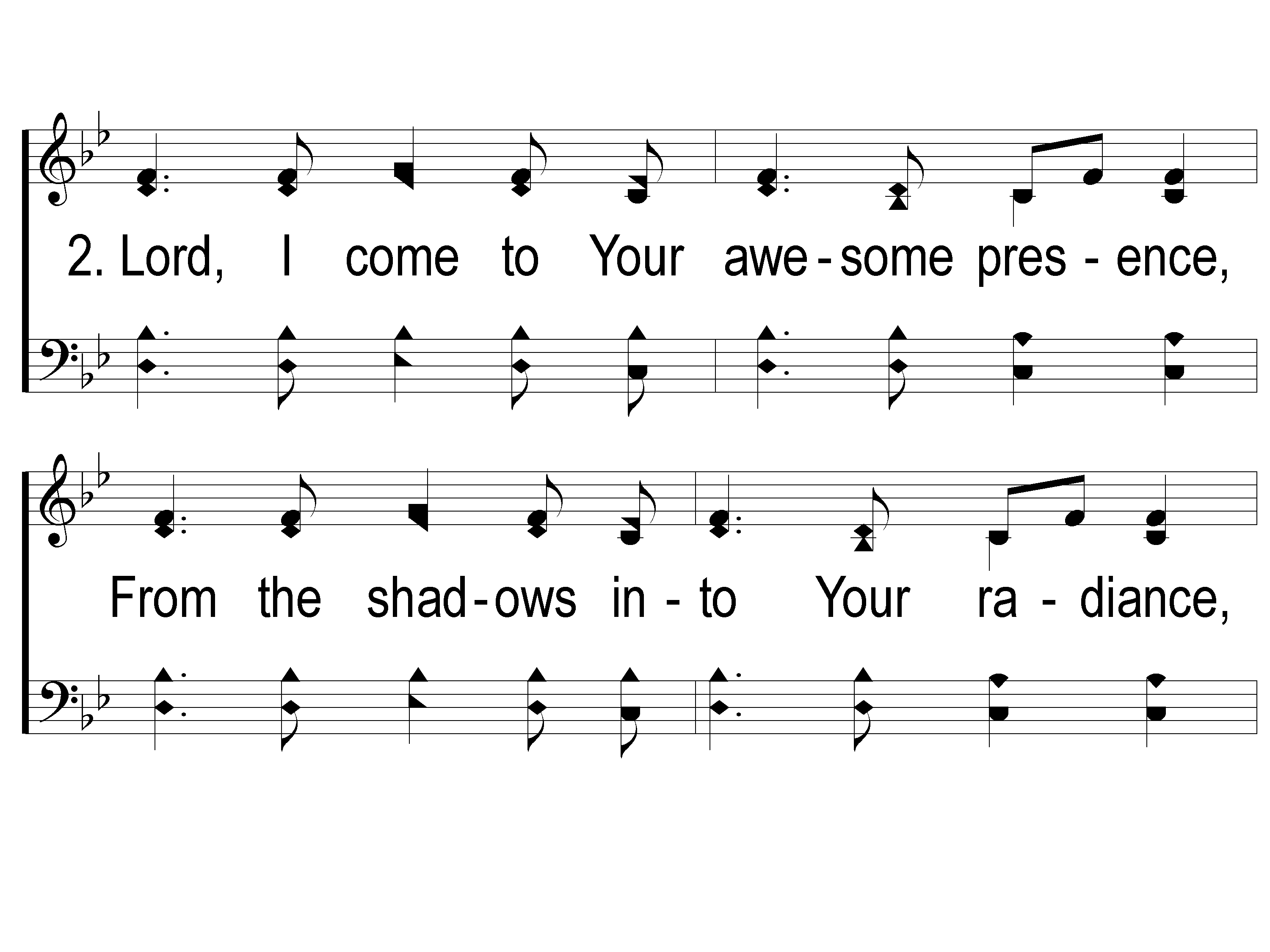 Shine, Jesus, Shine
290
2-1 Shine Jesus Shine
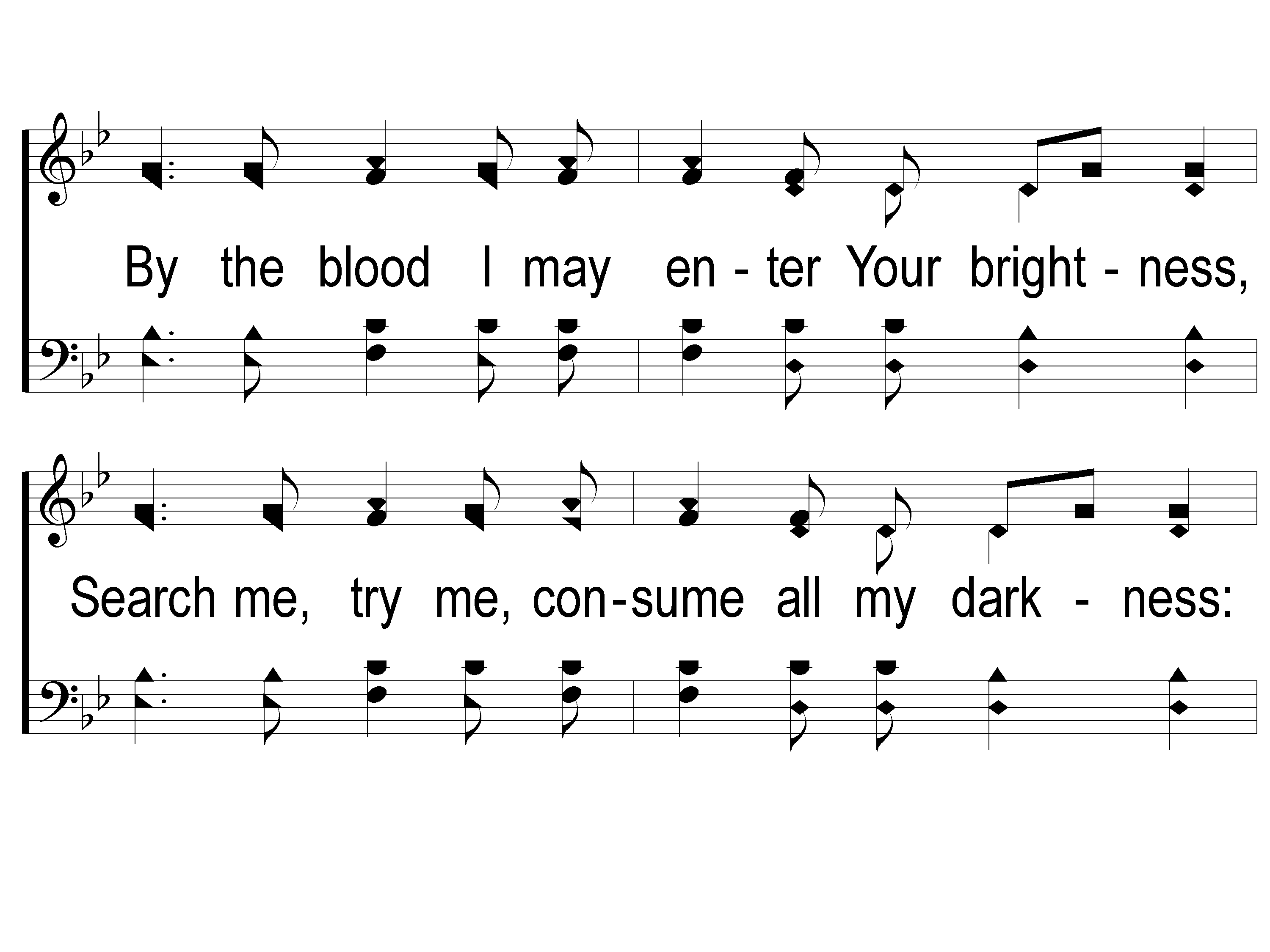 Shine, Jesus, Shine
290
2-2 Shine Jesus Shine
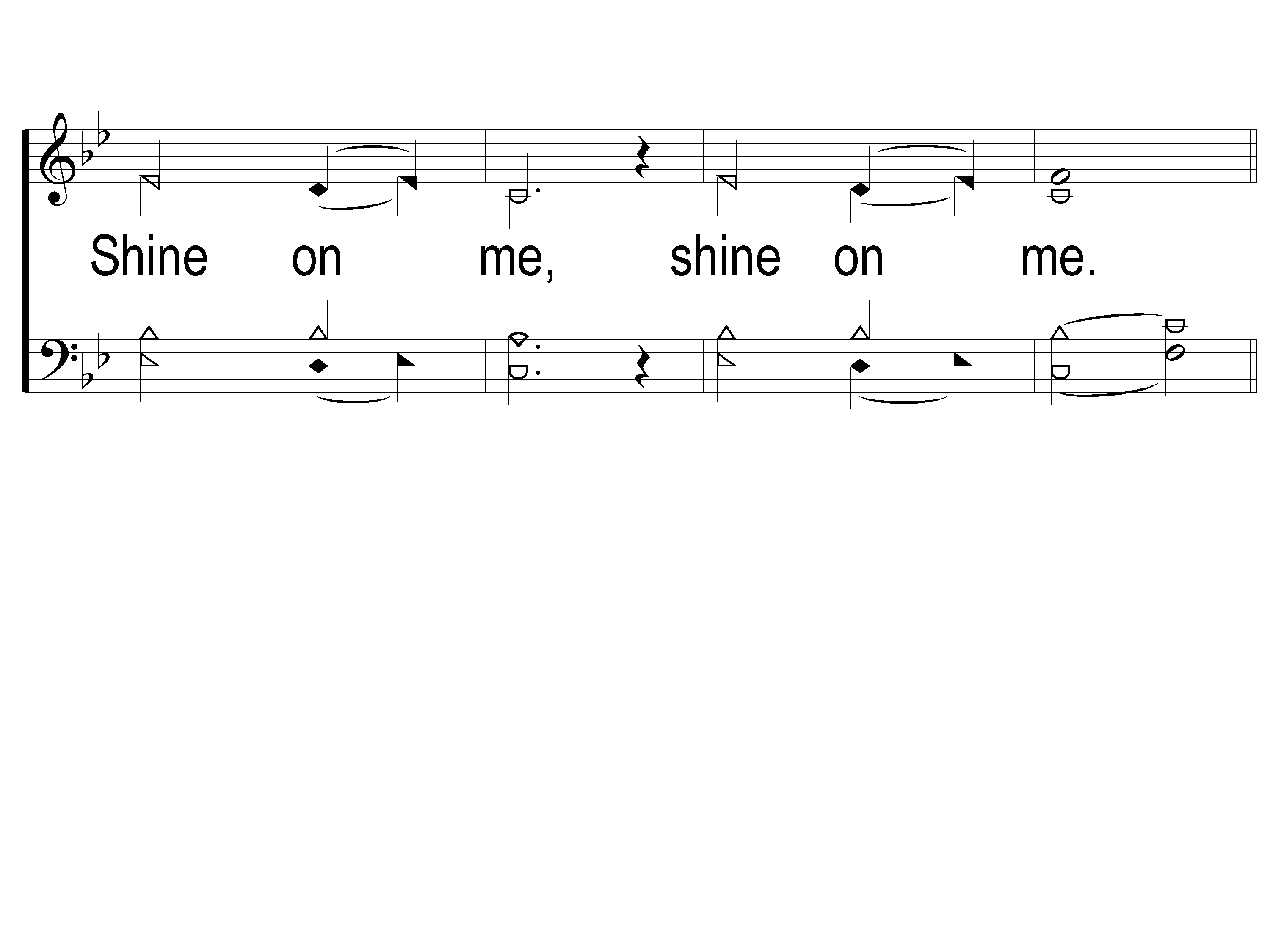 Shine, Jesus, Shine
290
2-3 Shine Jesus Shine
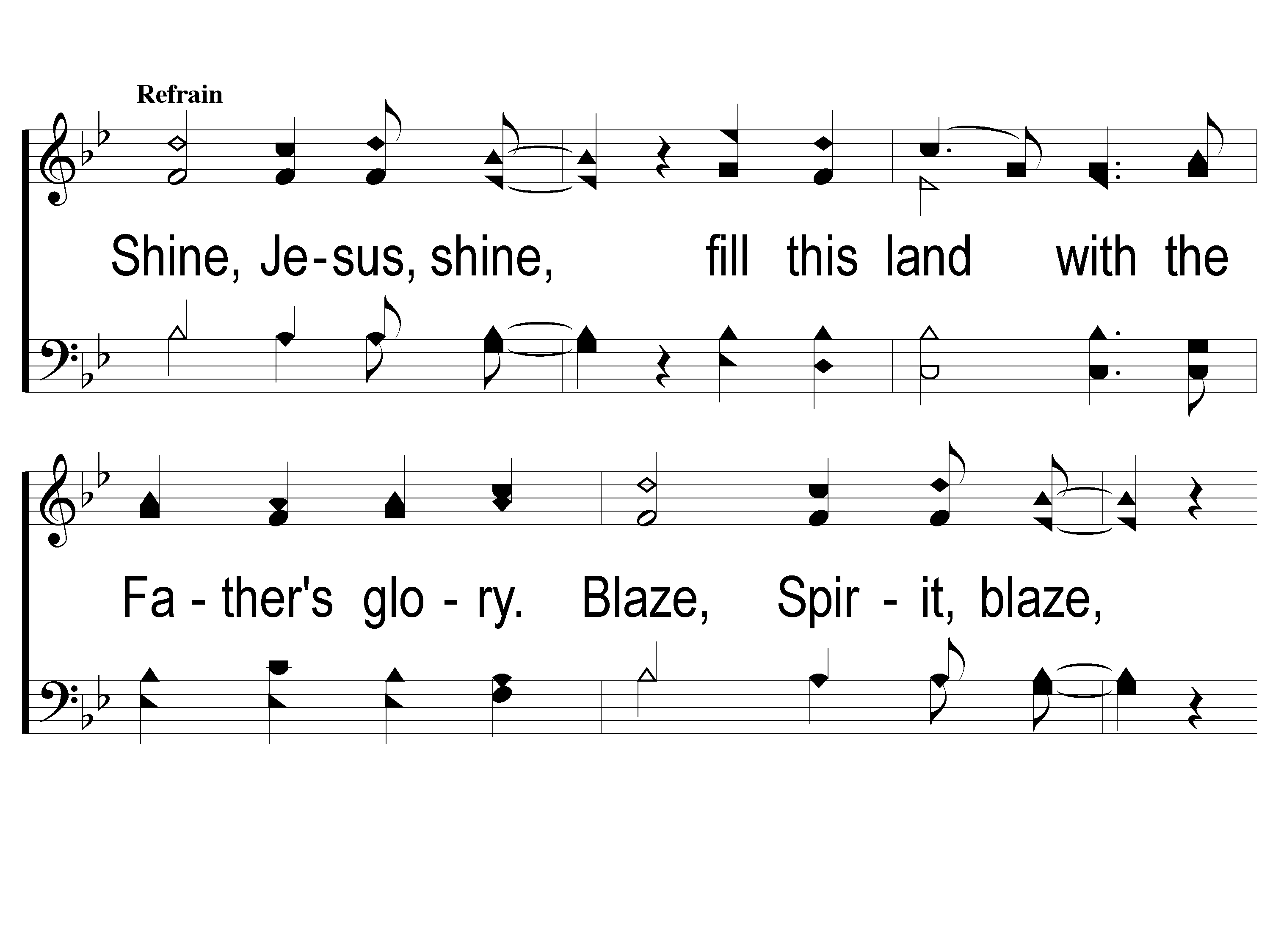 Shine, Jesus, Shine
290
C-1 Shine Jesus Shine
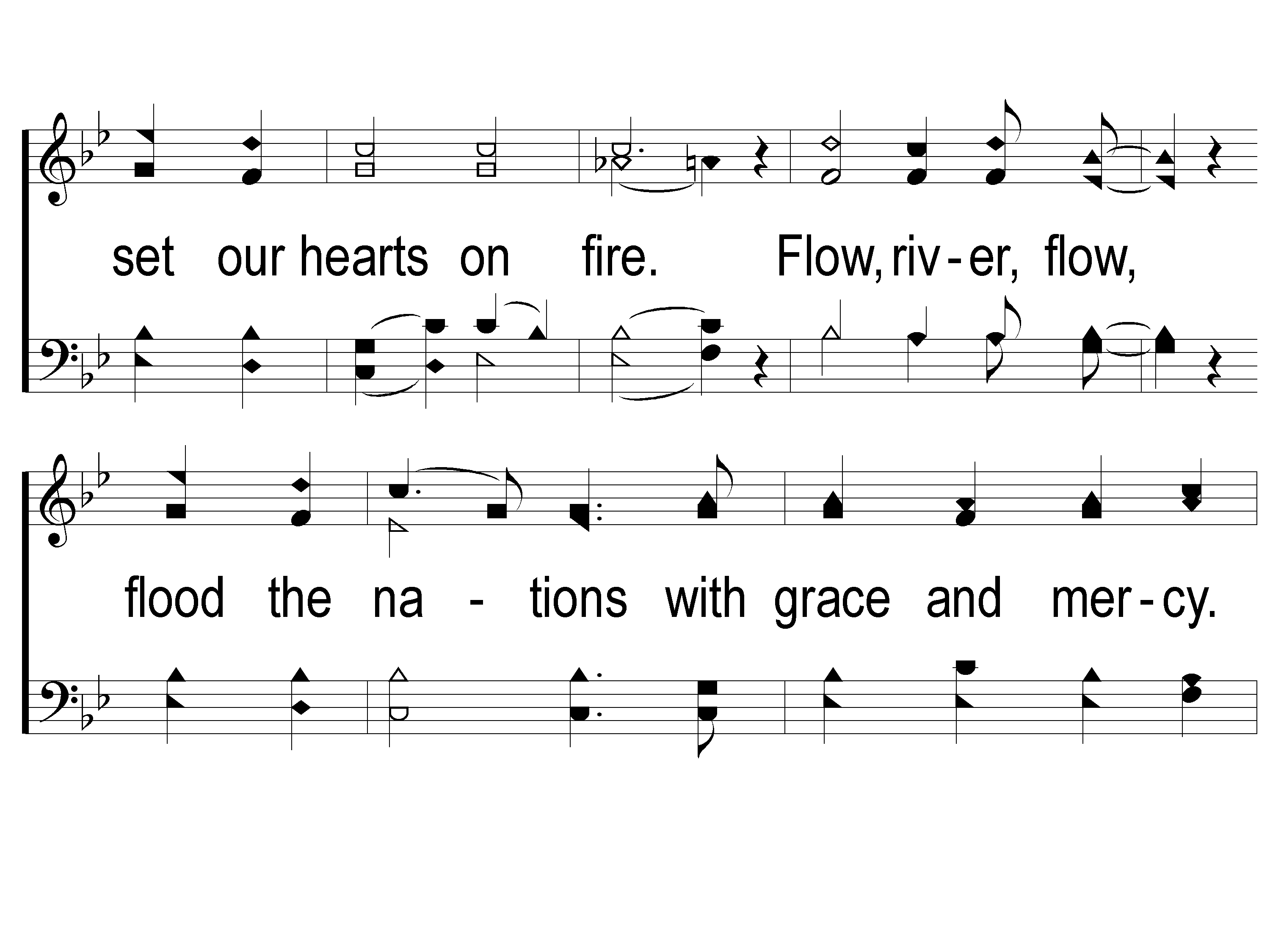 Shine, Jesus, Shine
290
C-2 Shine Jesus Shine
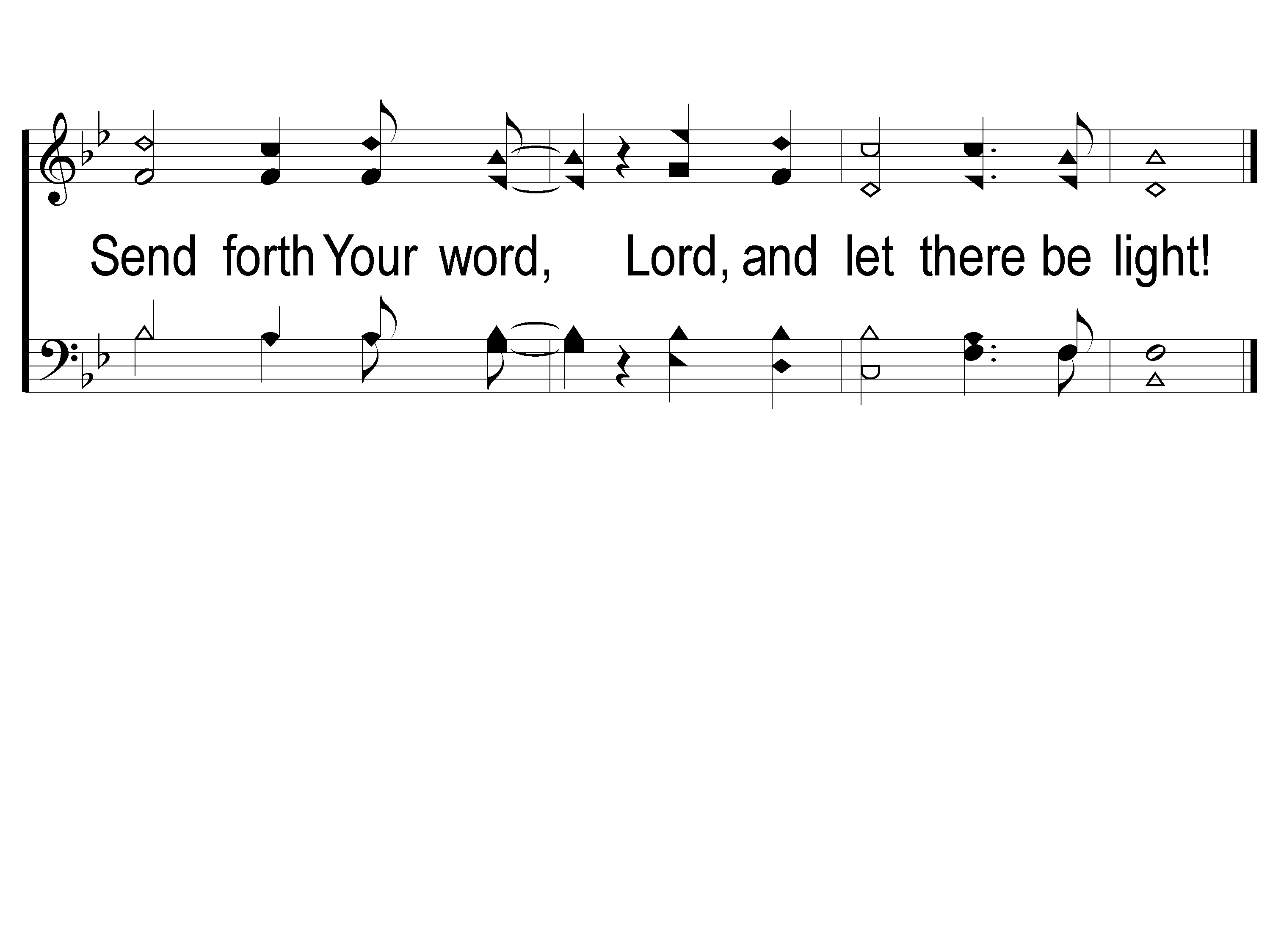 Shine, Jesus, Shine
290
C-3 Shine Jesus Shine
After Worship
Fellowship Meal @ 12:00 PM
Devo @ 1:00 PM
Camp Registration @ 2:00 PM
Wednesday
Worship/Classes @ 6:30 pm
RESTOREREBUILDRENEW
IN 2022
WHEELER
CHURCH
OF
CHRIST